Perkins Mid-Year Reviews
January, 2021
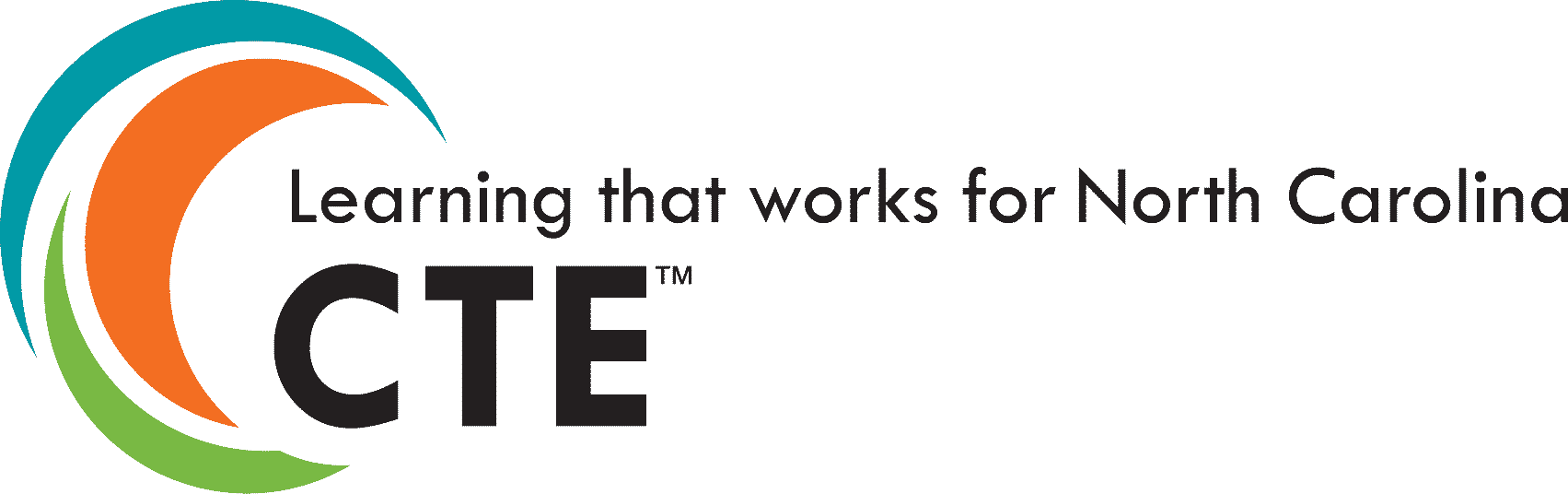 January 19, 2021
Beaufort County Community College
Bladen Community College
Brunswick Community College
Carteret Community College
Halifax Community College
James Sprunt Community College
Martin Community College
McDowell Technical Community College
Montgomery Community College
Pamlico Community College
Roanoke-Chowan Community College
Tri-County Community College
Beaufort County Community College
Have CLNA findings improved CTE?
Share a Promising Practice.
How is college coping under COVID-19?
Budget and spending plan.
Comments and questions.
[Speaker Notes: Beaufort County CC]
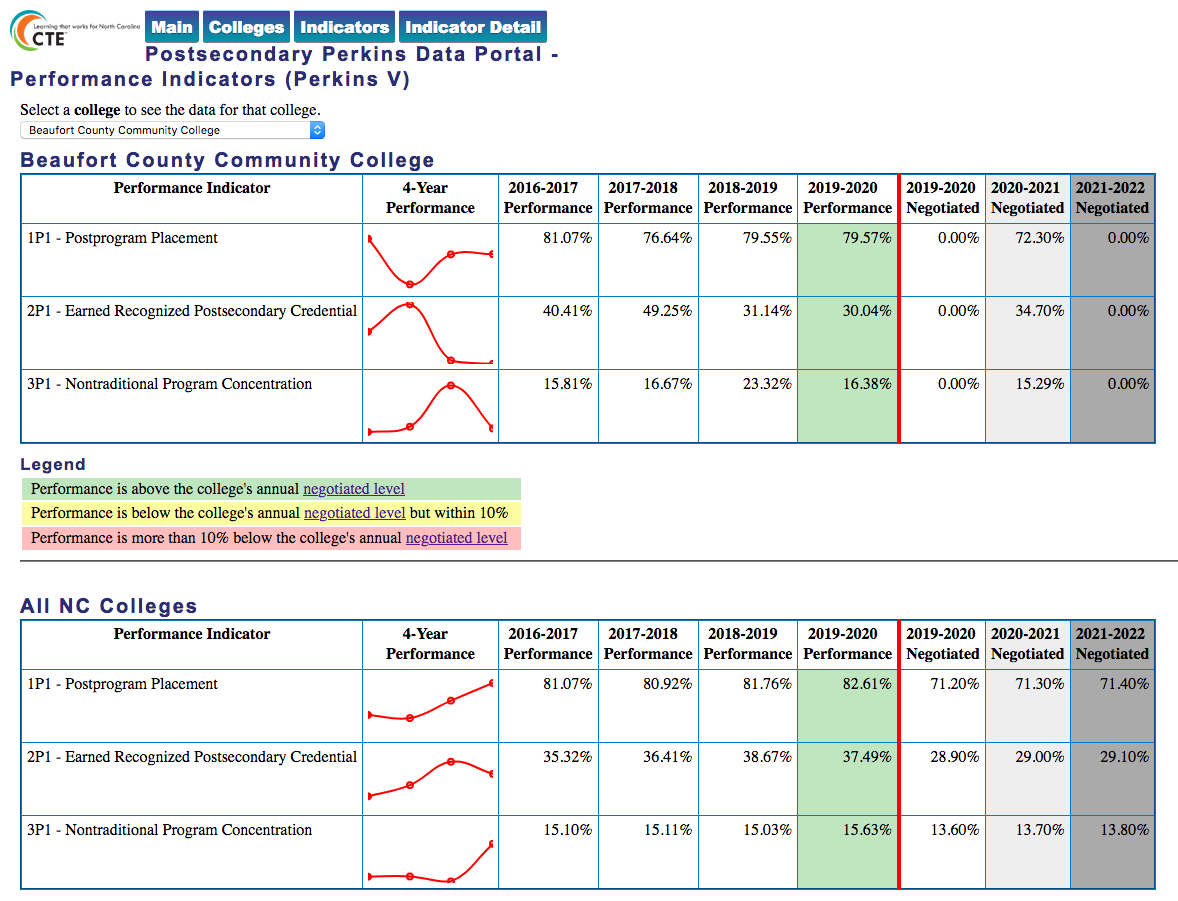 [Speaker Notes: Beaufort County CC



https://www.ncperkins.org/data/indicatorV.php]
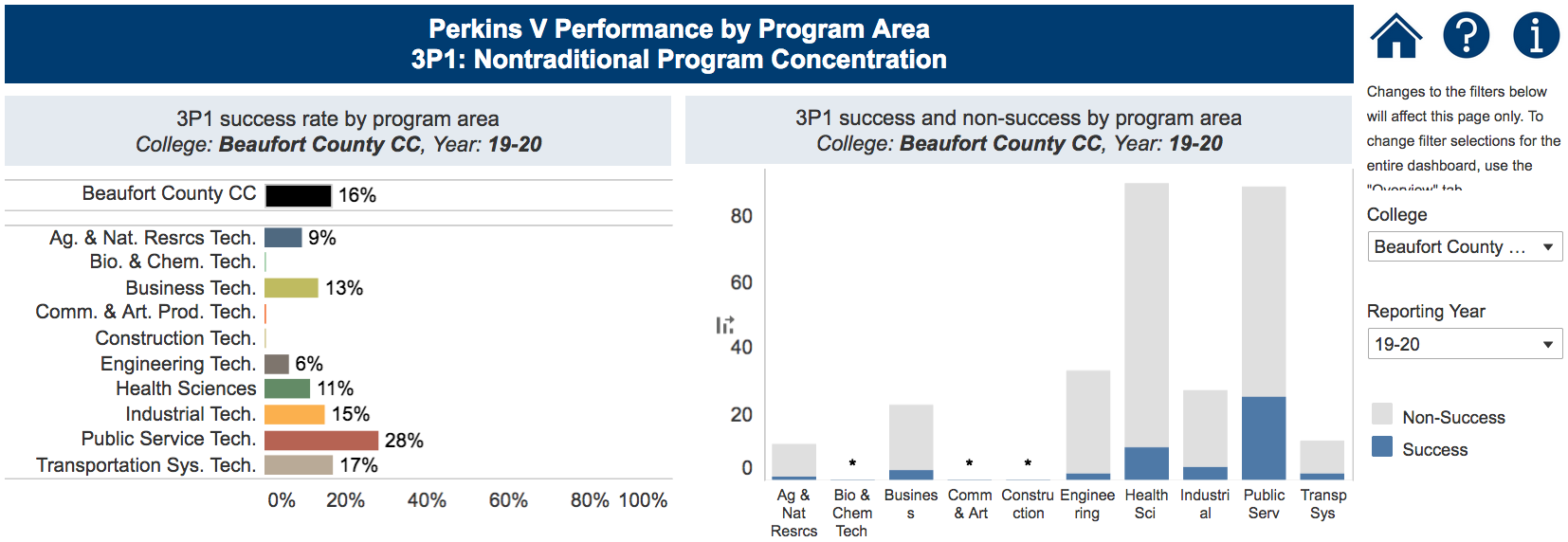 [Speaker Notes: Beaufort County CC


https://www.nccommunitycolleges.edu/analytics/dashboards/cte-perkins-v-performance-indicator-3p1-nontraditional-program-concentration-%E2%80%93]
Bladen Community College
Have CLNA findings improved CTE?
Share a Promising Practice.
How is college coping under COVID-19?
Budget and spending plan.
Comments and questions.
[Speaker Notes: Bladen CC]
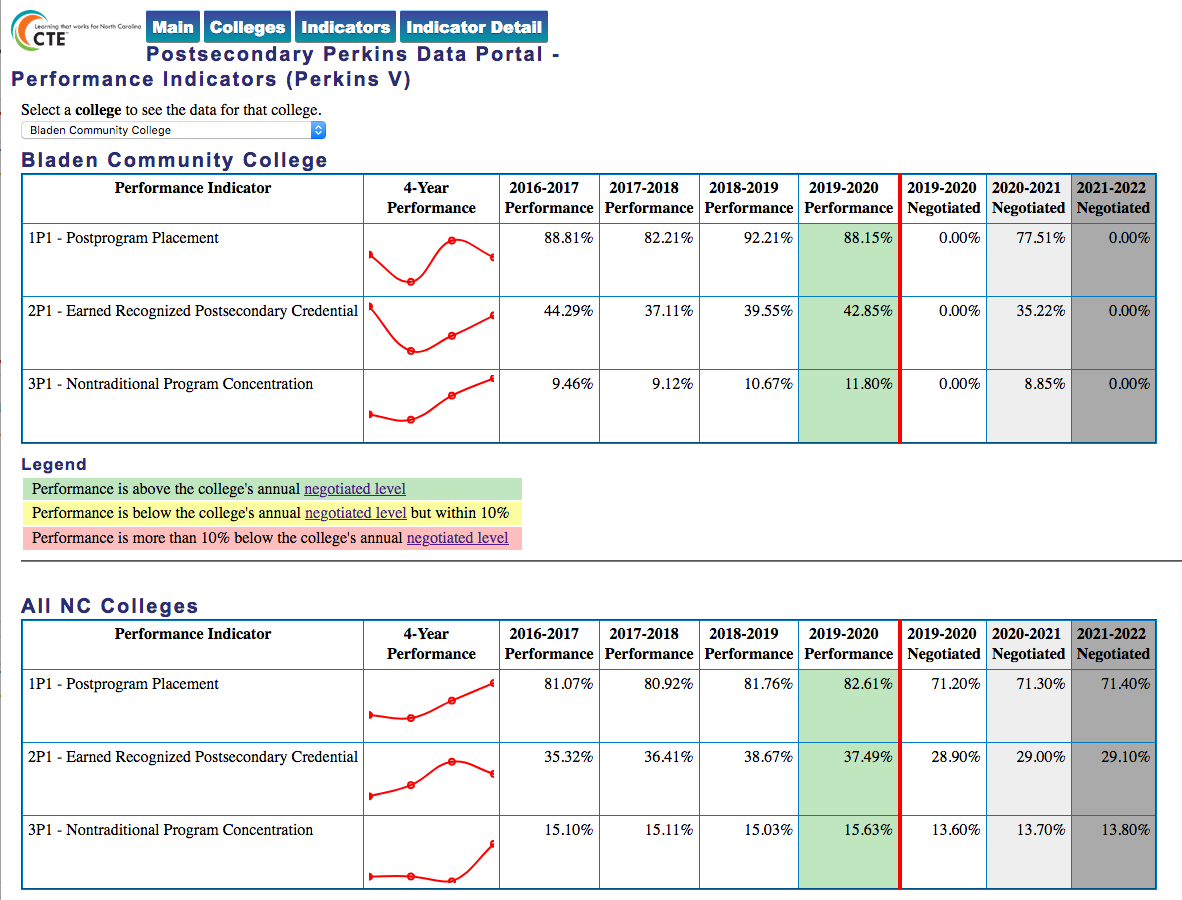 [Speaker Notes: Bladen CC



https://www.ncperkins.org/data/indicatorV.php]
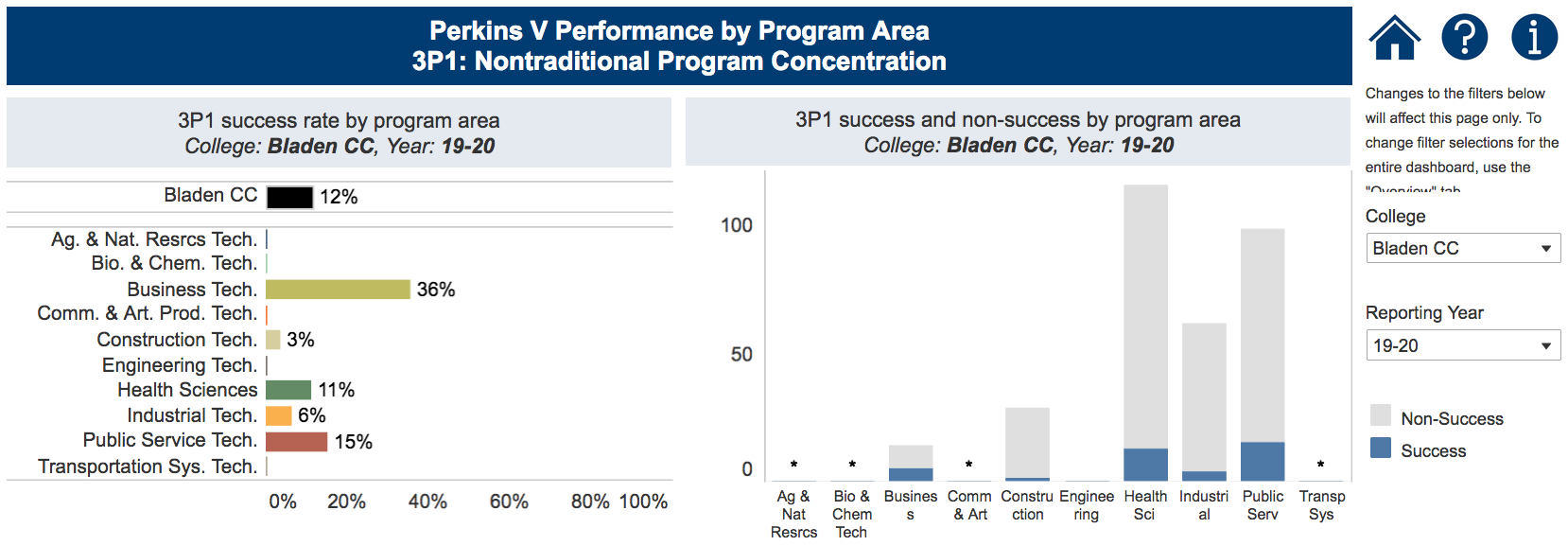 [Speaker Notes: Bladen CC


https://www.nccommunitycolleges.edu/analytics/dashboards/cte-perkins-v-performance-indicator-3p1-nontraditional-program-concentration-%E2%80%93]
Brunswick Community College
Have CLNA findings improved CTE?
Share a Promising Practice.
How is college coping under COVID-19?
Budget and spending plan.
Comments and questions.
[Speaker Notes: Brunswick CC]
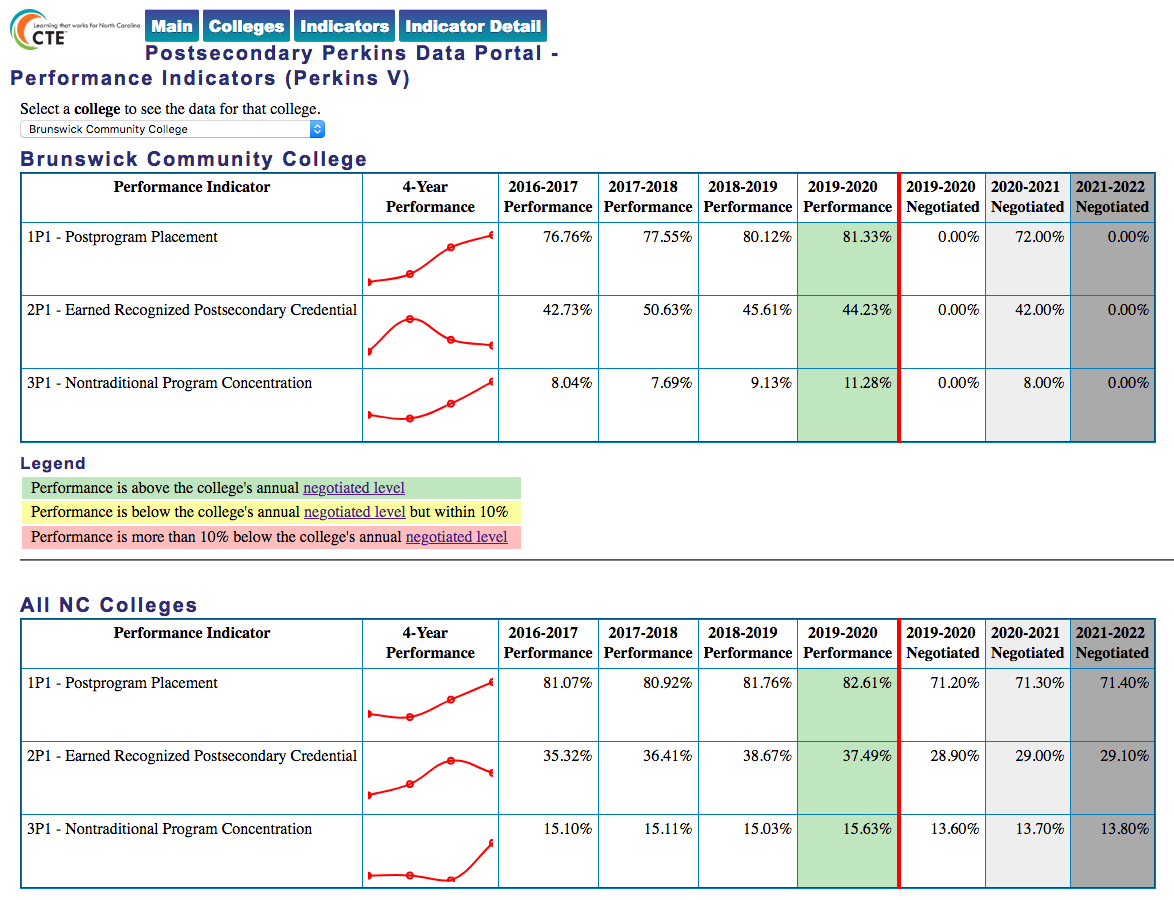 [Speaker Notes: Brunswick CC



https://www.ncperkins.org/data/indicatorV.php]
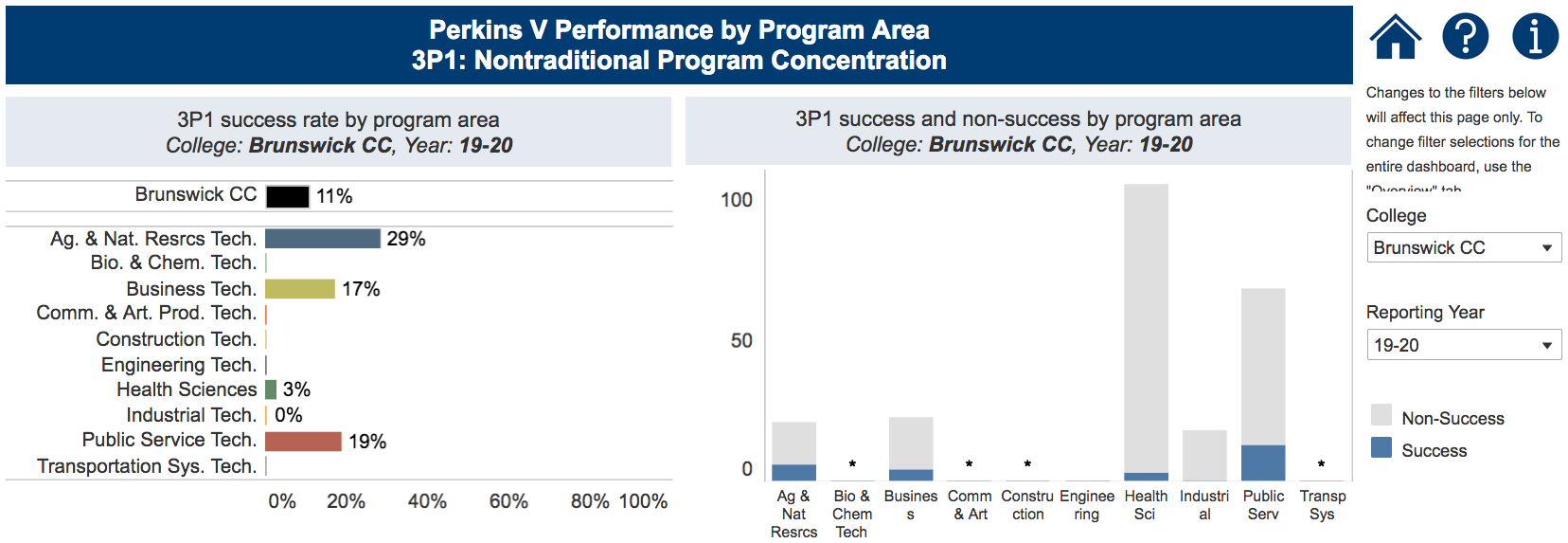 [Speaker Notes: Brunswick CC


https://www.nccommunitycolleges.edu/analytics/dashboards/cte-perkins-v-performance-indicator-3p1-nontraditional-program-concentration-%E2%80%93]
Carteret Community College
Have CLNA findings improved CTE?
Share a Promising Practice.
How is college coping under COVID-19?
Budget and spending plan.
Comments and questions.
[Speaker Notes: Carteret CC]
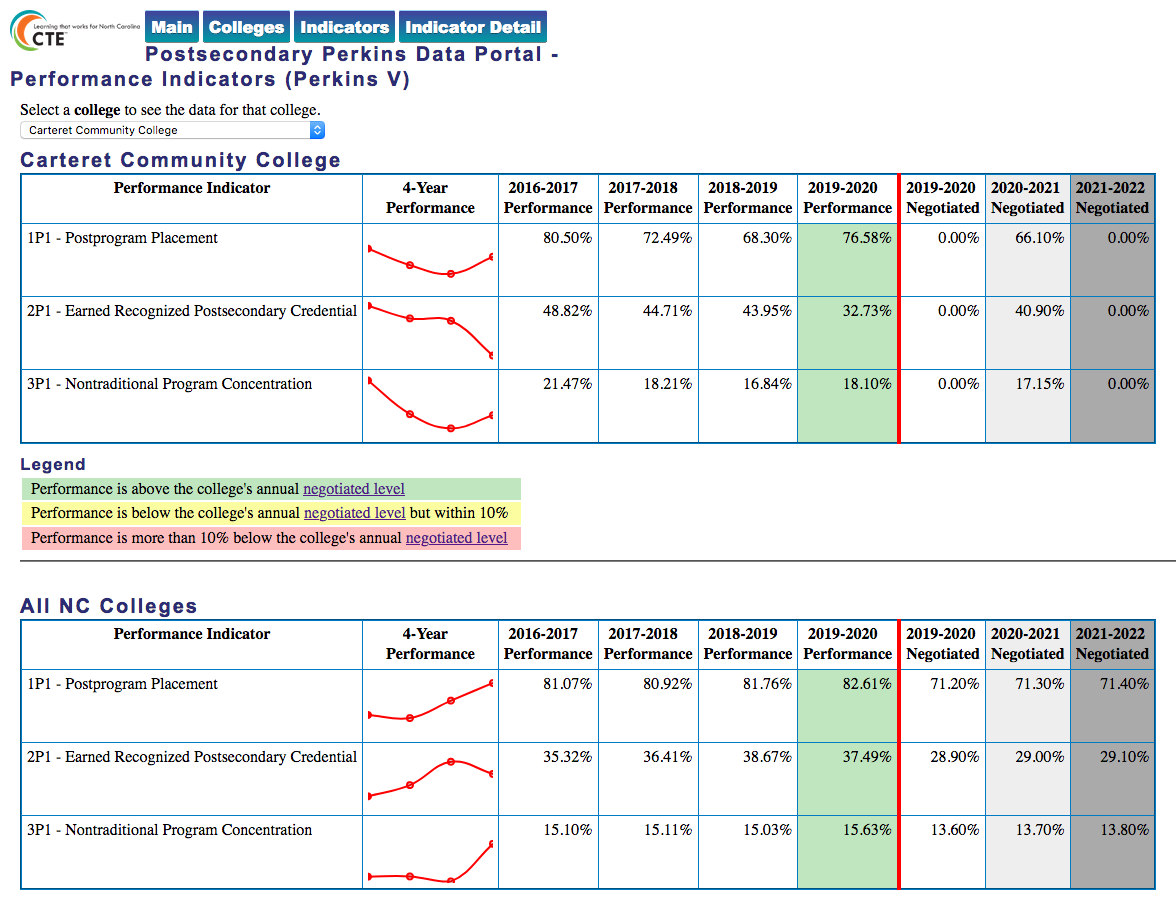 [Speaker Notes: Carteret CC



https://www.ncperkins.org/data/indicatorV.php]
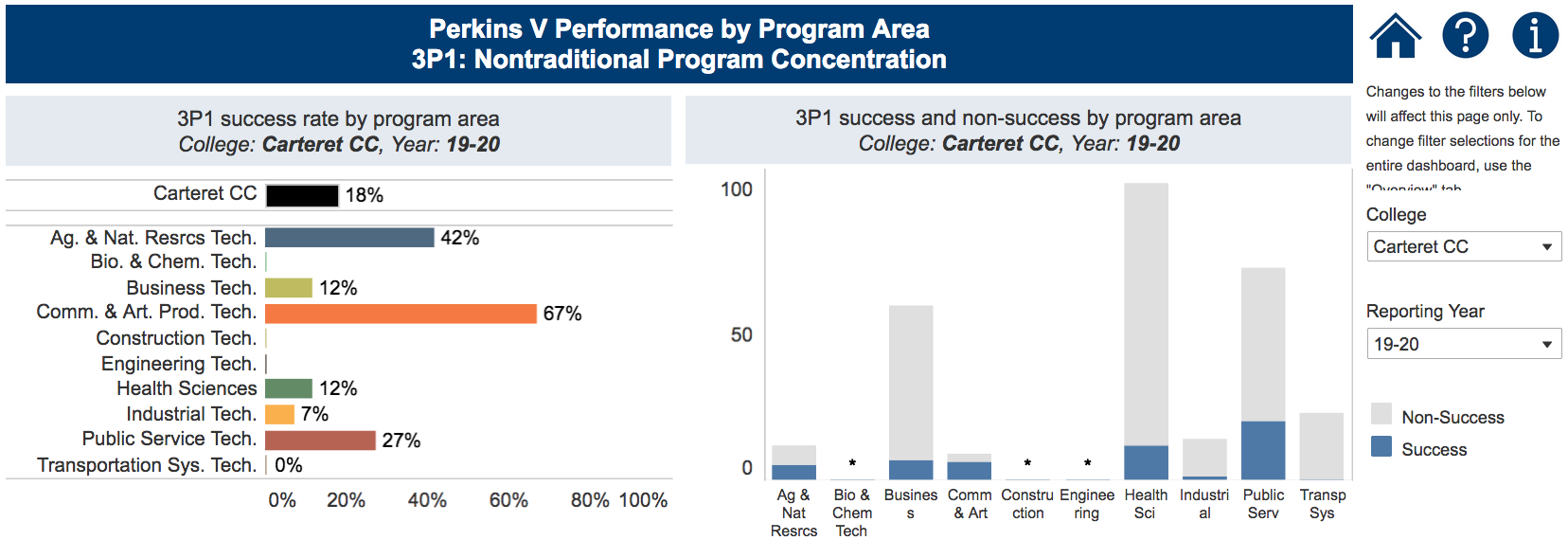 [Speaker Notes: Carteret CC


https://www.nccommunitycolleges.edu/analytics/dashboards/cte-perkins-v-performance-indicator-3p1-nontraditional-program-concentration-%E2%80%93]
Halifax Community College
Have CLNA findings improved CTE?
Share a Promising Practice.
How is college coping under COVID-19?
Budget and spending plan.
Comments and questions.
[Speaker Notes: Halifax CC]
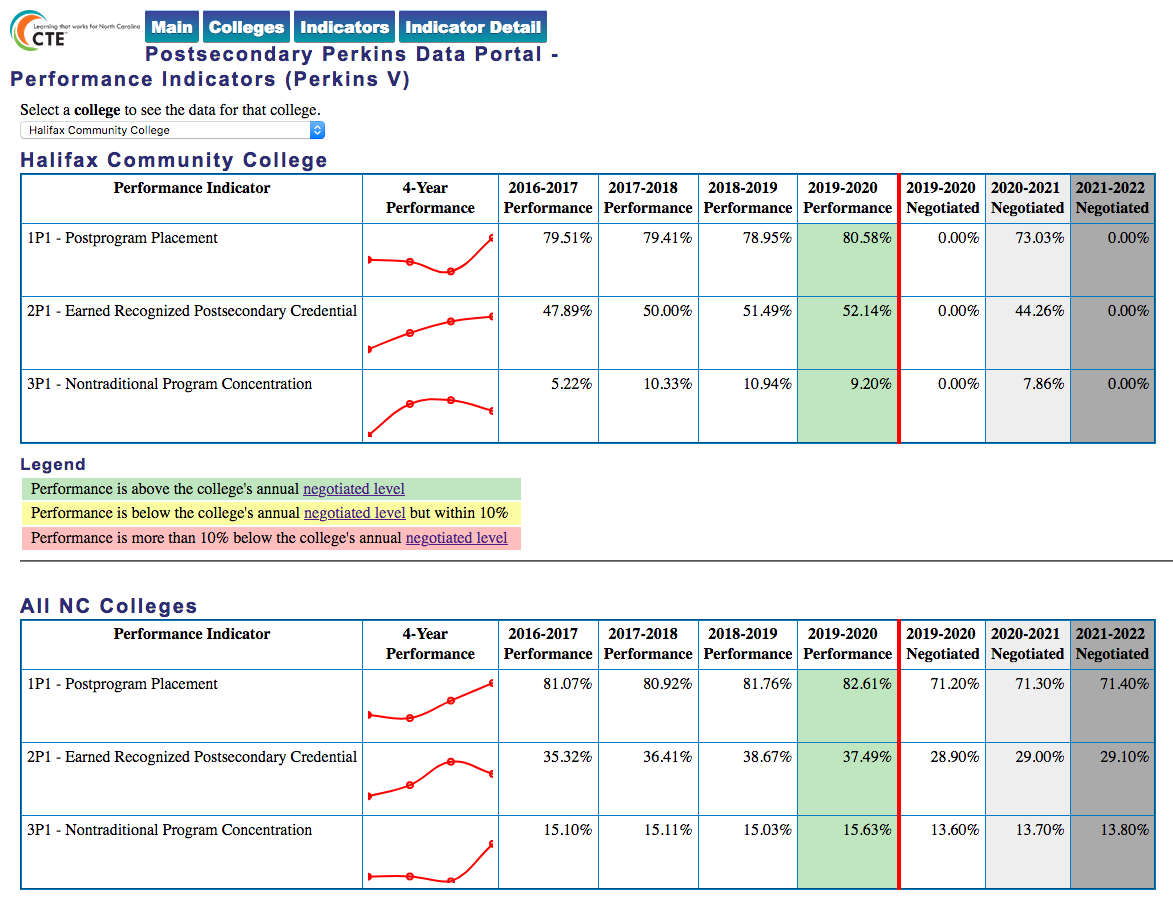 [Speaker Notes: Halifax CC



https://www.ncperkins.org/data/indicatorV.php]
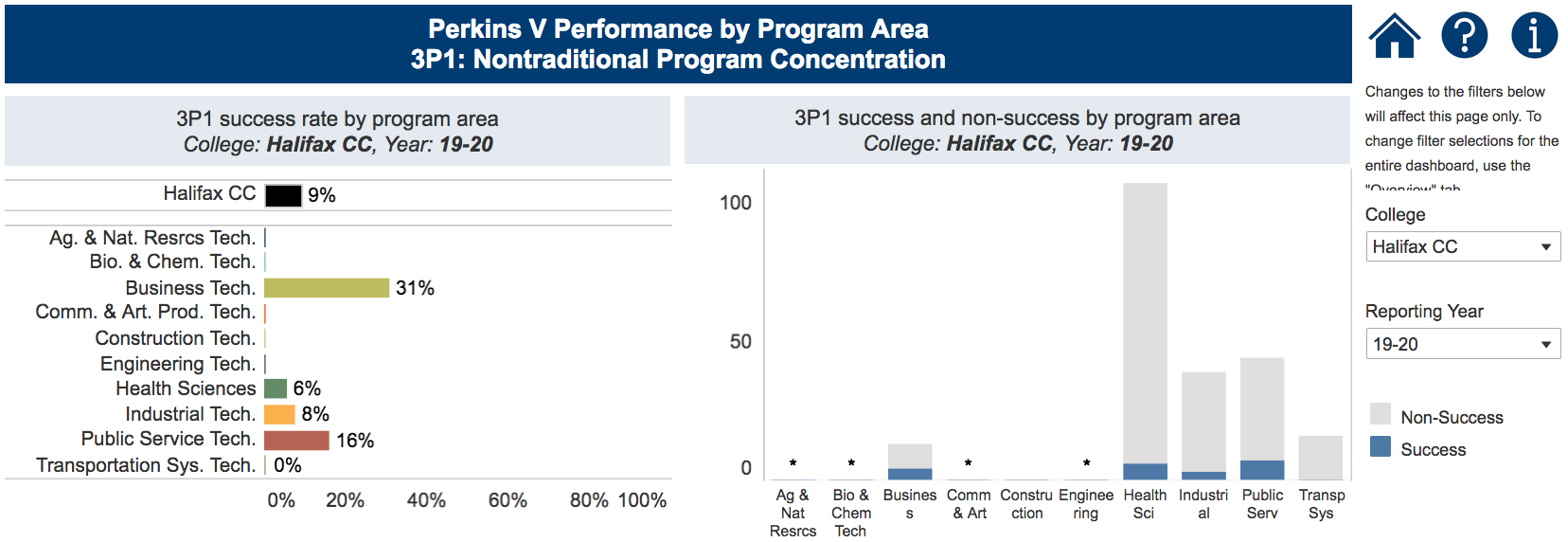 [Speaker Notes: Halifax CC


https://www.nccommunitycolleges.edu/analytics/dashboards/cte-perkins-v-performance-indicator-3p1-nontraditional-program-concentration-%E2%80%93]
James Sprunt Community College
Have CLNA findings improved CTE?
Share a Promising Practice.
How is college coping under COVID-19?
Budget and spending plan.
Comments and questions.
[Speaker Notes: James Sprunt CC]
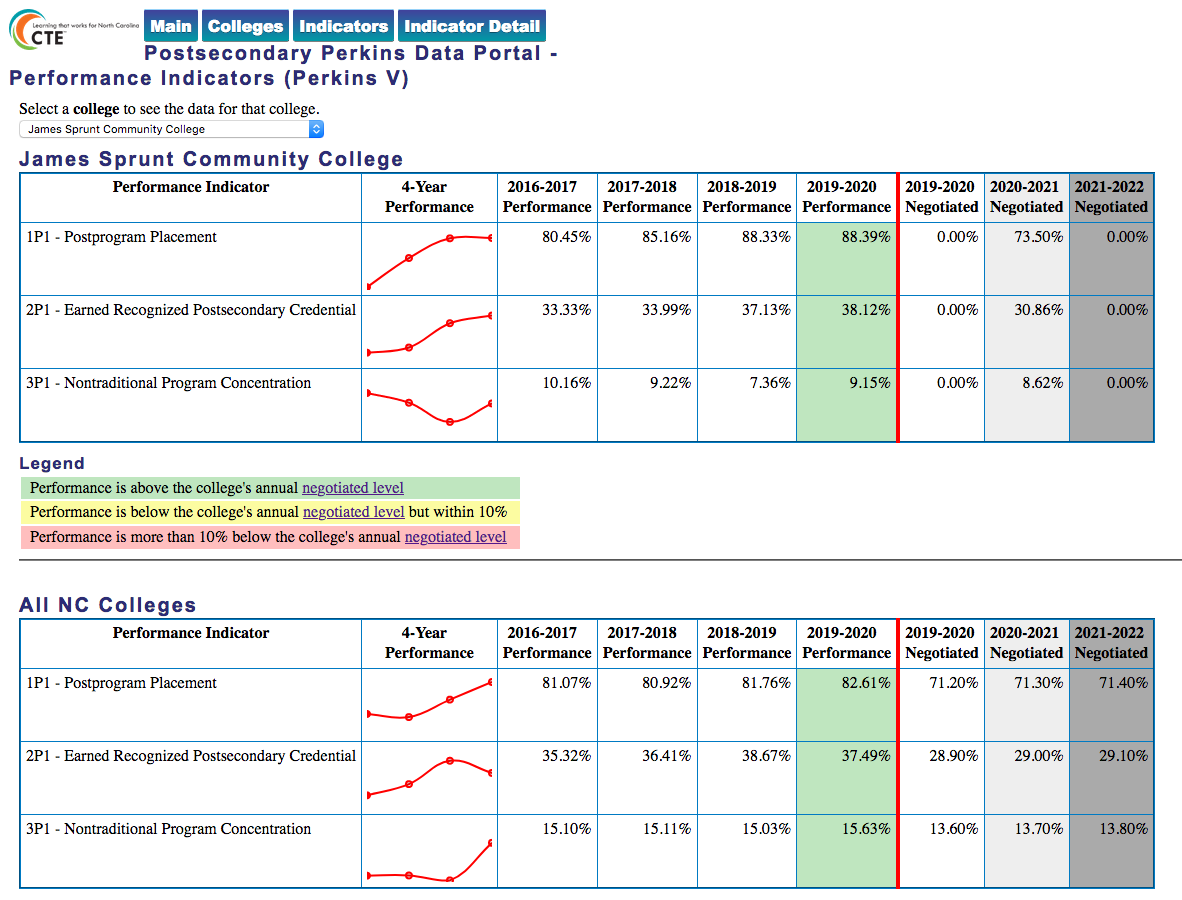 [Speaker Notes: James Sprunt CC



https://www.ncperkins.org/data/indicatorV.php]
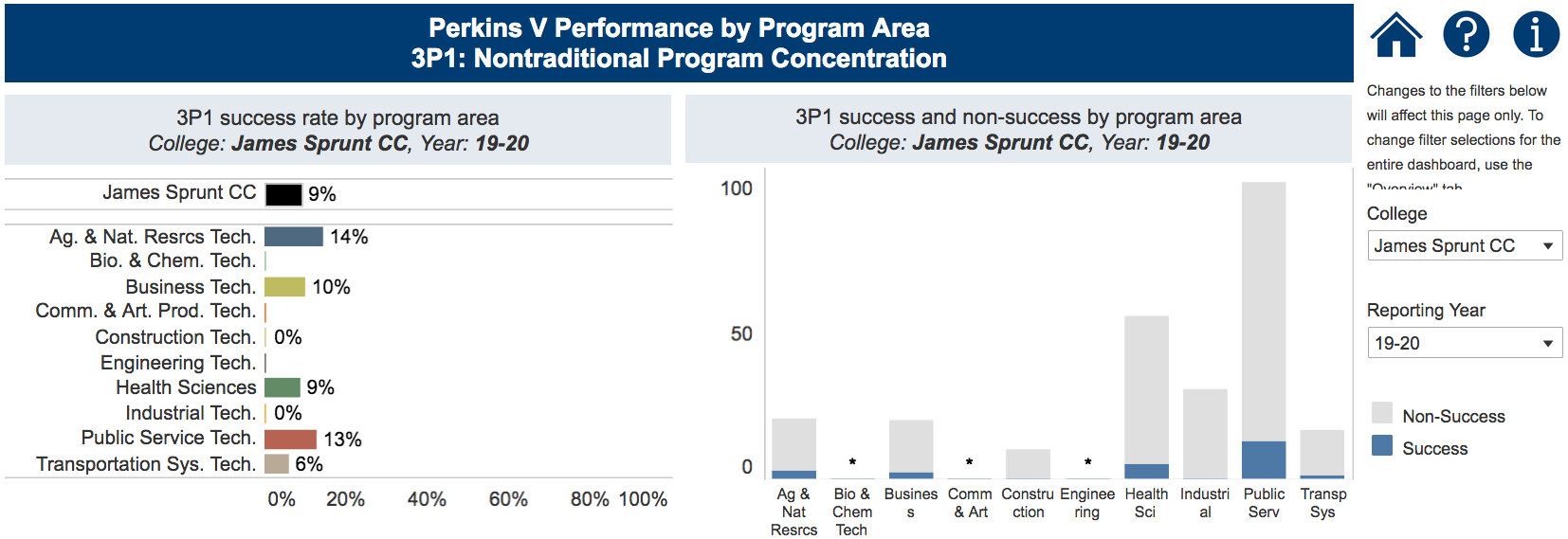 [Speaker Notes: James Sprunt CC


https://www.nccommunitycolleges.edu/analytics/dashboards/cte-perkins-v-performance-indicator-3p1-nontraditional-program-concentration-%E2%80%93]
Martin Community College
Have CLNA findings improved CTE?
Share a Promising Practice.
How is college coping under COVID-19?
Budget and spending plan.
Comments and questions.
[Speaker Notes: Martin CC]
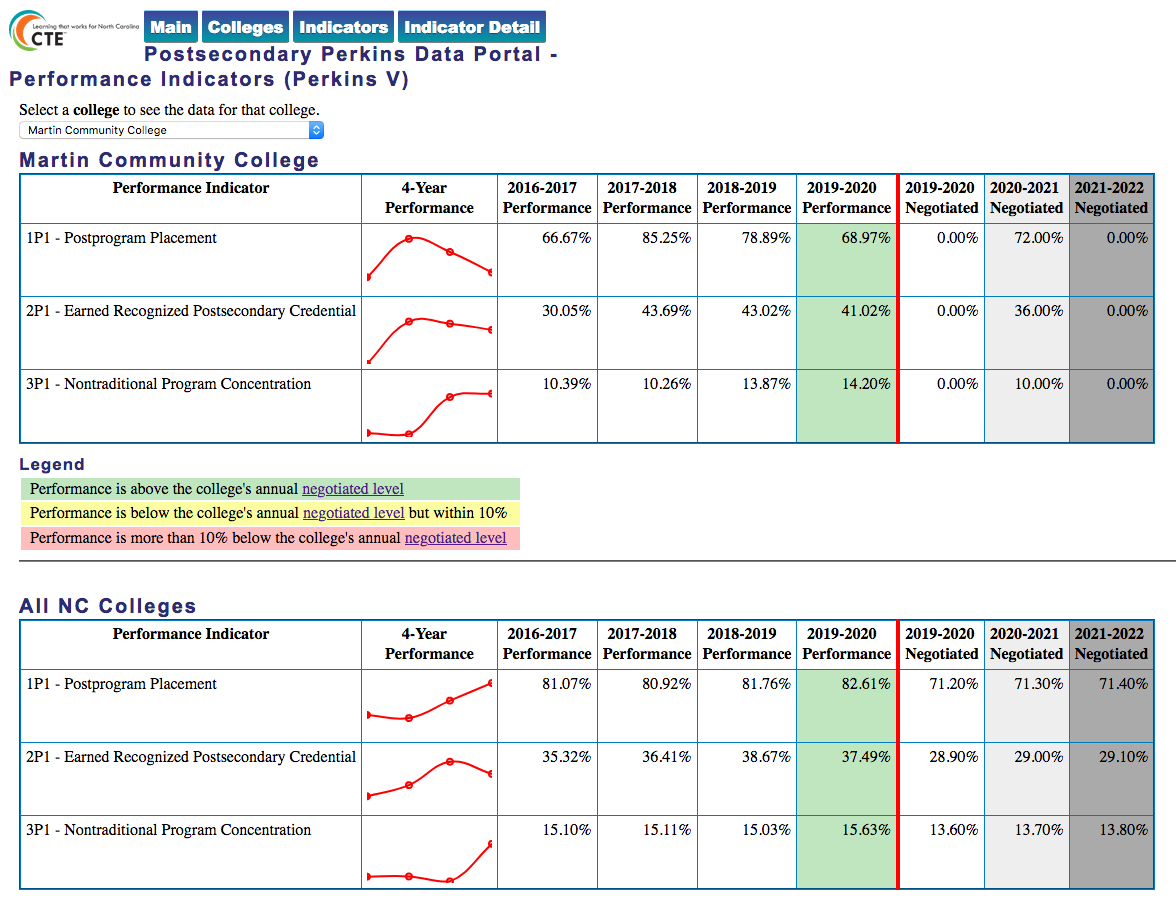 [Speaker Notes: Martin CC



https://www.ncperkins.org/data/indicatorV.php]
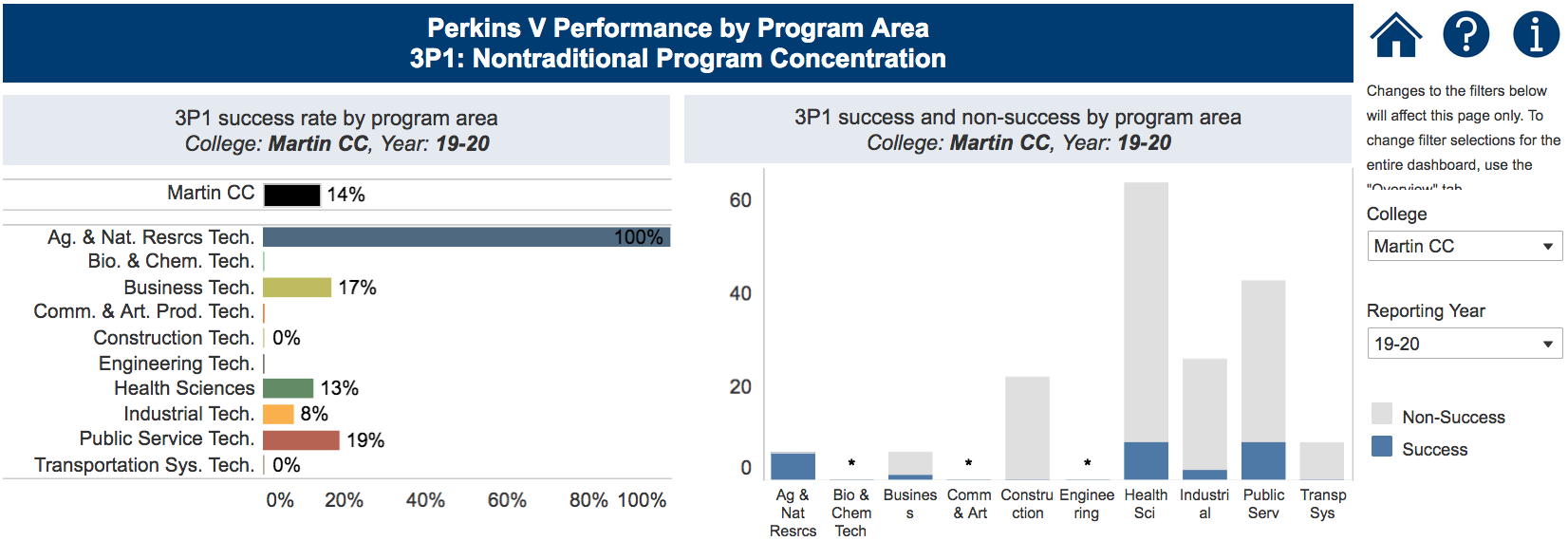 [Speaker Notes: Martin CC


https://www.nccommunitycolleges.edu/analytics/dashboards/cte-perkins-v-performance-indicator-3p1-nontraditional-program-concentration-%E2%80%93]
McDowell Technical Community College
Have CLNA findings improved CTE?
Share a Promising Practice.
How is college coping under COVID-19?
Budget and spending plan.
Comments and questions.
[Speaker Notes: McDowell TCC]
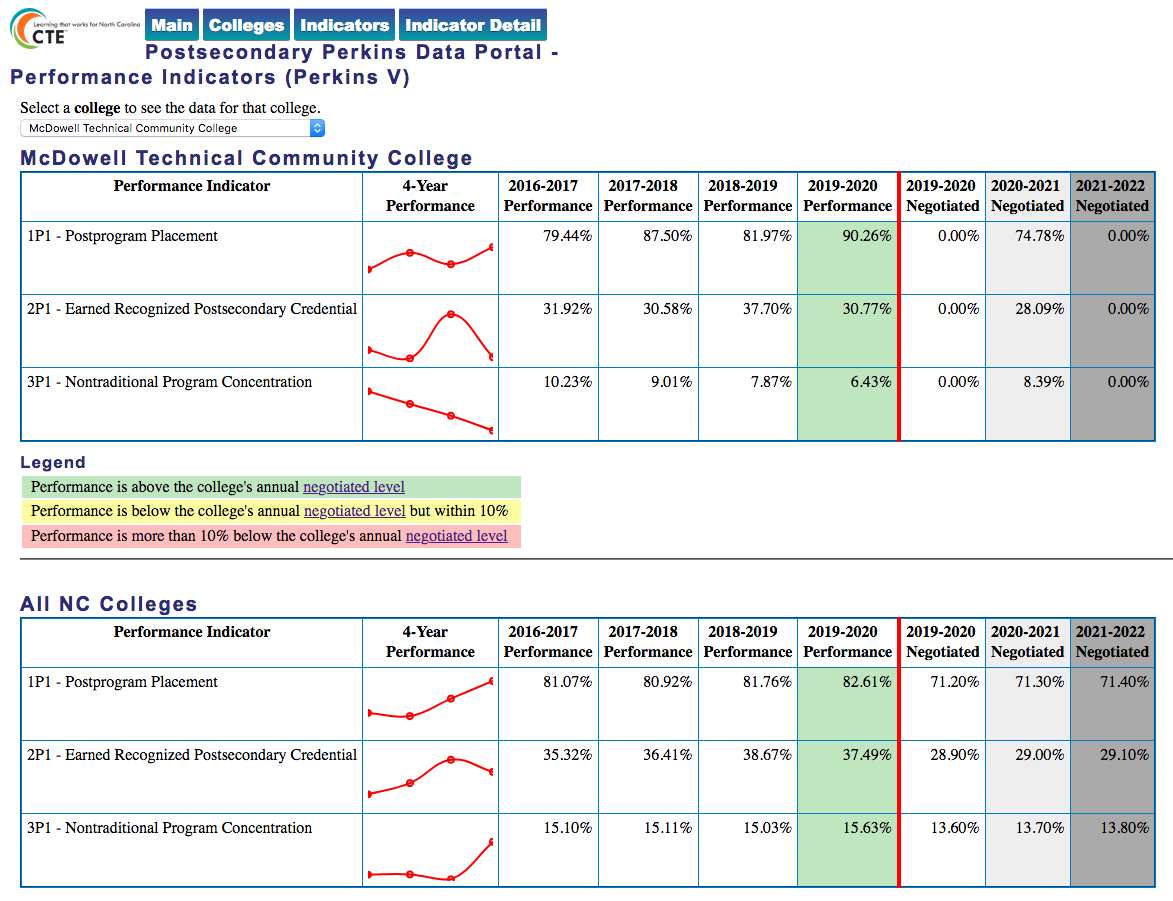 [Speaker Notes: McDowell TCC



https://www.ncperkins.org/data/indicatorV.php]
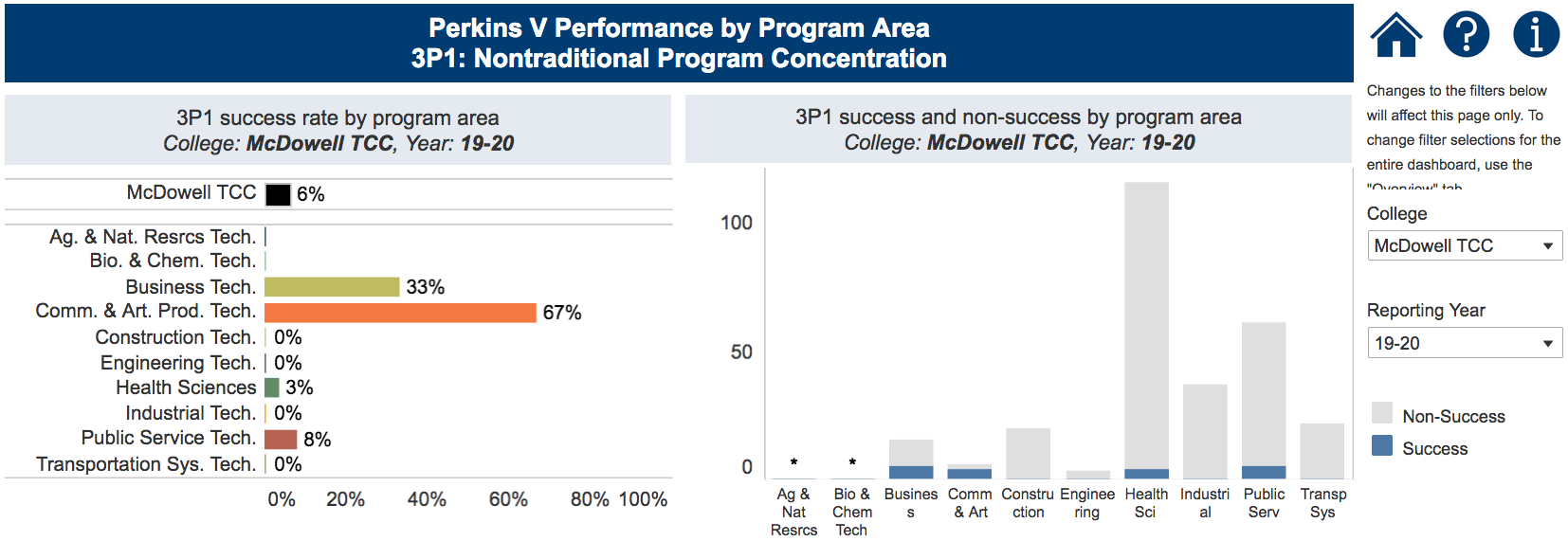 [Speaker Notes: McDowell TCC


https://www.nccommunitycolleges.edu/analytics/dashboards/cte-perkins-v-performance-indicator-3p1-nontraditional-program-concentration-%E2%80%93]
Montgomery Community College
Have CLNA findings improved CTE?
Share a Promising Practice.
How is college coping under COVID-19?
Budget and spending plan.
Comments and questions.
[Speaker Notes: Montgomery CC]
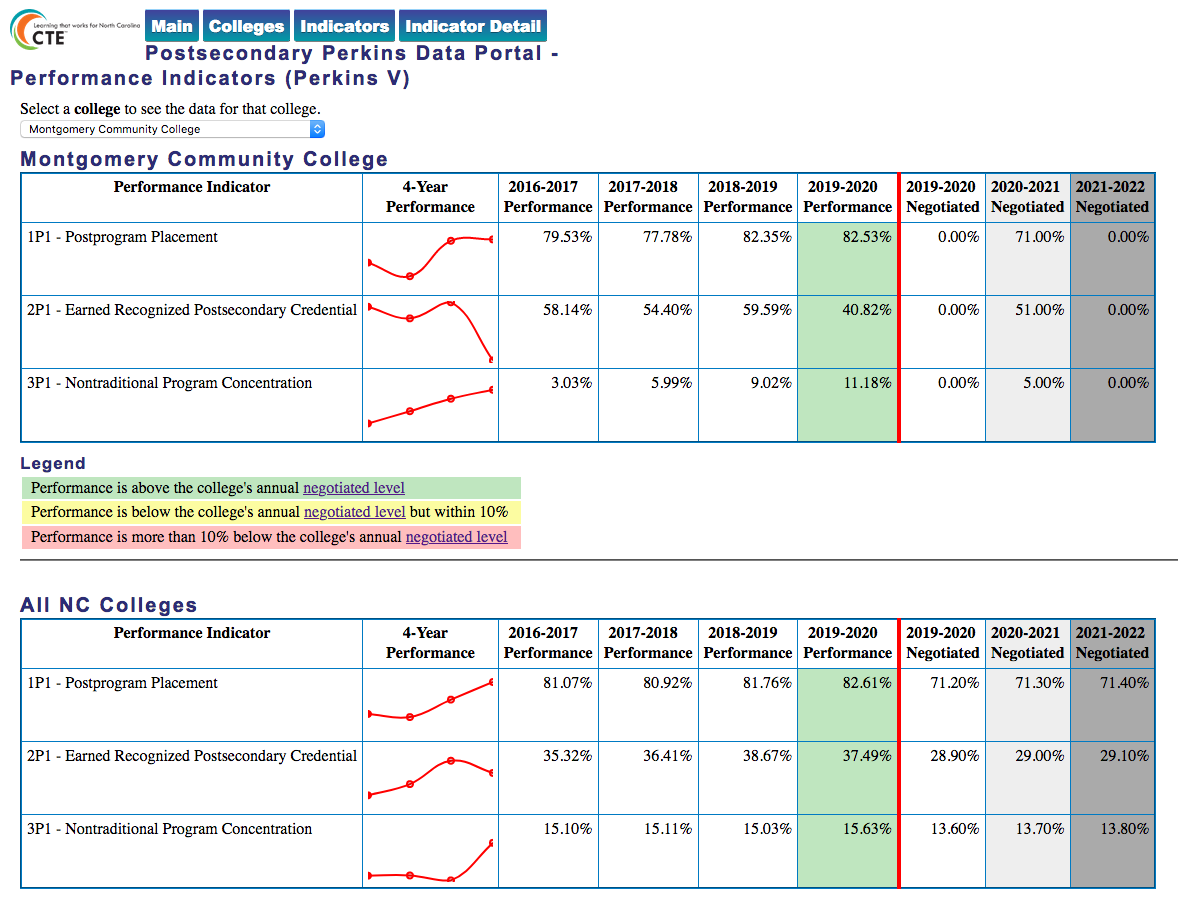 [Speaker Notes: Montgomery CC



https://www.ncperkins.org/data/indicatorV.php]
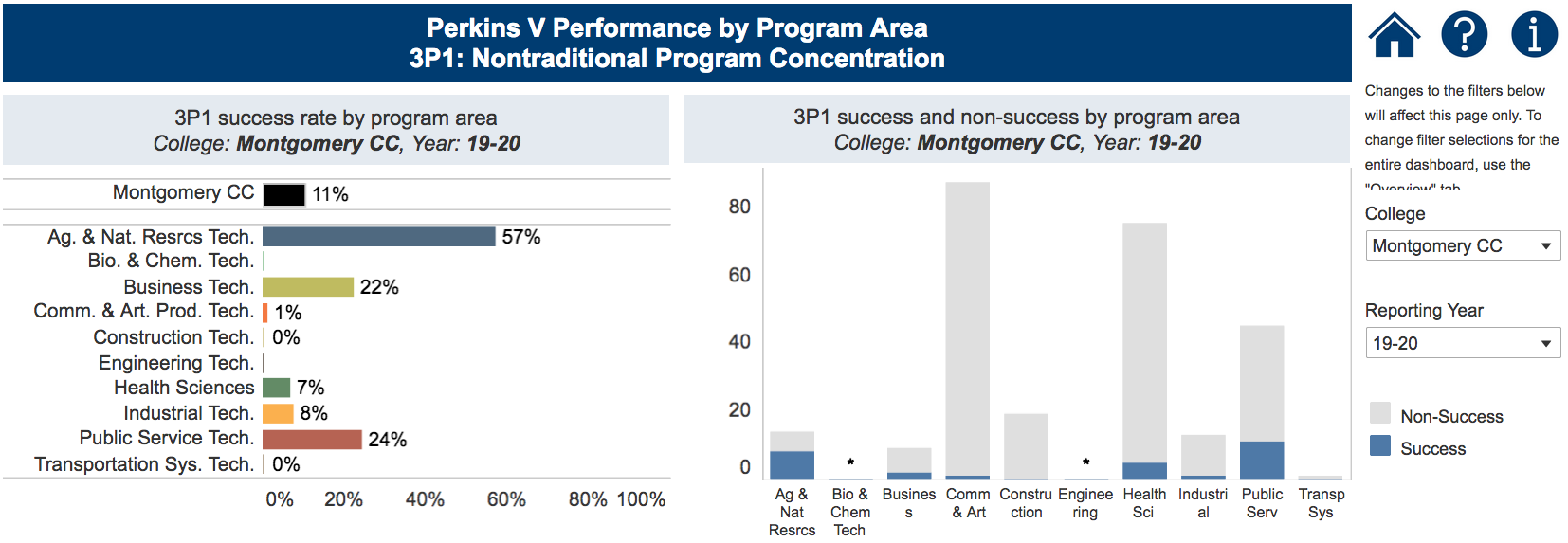 [Speaker Notes: Montgomery CC


https://www.nccommunitycolleges.edu/analytics/dashboards/cte-perkins-v-performance-indicator-3p1-nontraditional-program-concentration-%E2%80%93]
Pamlico Community College
Have CLNA findings improved CTE?
Share a Promising Practice.
How is college coping under COVID-19?
Budget and spending plan.
Comments and questions.
[Speaker Notes: Pamlico CC]
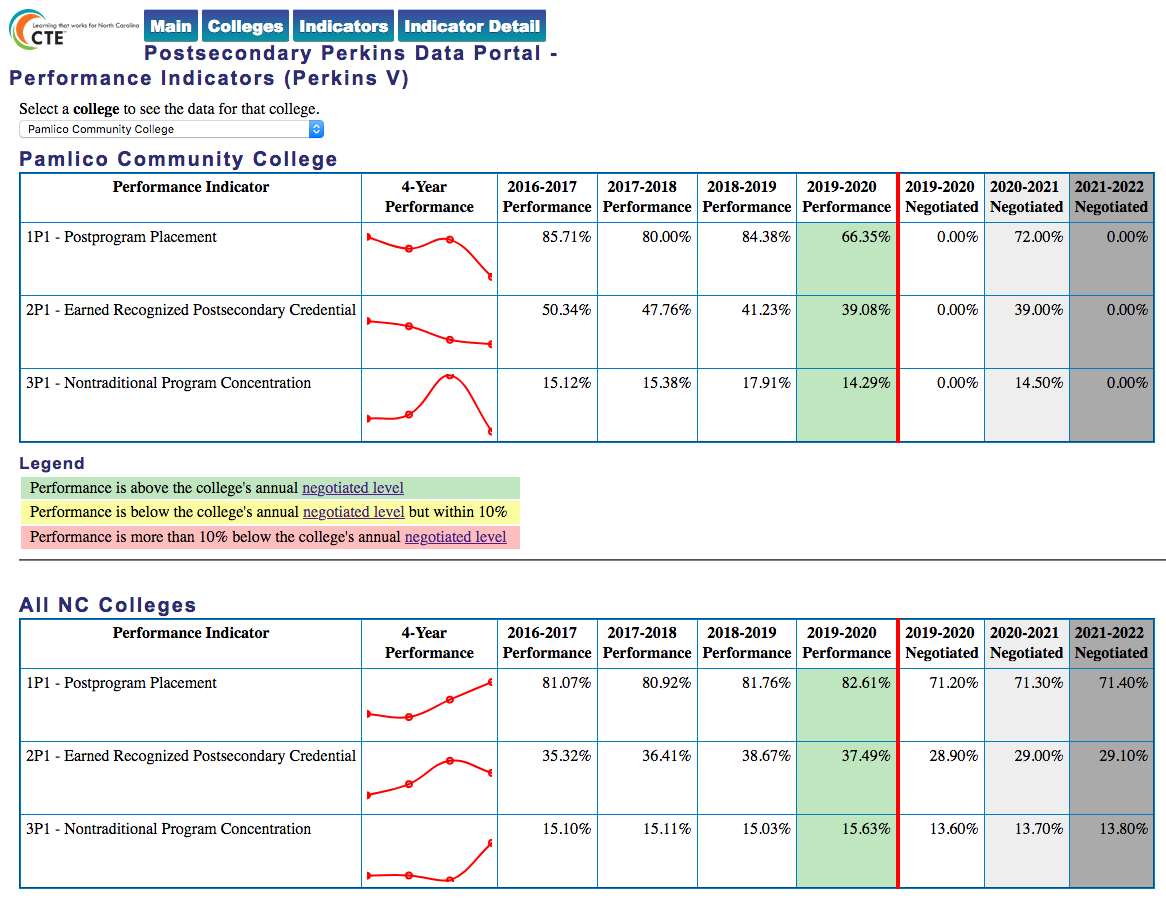 [Speaker Notes: Pamlico CC



https://www.ncperkins.org/data/indicatorV.php]
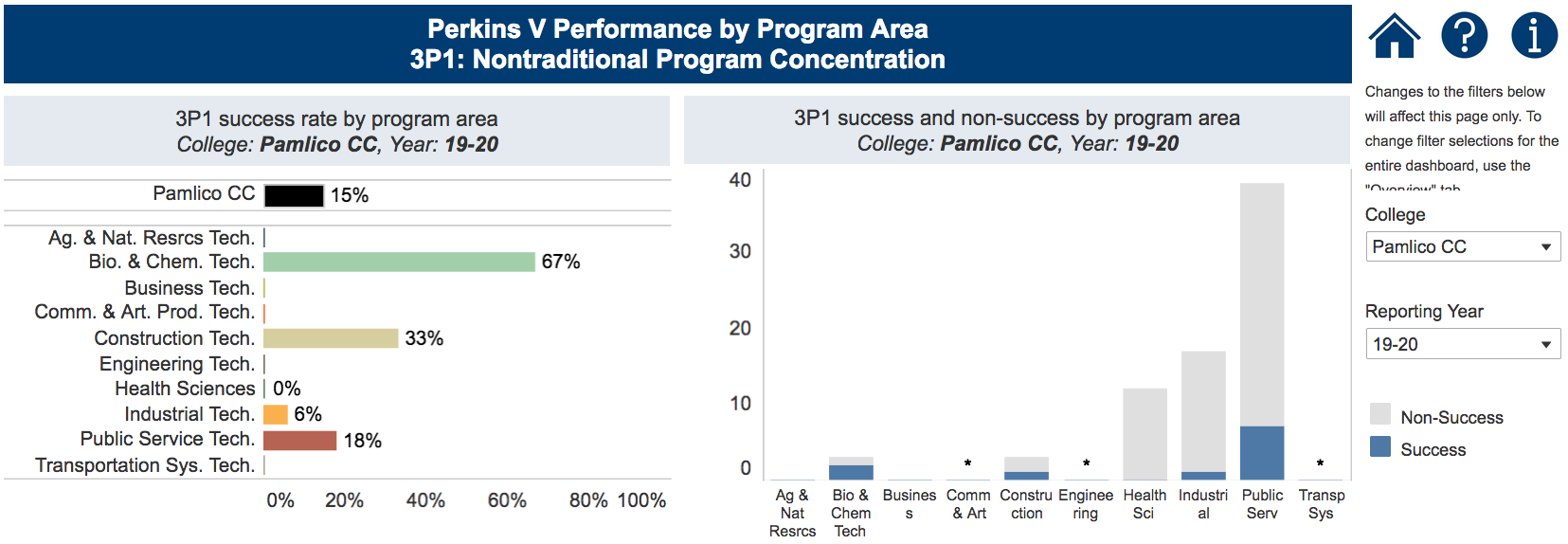 [Speaker Notes: Pamlico CC


https://www.nccommunitycolleges.edu/analytics/dashboards/cte-perkins-v-performance-indicator-3p1-nontraditional-program-concentration-%E2%80%93]
Roanoke-Chowan Community College
Have CLNA findings improved CTE?
Share a Promising Practice.
How is college coping under COVID-19?
Budget and spending plan.
Comments and questions.
[Speaker Notes: Roanoke-Chowan CC]
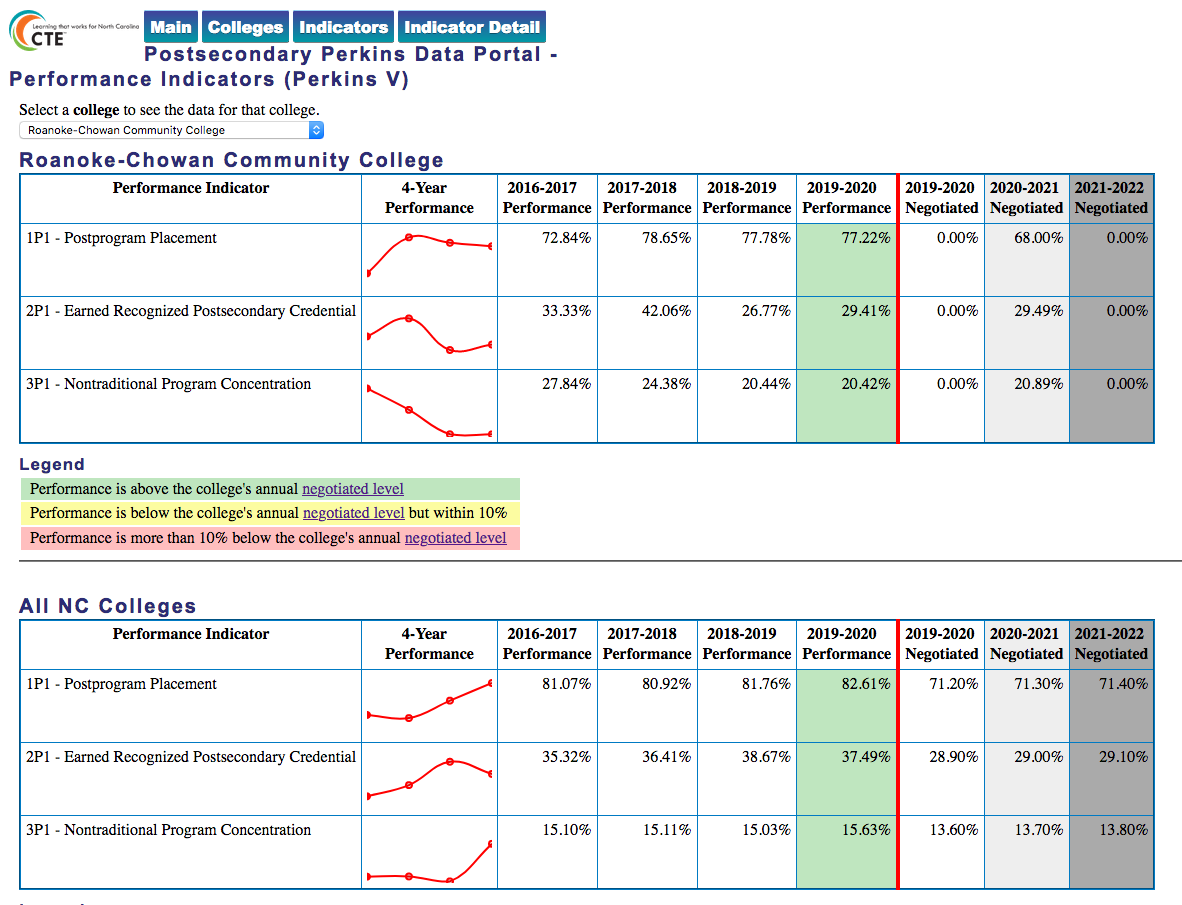 [Speaker Notes: Roanoke-Chowan CC



https://www.ncperkins.org/data/indicatorV.php]
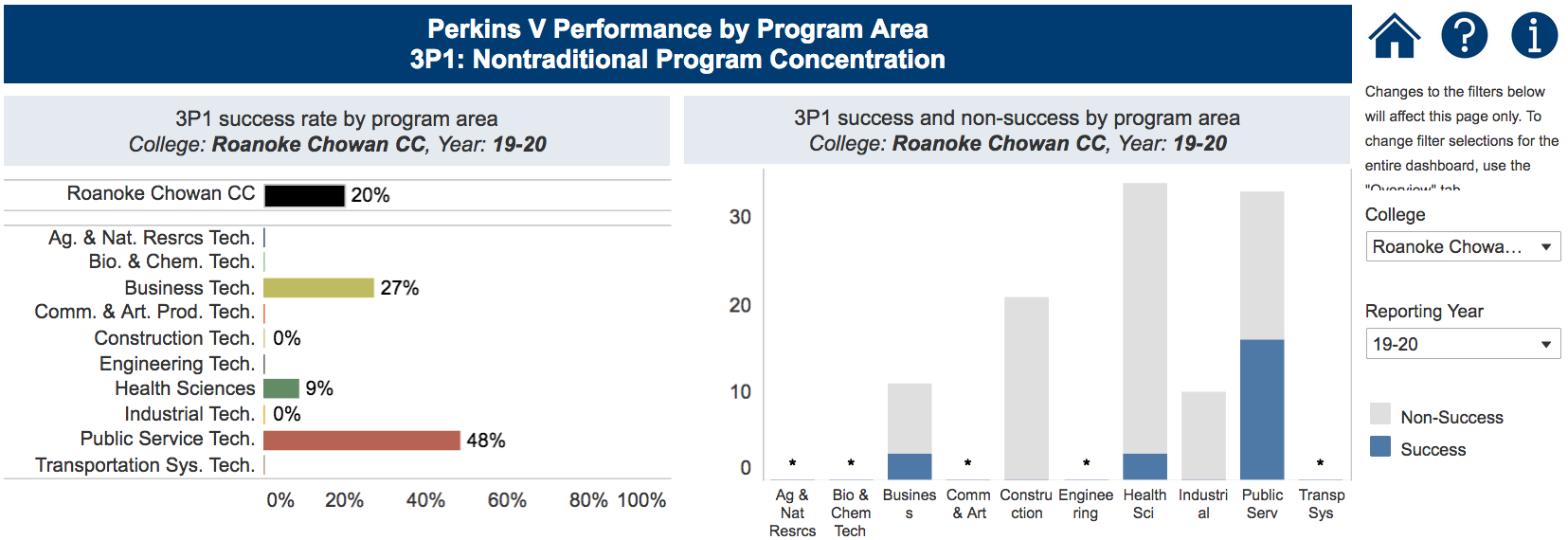 [Speaker Notes: Roanoke-Chowan CC


https://www.nccommunitycolleges.edu/analytics/dashboards/cte-perkins-v-performance-indicator-3p1-nontraditional-program-concentration-%E2%80%93]
Tri-County Community College
Have CLNA findings improved CTE?
Share a Promising Practice.
How is college coping under COVID-19?
Budget and spending plan.
Comments and questions.
[Speaker Notes: Tri-County CC]
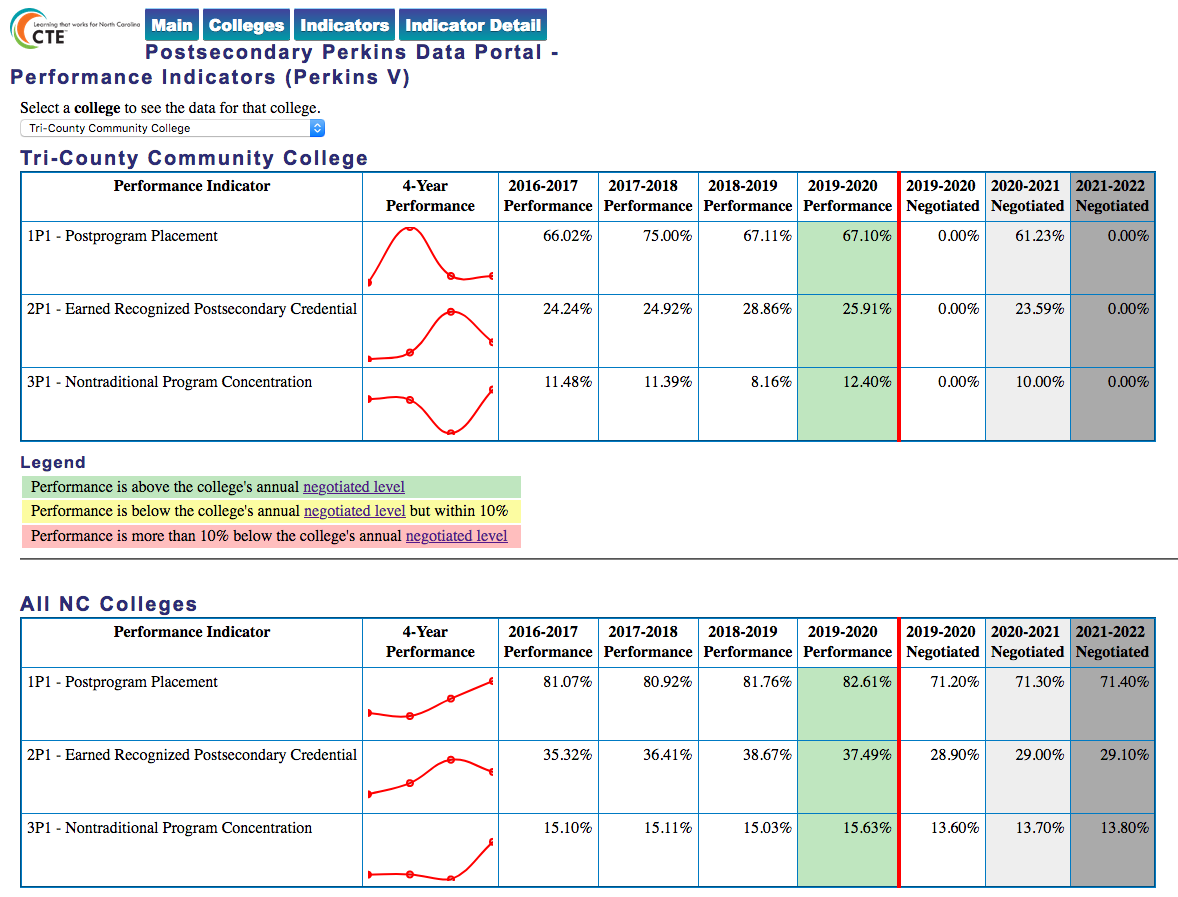 [Speaker Notes: Tri-County CC



https://www.ncperkins.org/data/indicatorV.php]
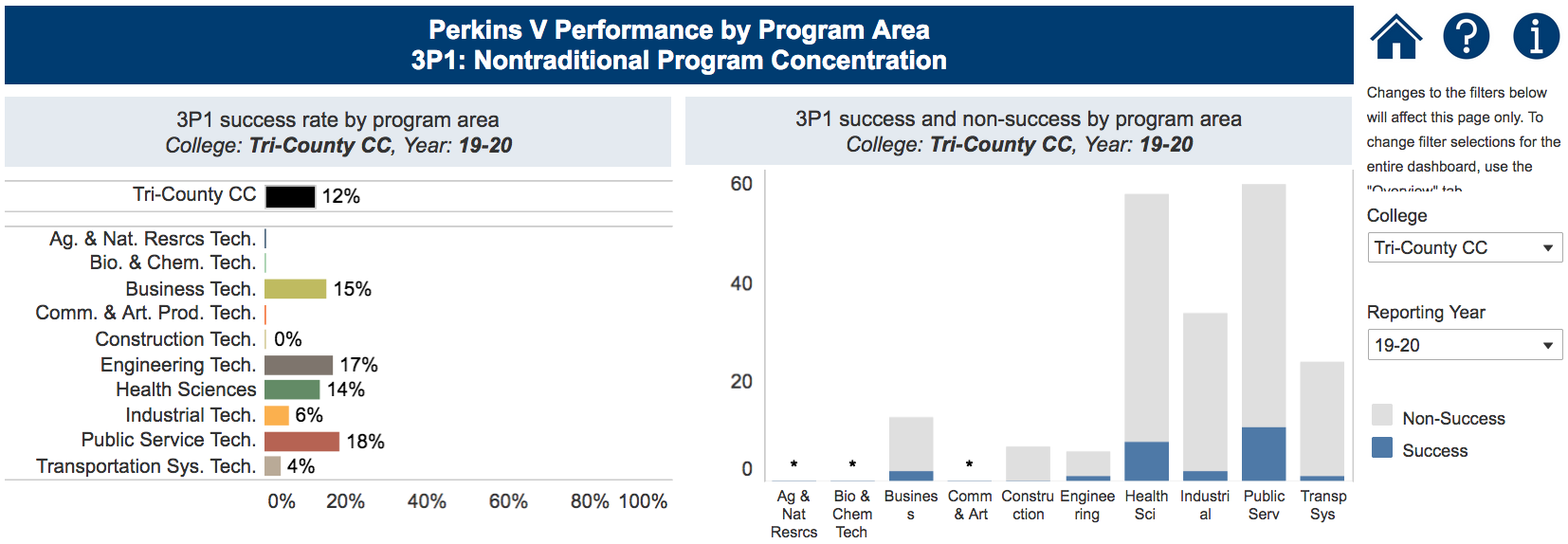 [Speaker Notes: Tri-County CC


https://www.nccommunitycolleges.edu/analytics/dashboards/cte-perkins-v-performance-indicator-3p1-nontraditional-program-concentration-%E2%80%93]
January 21, 2021
College of the Albemarle
Craven Community College
Haywood Community College
Mayland Community College
Mitchell Community College
Piedmont Community College
Robeson Community College
Rockingham Community College
Sampson Community College
Southeastern Community College
Western Piedmont Community College
Wilson Community College
College of the Albemarle
Have CLNA findings improved CTE?
Share a Promising Practice.
How is college coping under COVID-19?
Budget and spending plan.
Comments and questions.
[Speaker Notes: College of the Albemarle]
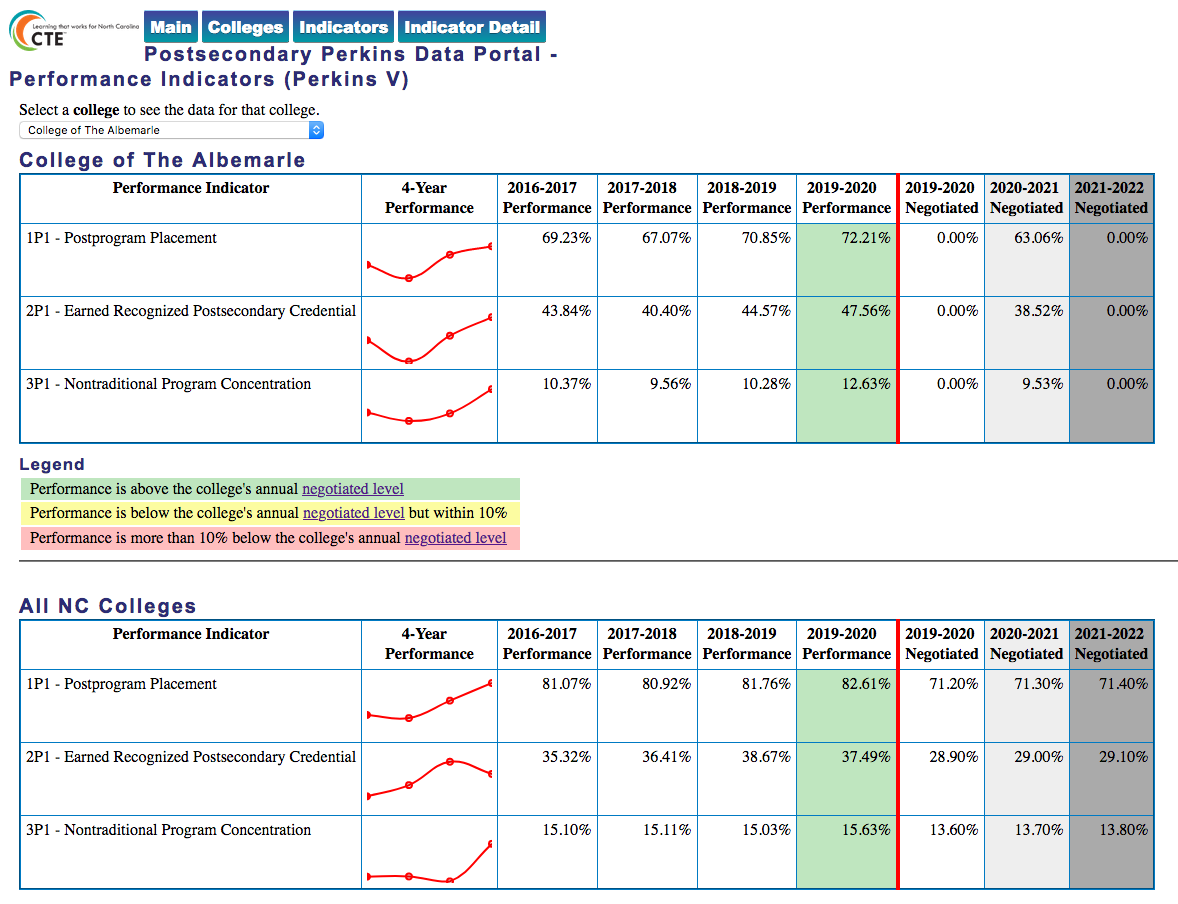 [Speaker Notes: College of the Albemarle



https://www.ncperkins.org/data/indicatorV.php]
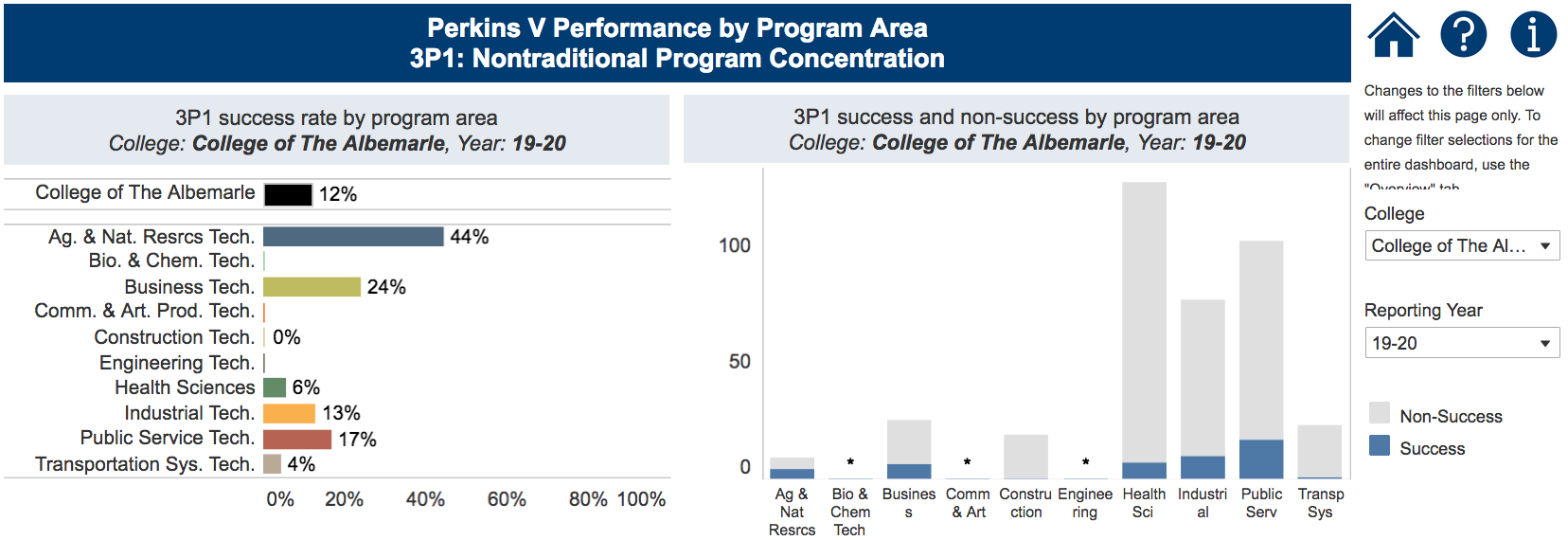 [Speaker Notes: College of the Albemarle


https://www.nccommunitycolleges.edu/analytics/dashboards/cte-perkins-v-performance-indicator-3p1-nontraditional-program-concentration-%E2%80%93]
Craven Community College
Have CLNA findings improved CTE?
Share a Promising Practice.
How is college coping under COVID-19?
Budget and spending plan.
Comments and questions.
[Speaker Notes: Craven CC]
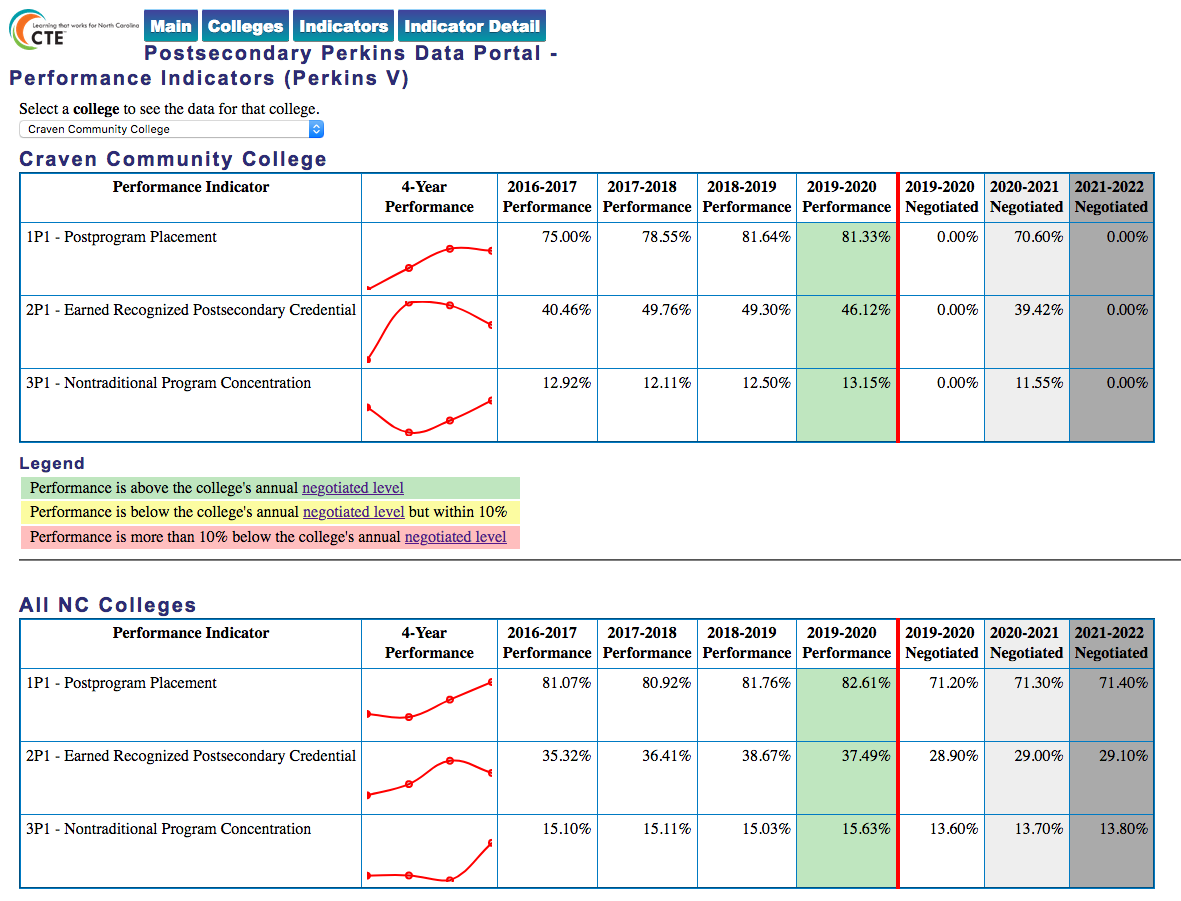 [Speaker Notes: Craven CC



https://www.ncperkins.org/data/indicatorV.php]
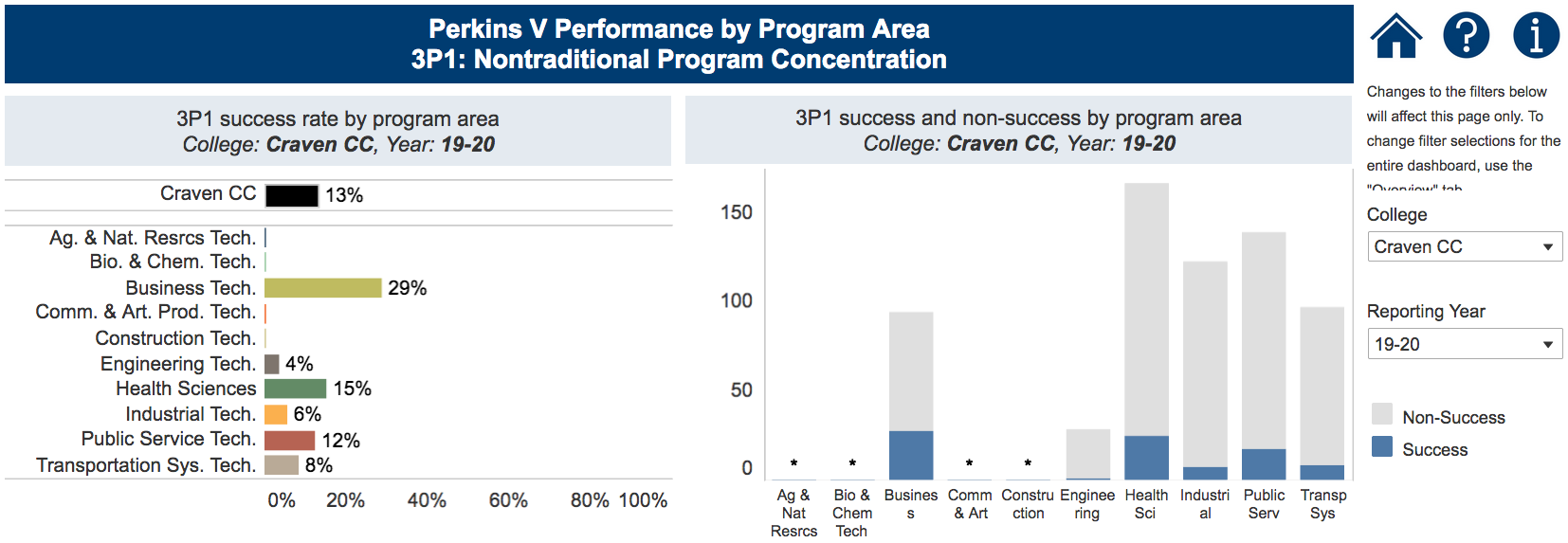 [Speaker Notes: Craven CC


https://www.nccommunitycolleges.edu/analytics/dashboards/cte-perkins-v-performance-indicator-3p1-nontraditional-program-concentration-%E2%80%93]
Haywood Community College
Have CLNA findings improved CTE?
Share a Promising Practice.
How is college coping under COVID-19?
Budget and spending plan.
Comments and questions.
[Speaker Notes: Haywood CC]
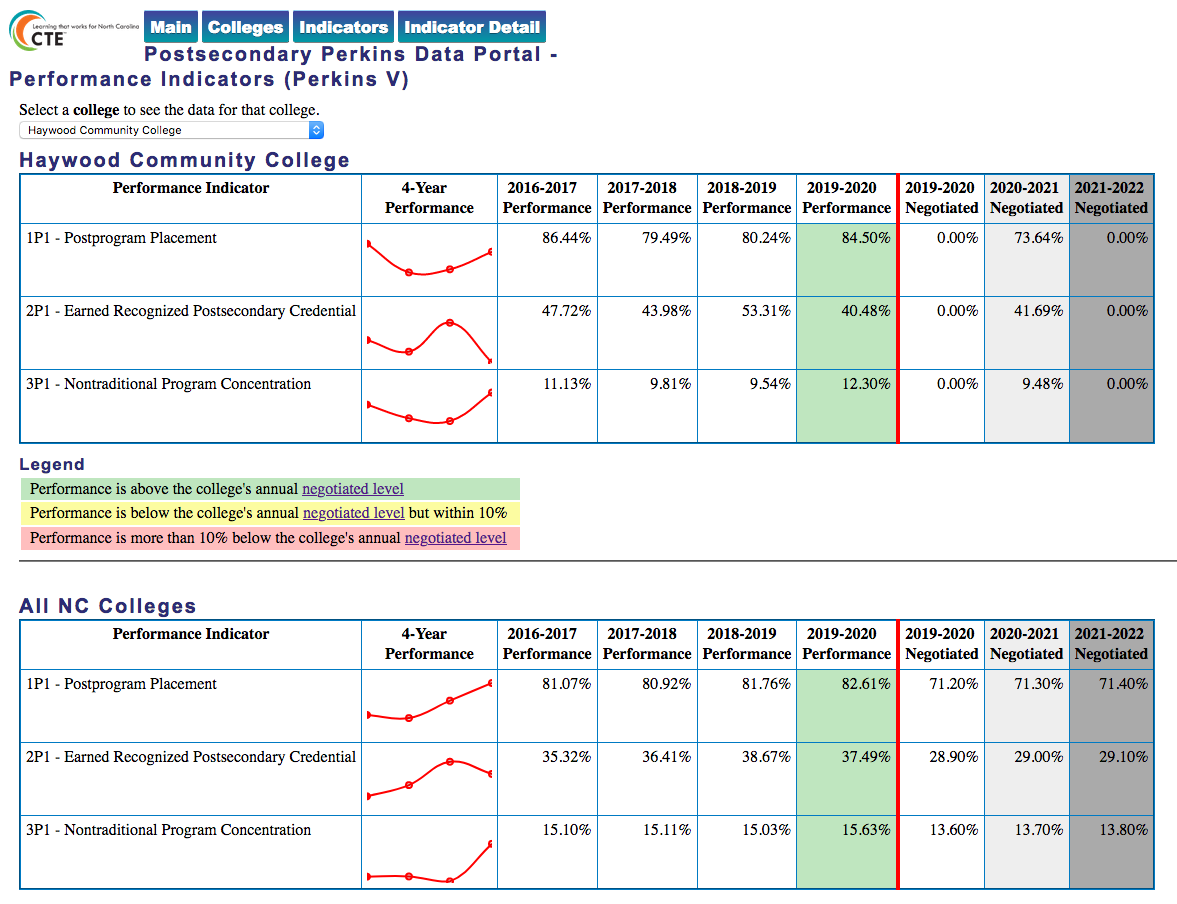 [Speaker Notes: Haywood CC



https://www.ncperkins.org/data/indicatorV.php]
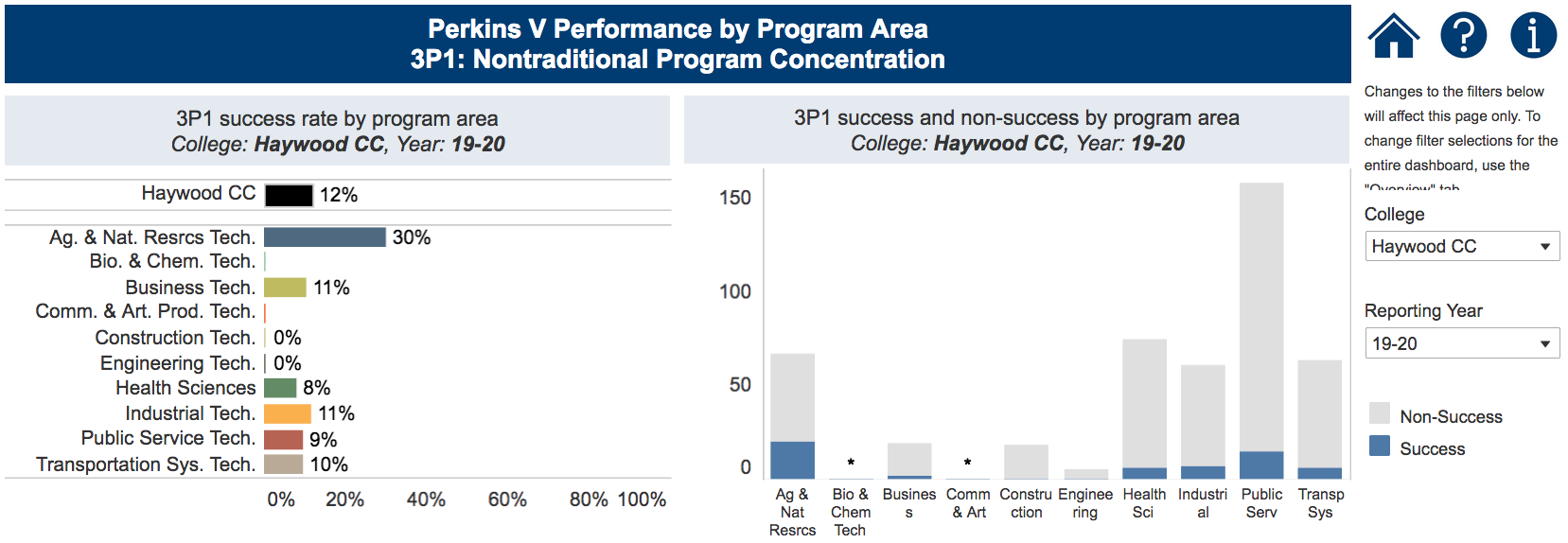 [Speaker Notes: Haywood CC


https://www.nccommunitycolleges.edu/analytics/dashboards/cte-perkins-v-performance-indicator-3p1-nontraditional-program-concentration-%E2%80%93]
Mayland Community College
Have CLNA findings improved CTE?
Share a Promising Practice.
How is college coping under COVID-19?
Budget and spending plan.
Comments and questions.
[Speaker Notes: Mayland CC]
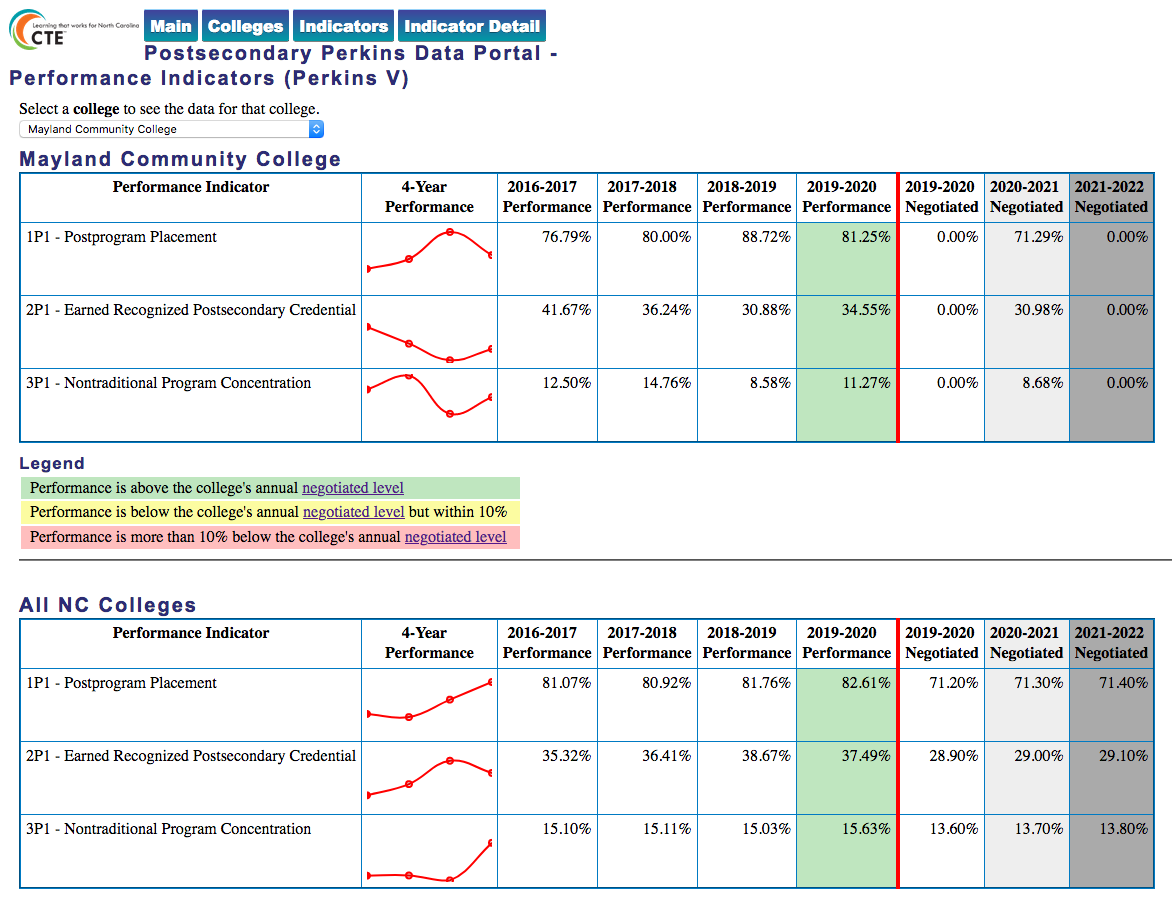 [Speaker Notes: Mayland CC



https://www.ncperkins.org/data/indicatorV.php]
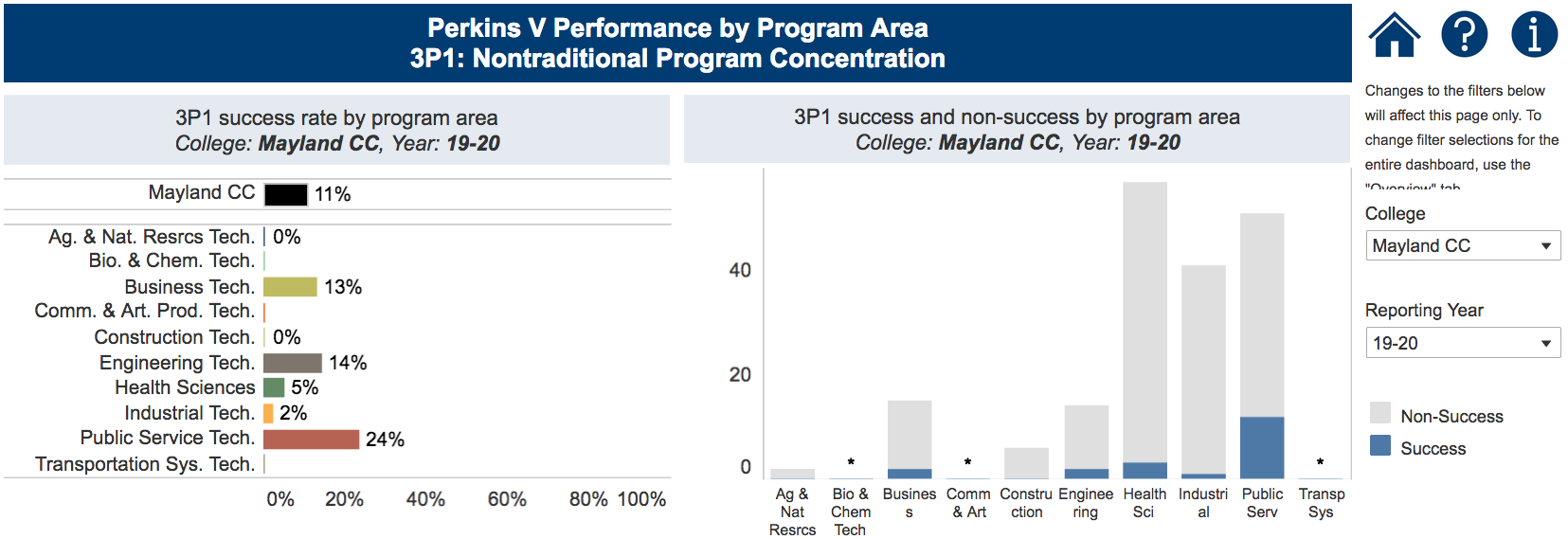 [Speaker Notes: Mayland CC


https://www.nccommunitycolleges.edu/analytics/dashboards/cte-perkins-v-performance-indicator-3p1-nontraditional-program-concentration-%E2%80%93]
Mitchell Community College
Have CLNA findings improved CTE?
Share a Promising Practice.
How is college coping under COVID-19?
Budget and spending plan.
Comments and questions.
[Speaker Notes: Mitchell CC]
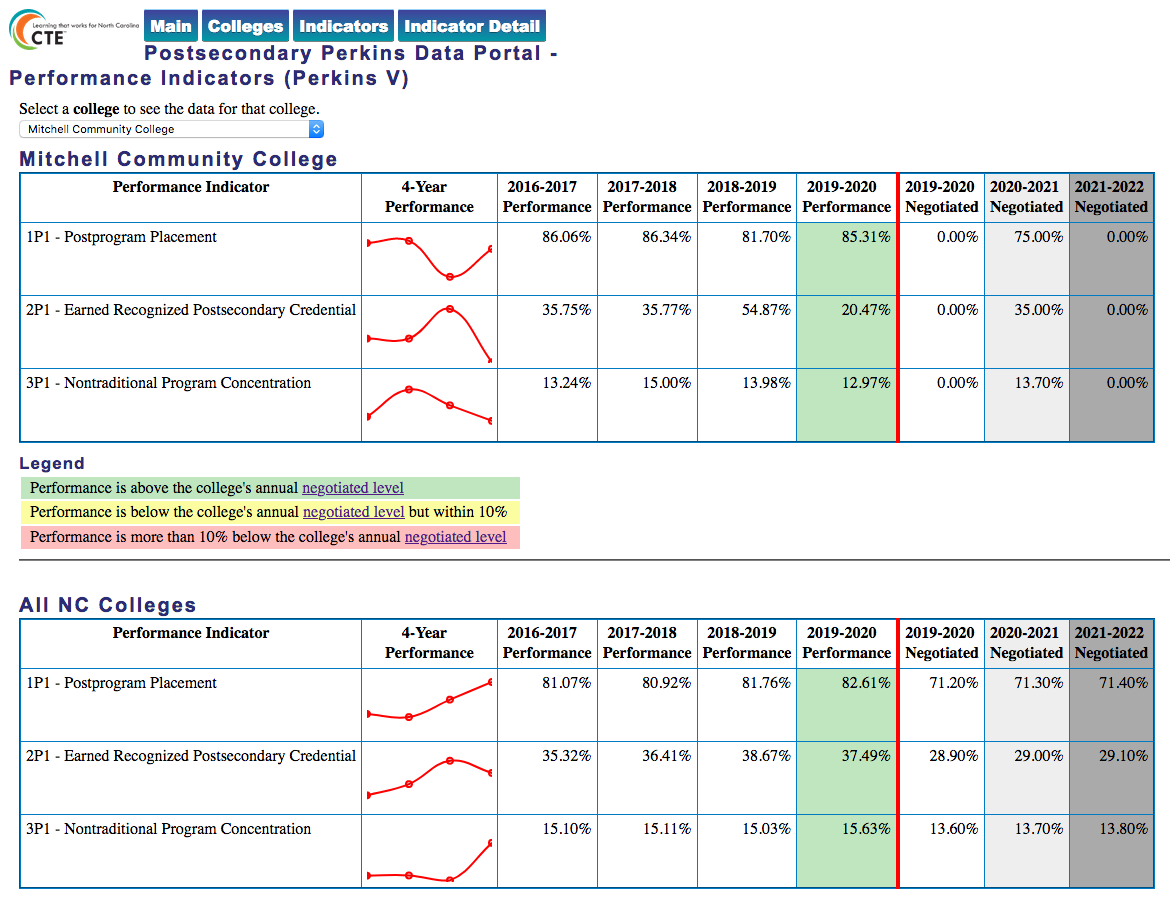 [Speaker Notes: Mitchell CC



https://www.ncperkins.org/data/indicatorV.php]
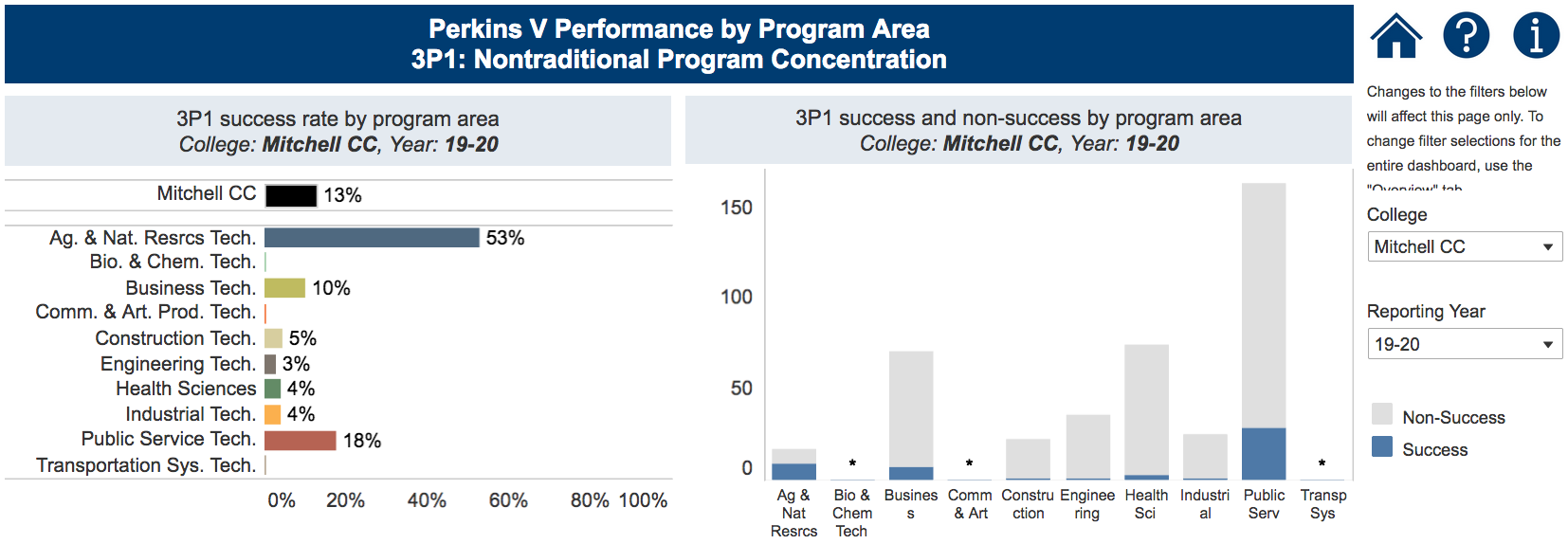 [Speaker Notes: Mitchell CC


https://www.nccommunitycolleges.edu/analytics/dashboards/cte-perkins-v-performance-indicator-3p1-nontraditional-program-concentration-%E2%80%93]
Piedmont Community College
Have CLNA findings improved CTE?
Share a Promising Practice.
How is college coping under COVID-19?
Budget and spending plan.
Comments and questions.
[Speaker Notes: Piedmont CC]
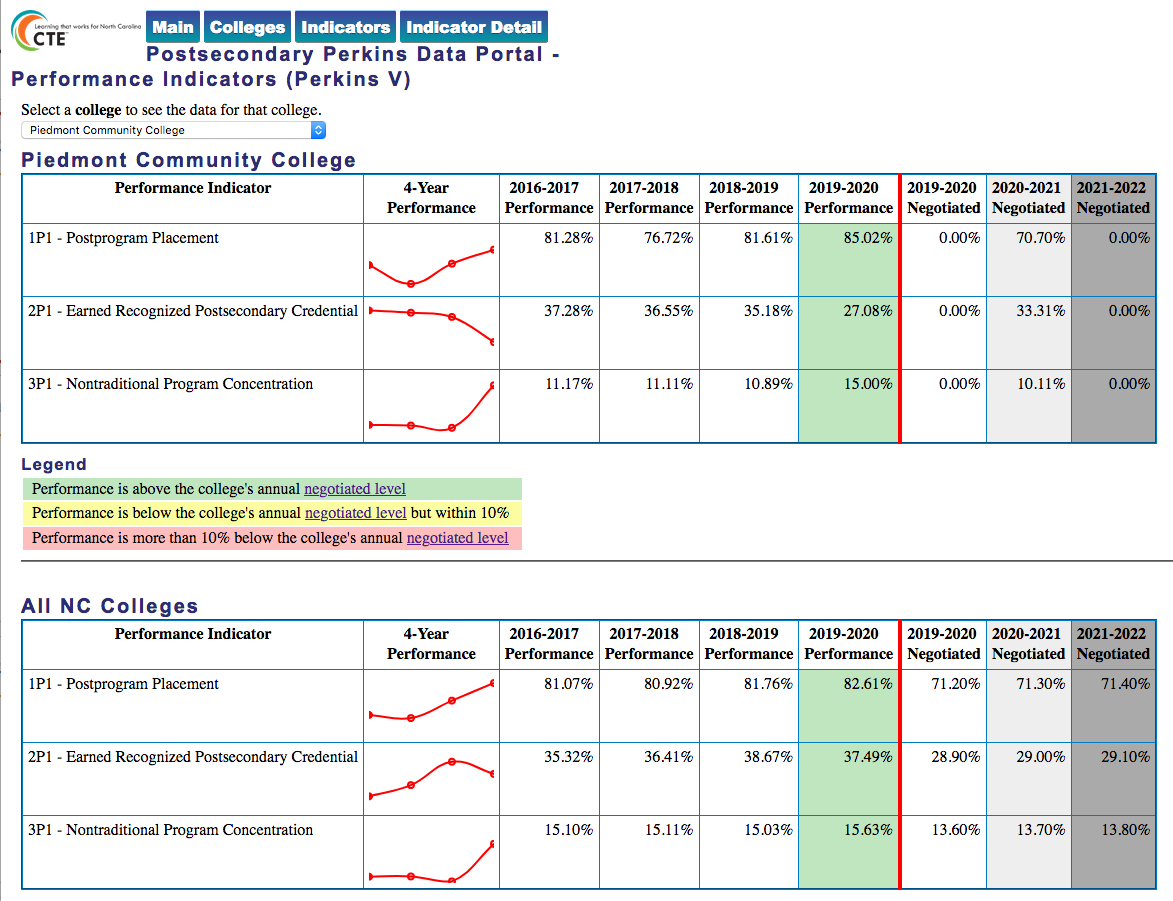 [Speaker Notes: Piedmont CC



https://www.ncperkins.org/data/indicatorV.php]
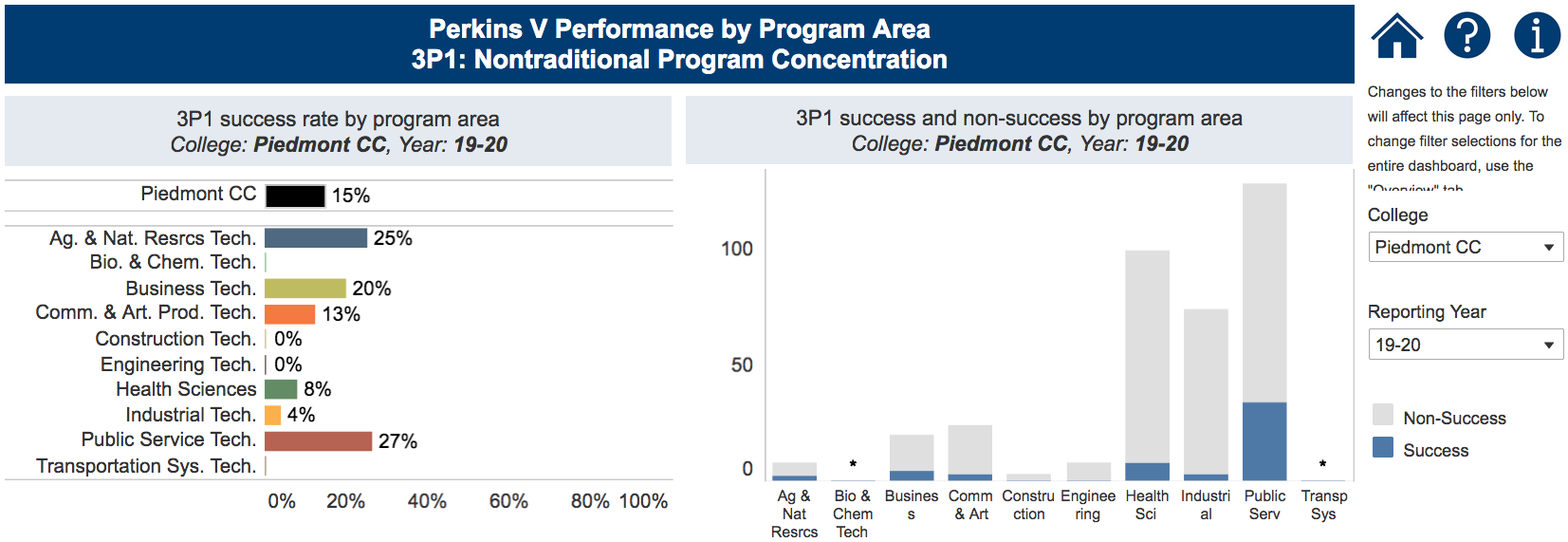 [Speaker Notes: Piedmont CC


https://www.nccommunitycolleges.edu/analytics/dashboards/cte-perkins-v-performance-indicator-3p1-nontraditional-program-concentration-%E2%80%93]
Robeson Community College
Have CLNA findings improved CTE?
Share a Promising Practice.
How is college coping under COVID-19?
Budget and spending plan.
Comments and questions.
[Speaker Notes: Robeson CC]
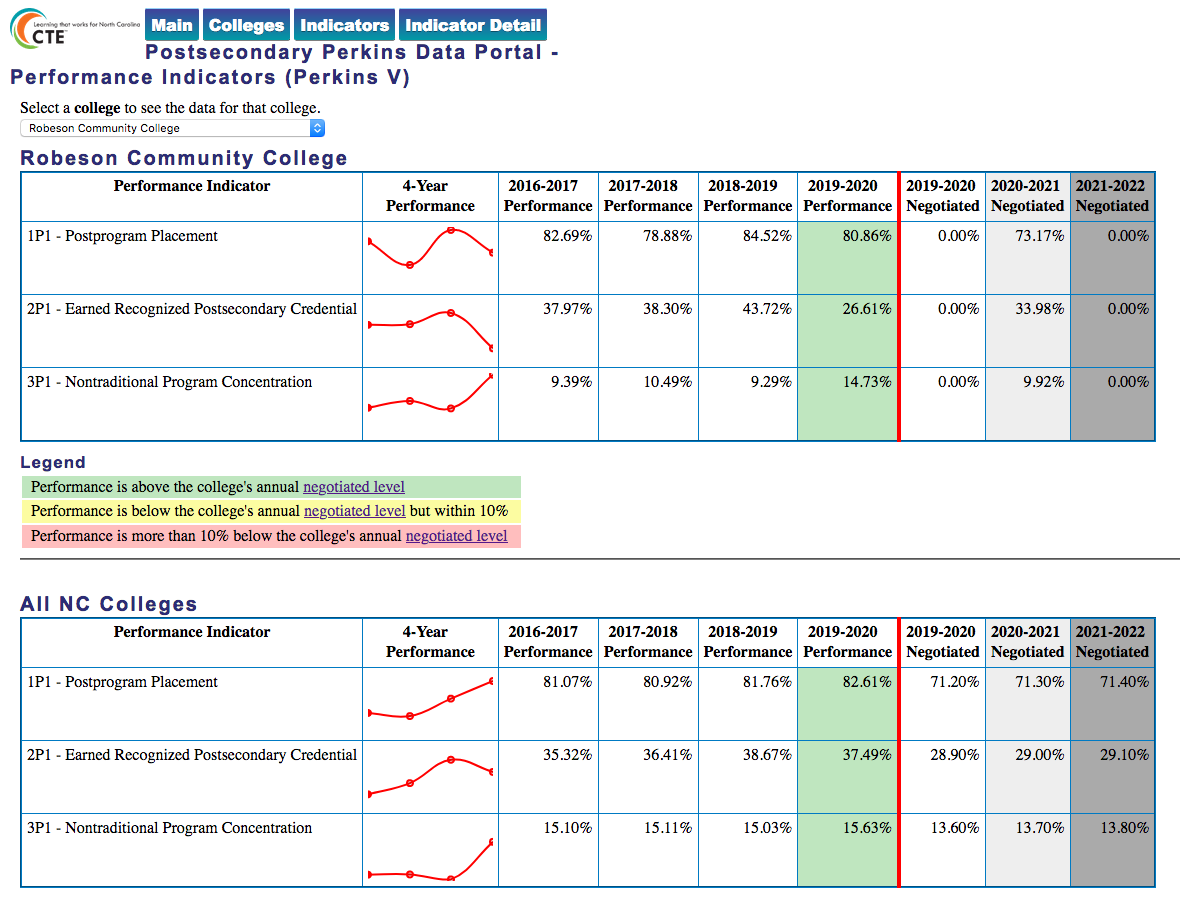 [Speaker Notes: Robeson CC



https://www.ncperkins.org/data/indicatorV.php]
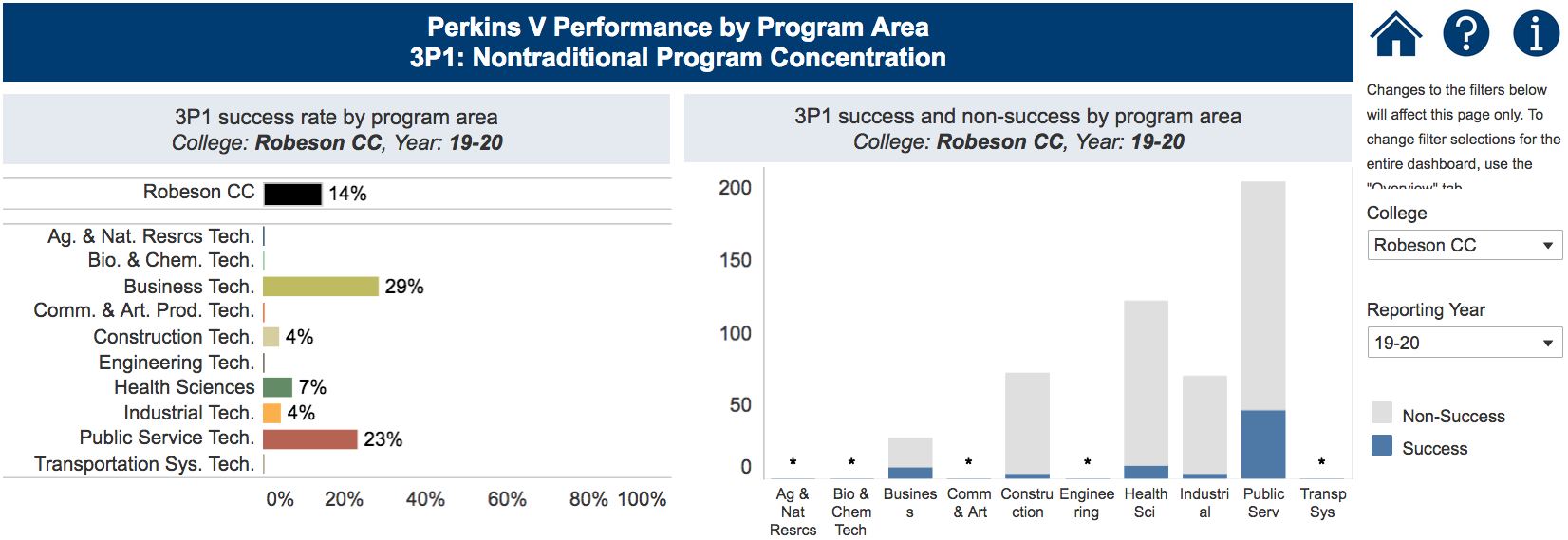 [Speaker Notes: Robeson CC


https://www.nccommunitycolleges.edu/analytics/dashboards/cte-perkins-v-performance-indicator-3p1-nontraditional-program-concentration-%E2%80%93]
Rockingham Community College
Have CLNA findings improved CTE?
Share a Promising Practice.
How is college coping under COVID-19?
Budget and spending plan.
Comments and questions.
[Speaker Notes: Rockingham CC]
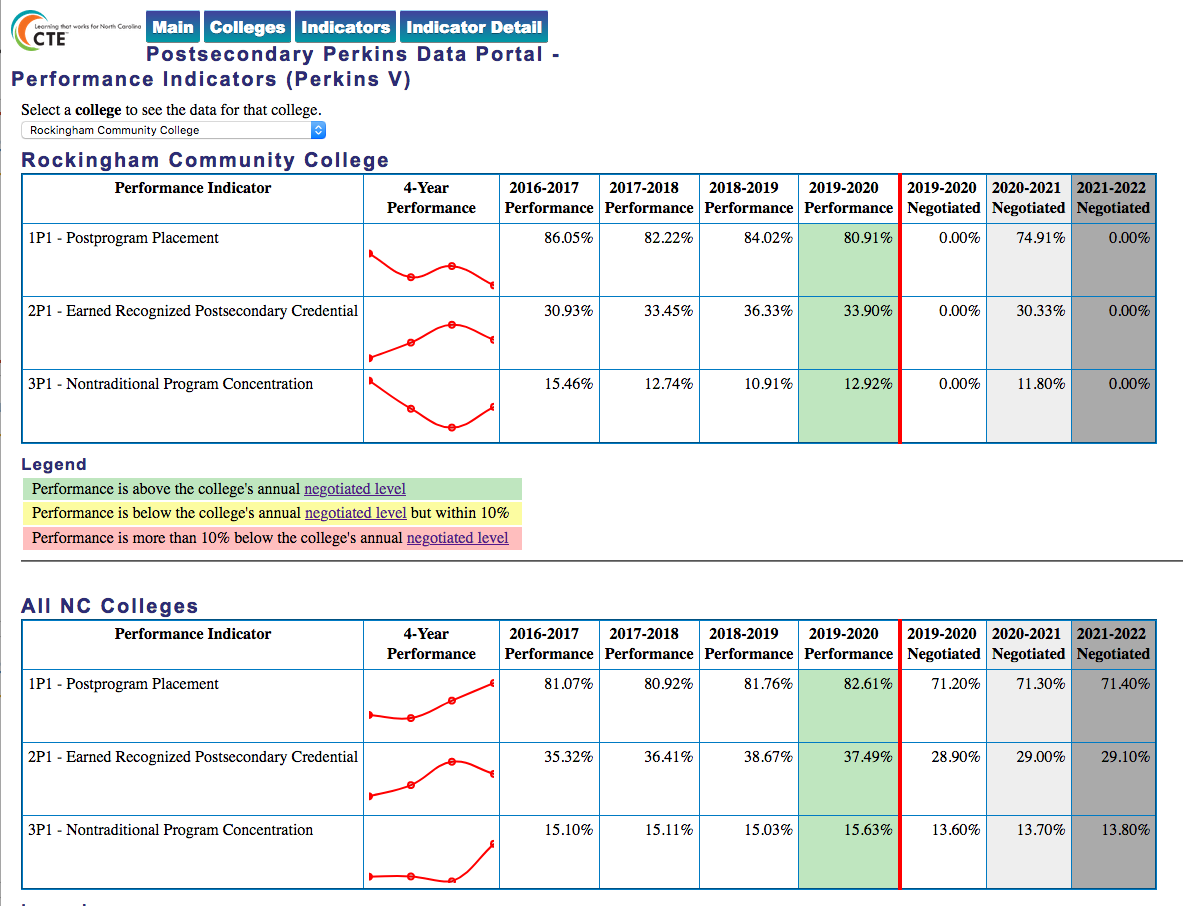 [Speaker Notes: Rockingham CC



https://www.ncperkins.org/data/indicatorV.php]
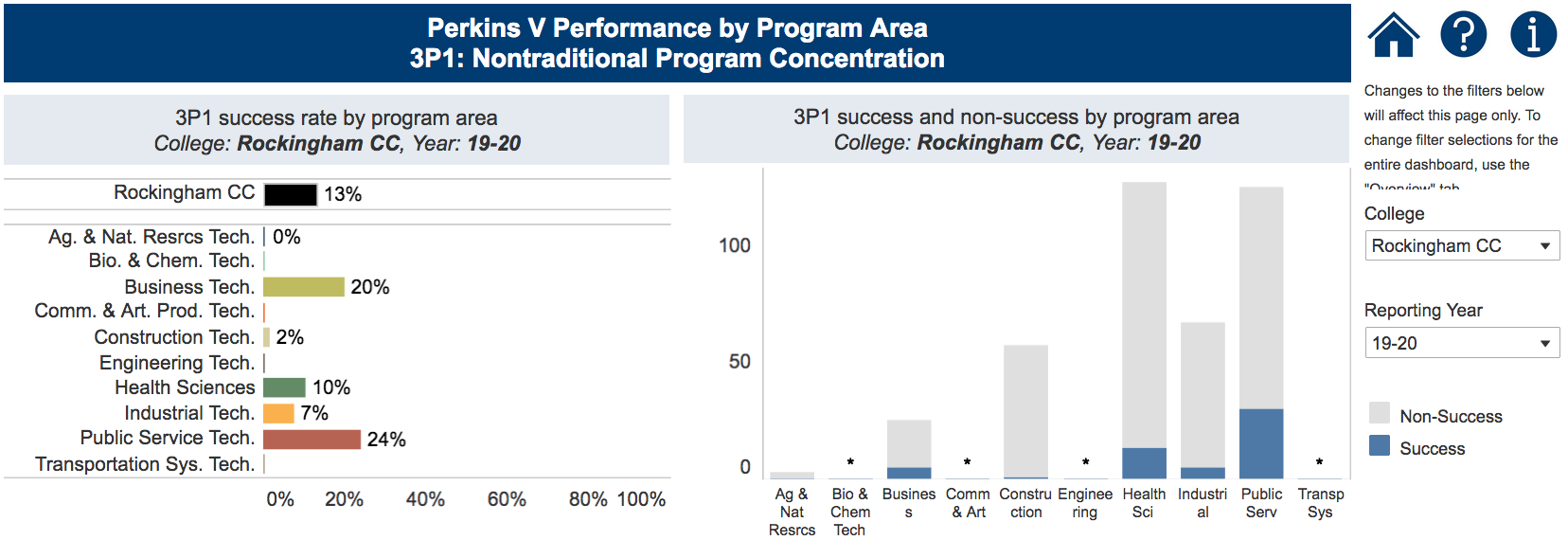 [Speaker Notes: Rockingham CC


https://www.nccommunitycolleges.edu/analytics/dashboards/cte-perkins-v-performance-indicator-3p1-nontraditional-program-concentration-%E2%80%93]
Sampson Community College
Have CLNA findings improved CTE?
Share a Promising Practice.
How is college coping under COVID-19?
Budget and spending plan.
Comments and questions.
[Speaker Notes: Sampson CC]
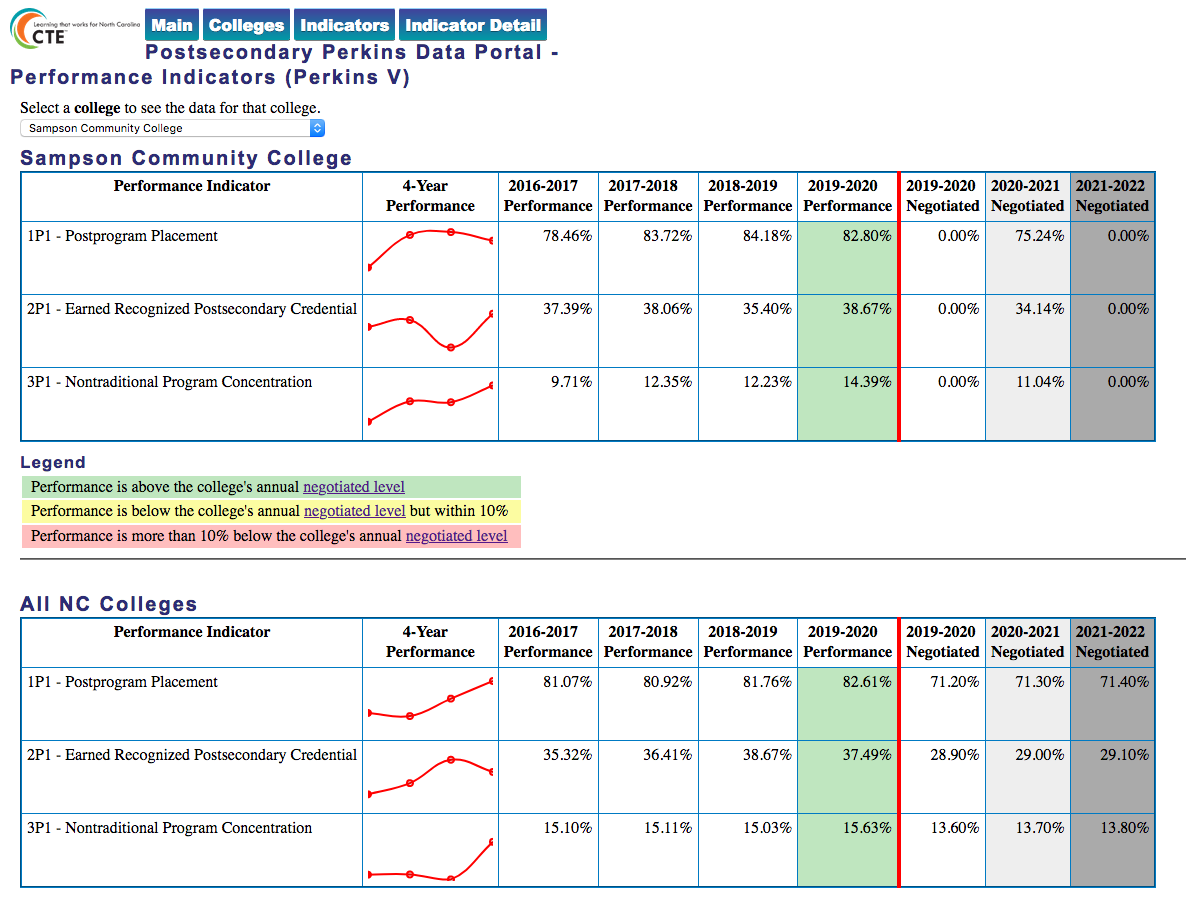 [Speaker Notes: Sampson CC



https://www.ncperkins.org/data/indicatorV.php]
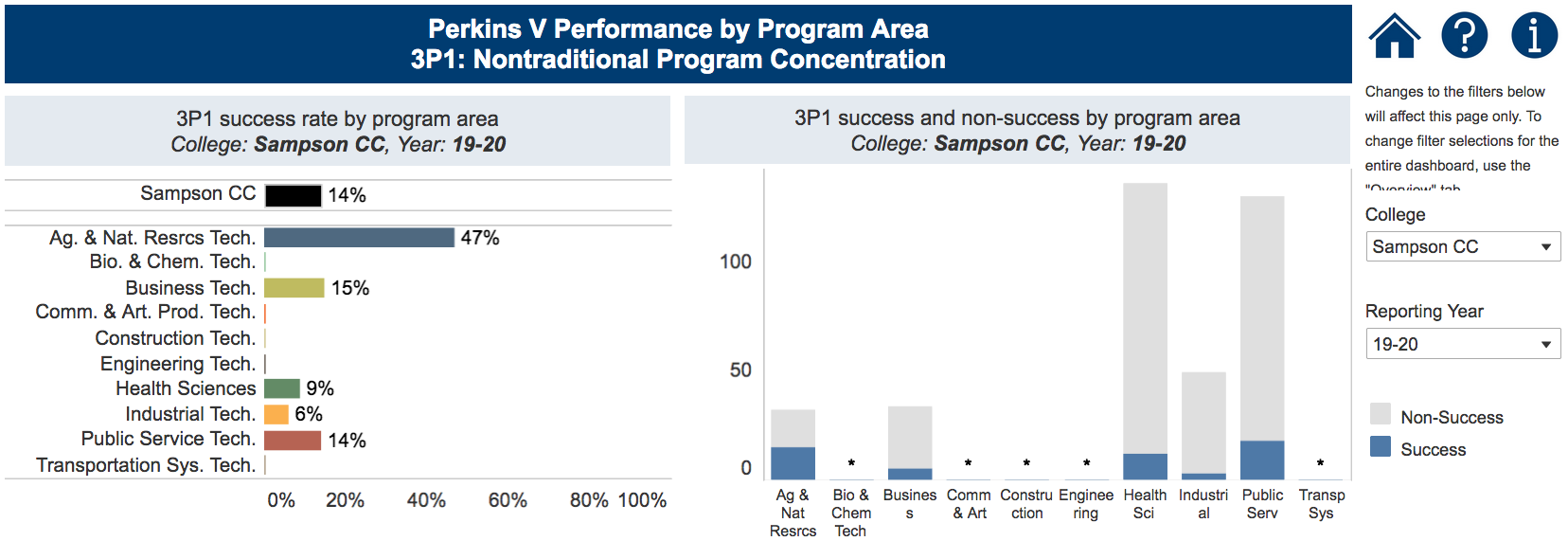 [Speaker Notes: Sampson CC


https://www.nccommunitycolleges.edu/analytics/dashboards/cte-perkins-v-performance-indicator-3p1-nontraditional-program-concentration-%E2%80%93]
Southeastern Community College
Have CLNA findings improved CTE?
Share a Promising Practice.
How is college coping under COVID-19?
Budget and spending plan.
Comments and questions.
[Speaker Notes: Southeastern CC]
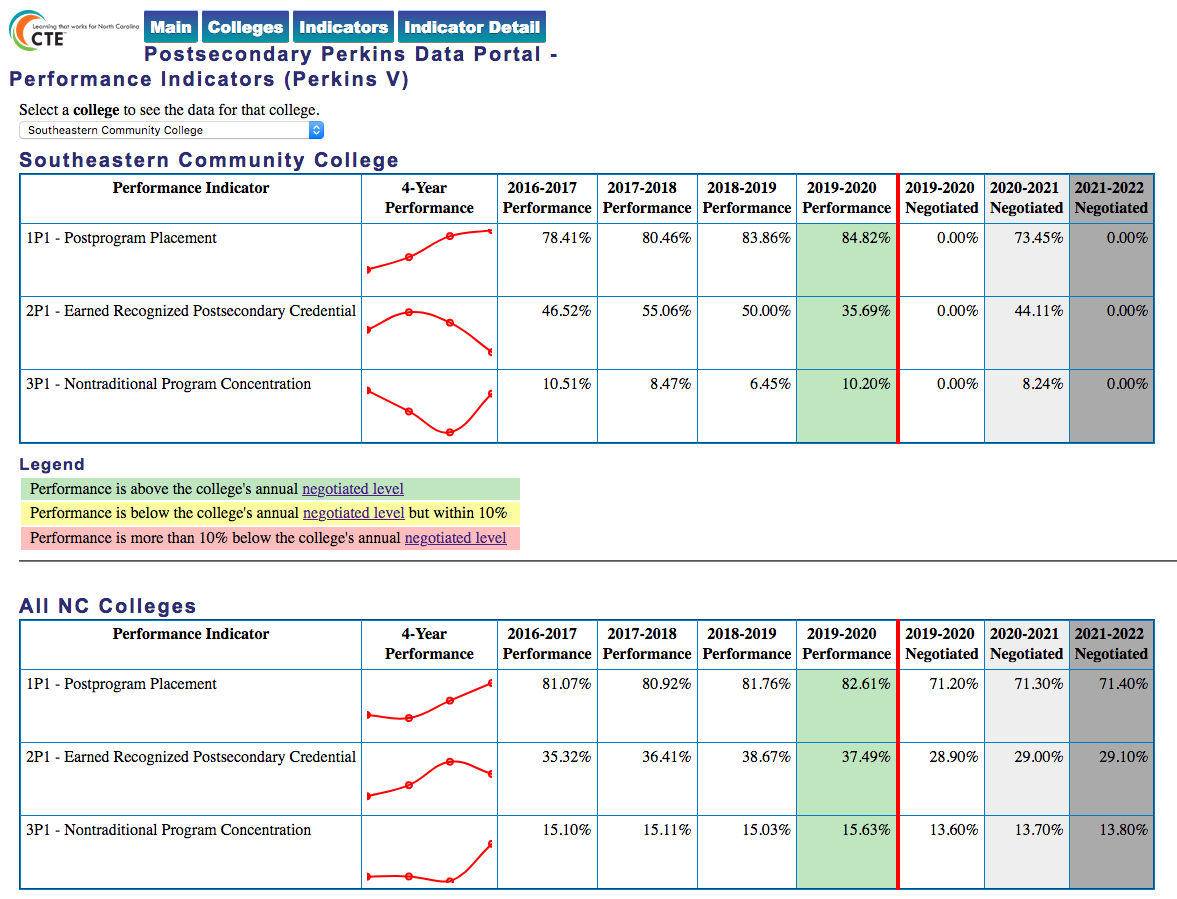 [Speaker Notes: Southeastern CC



https://www.ncperkins.org/data/indicatorV.php]
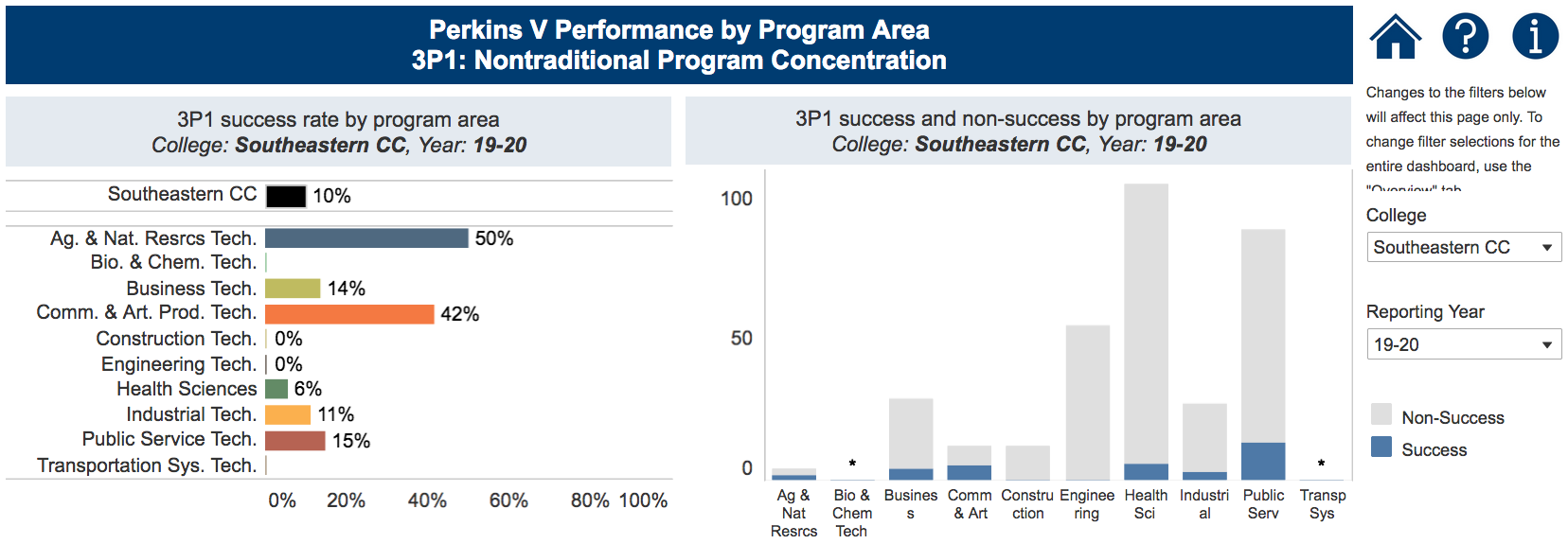 [Speaker Notes: Southeastern CC


https://www.nccommunitycolleges.edu/analytics/dashboards/cte-perkins-v-performance-indicator-3p1-nontraditional-program-concentration-%E2%80%93]
Western Piedmont Community College
Have CLNA findings improved CTE?
Share a Promising Practice.
How is college coping under COVID-19?
Budget and spending plan.
Comments and questions.
[Speaker Notes: Western Piedmont CC]
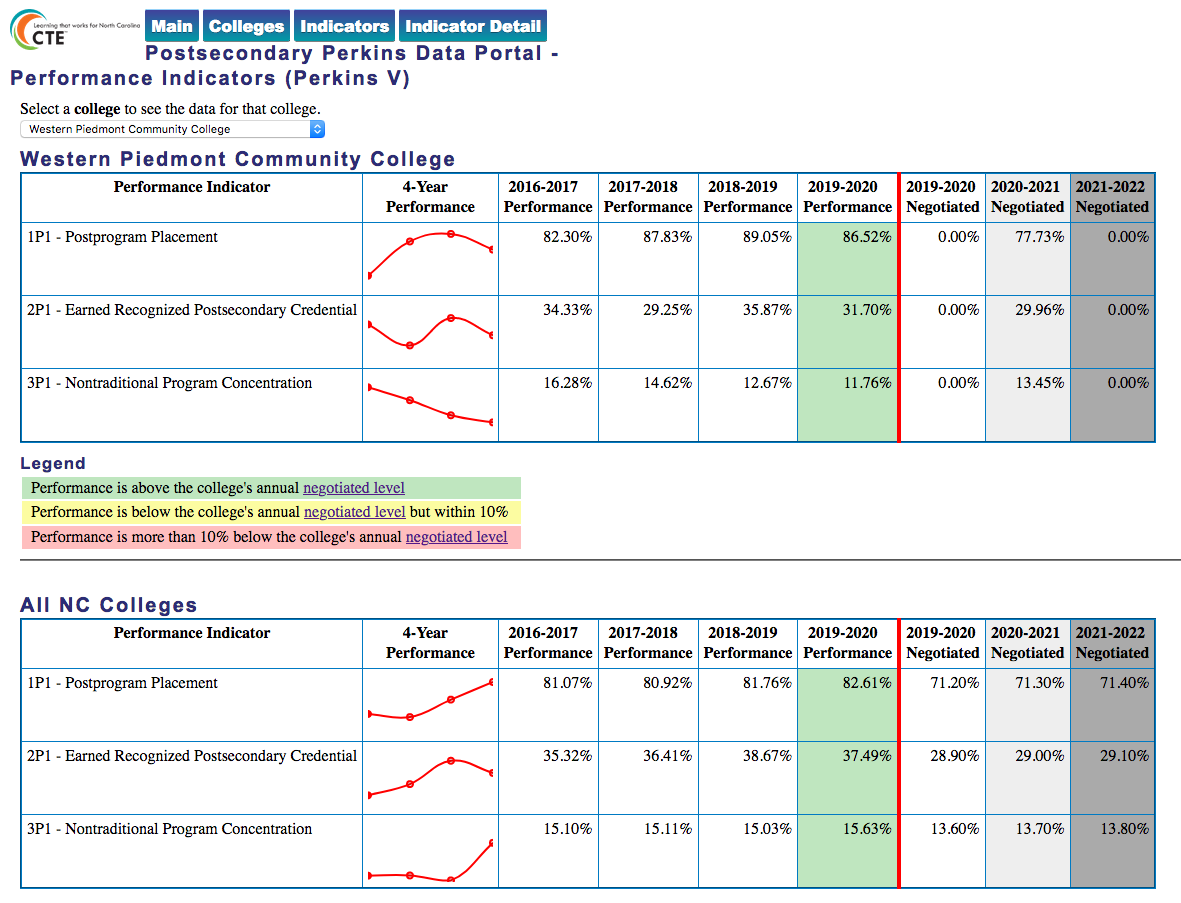 [Speaker Notes: Western Piedmont CC



https://www.ncperkins.org/data/indicatorV.php]
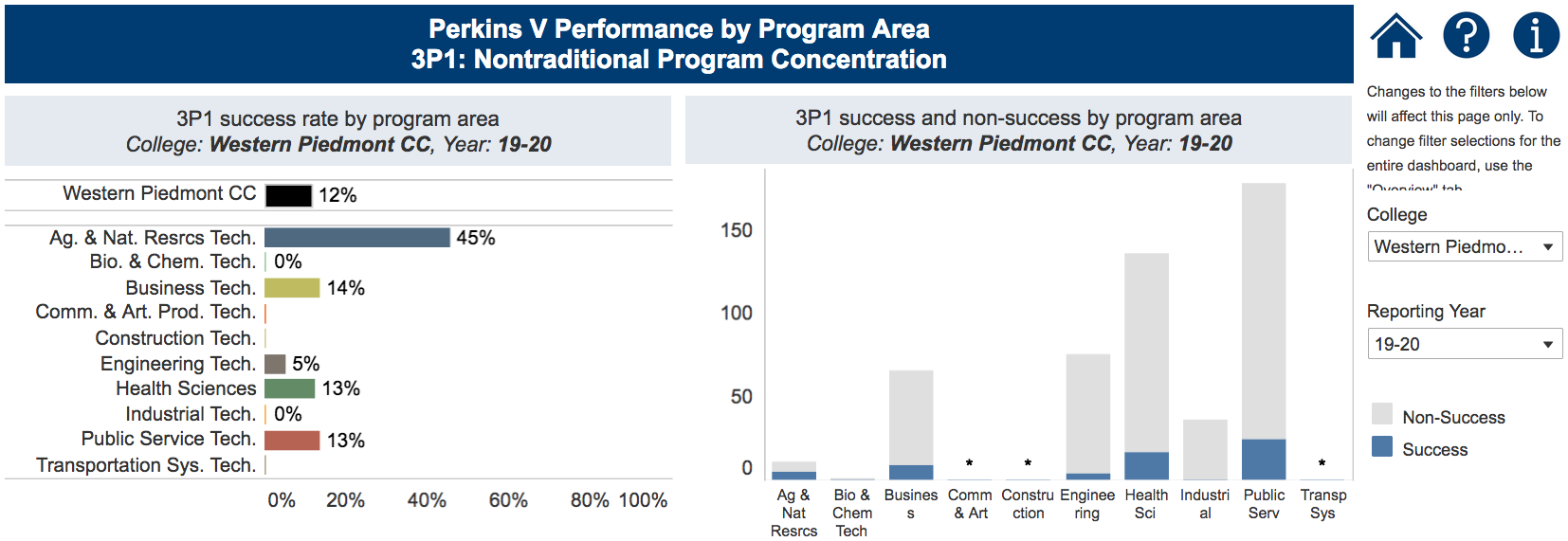 [Speaker Notes: Western Piedmont CC


https://www.nccommunitycolleges.edu/analytics/dashboards/cte-perkins-v-performance-indicator-3p1-nontraditional-program-concentration-%E2%80%93]
Wilson Community College
Have CLNA findings improved CTE?
Share a Promising Practice.
How is college coping under COVID-19?
Budget and spending plan.
Comments and questions.
[Speaker Notes: Wilson CC]
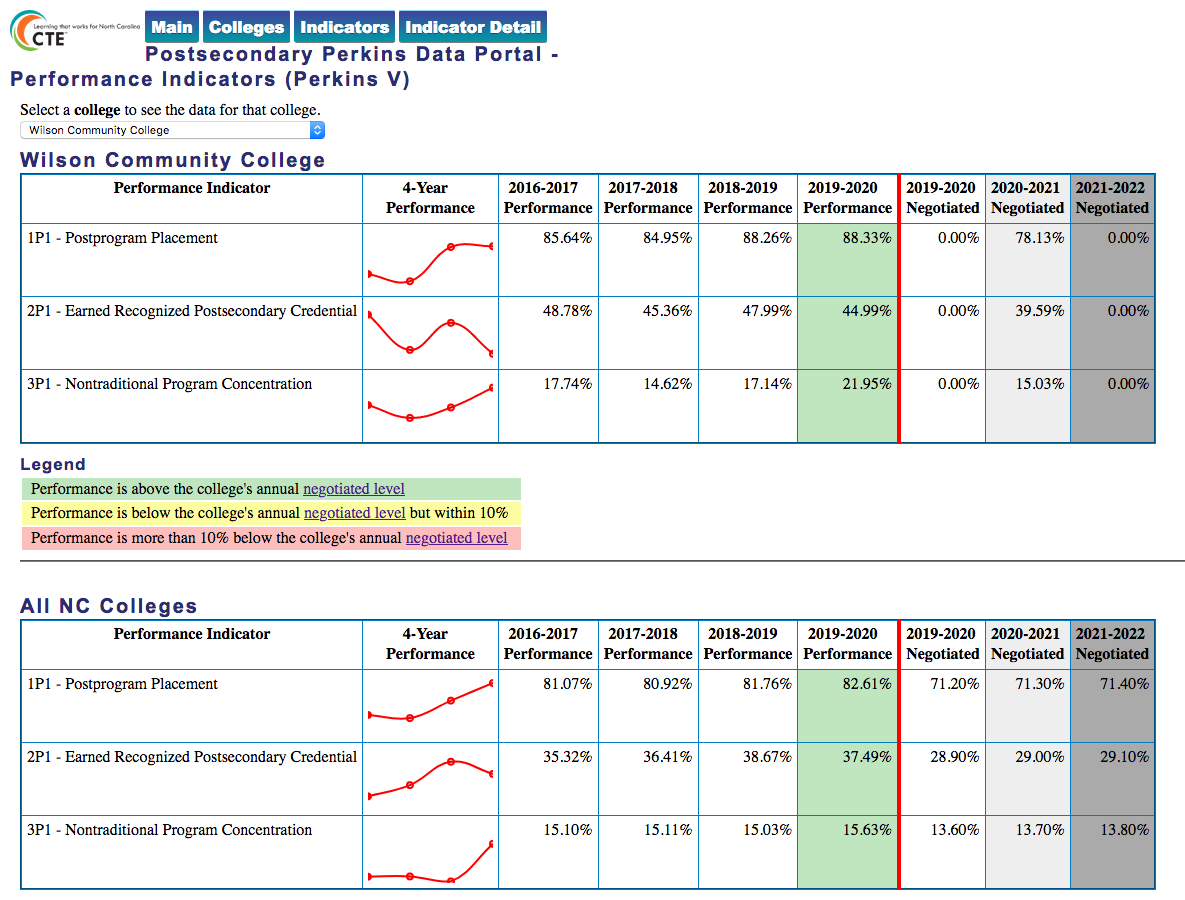 [Speaker Notes: Wilson CC



https://www.ncperkins.org/data/indicatorV.php]
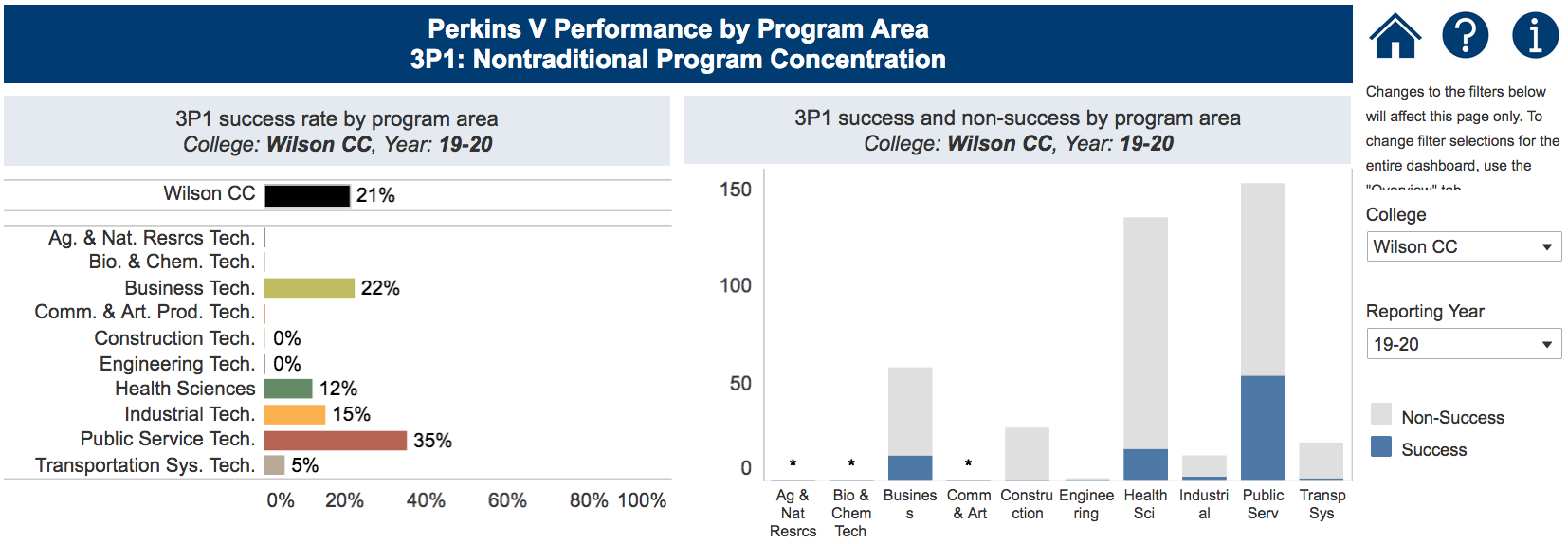 [Speaker Notes: Wilson CC


https://www.nccommunitycolleges.edu/analytics/dashboards/cte-perkins-v-performance-indicator-3p1-nontraditional-program-concentration-%E2%80%93]
January 26, 2021
Blue Ridge Community College
Caldwell Community College and Technical Institute
Cleveland Community College
Coastal Carolina Community College
Edgecombe Community College
Isothermal Community College
Lenoir Community College
Richmond Community College
South Piedmont Community College
Southwestern Community College
Surry Community College
Vance-Granville Community College
Wilkes Community College
Blue Ridge Community College
Have CLNA findings improved CTE?
Share a Promising Practice.
How is college coping under COVID-19?
Budget and spending plan.
Comments and questions.
[Speaker Notes: Blue Ridge CC]
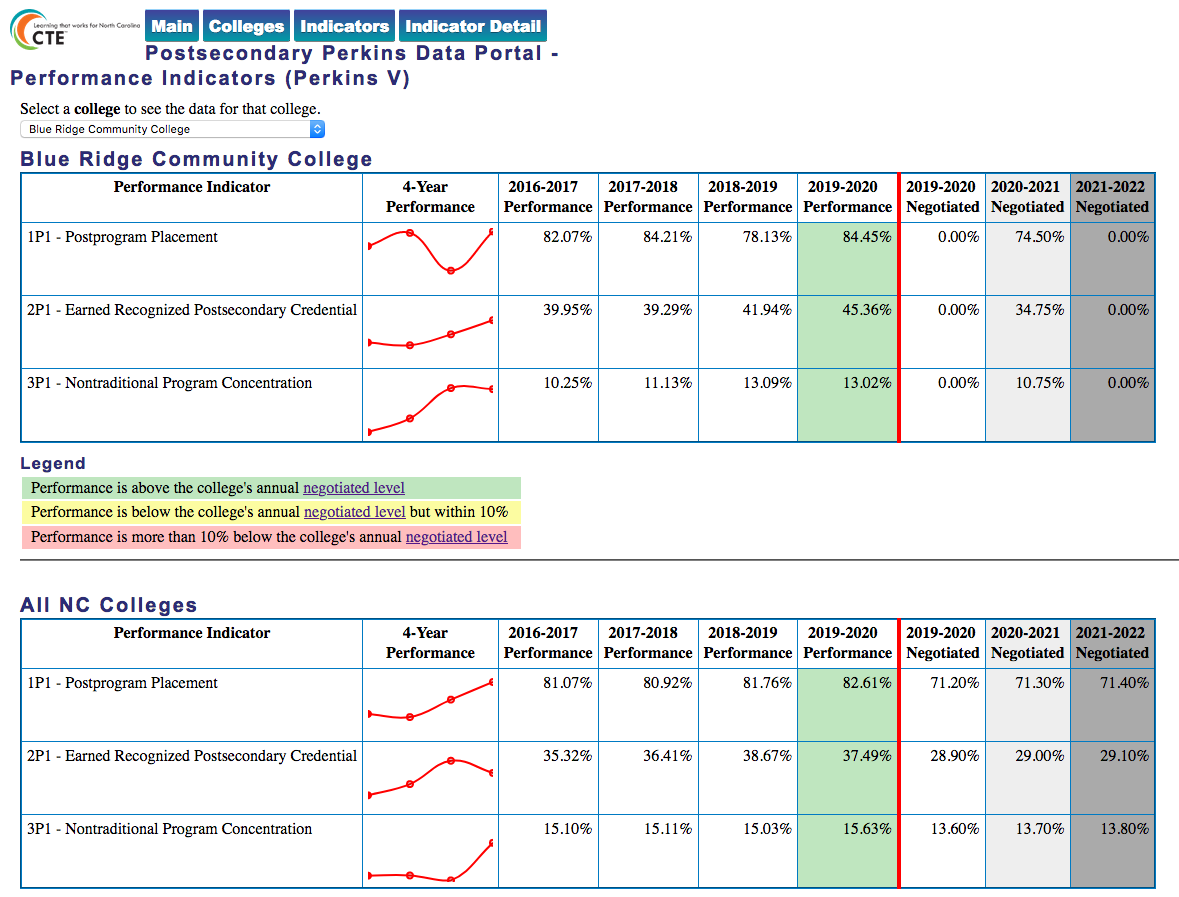 [Speaker Notes: Blue Ridge CC



https://www.ncperkins.org/data/indicatorV.php]
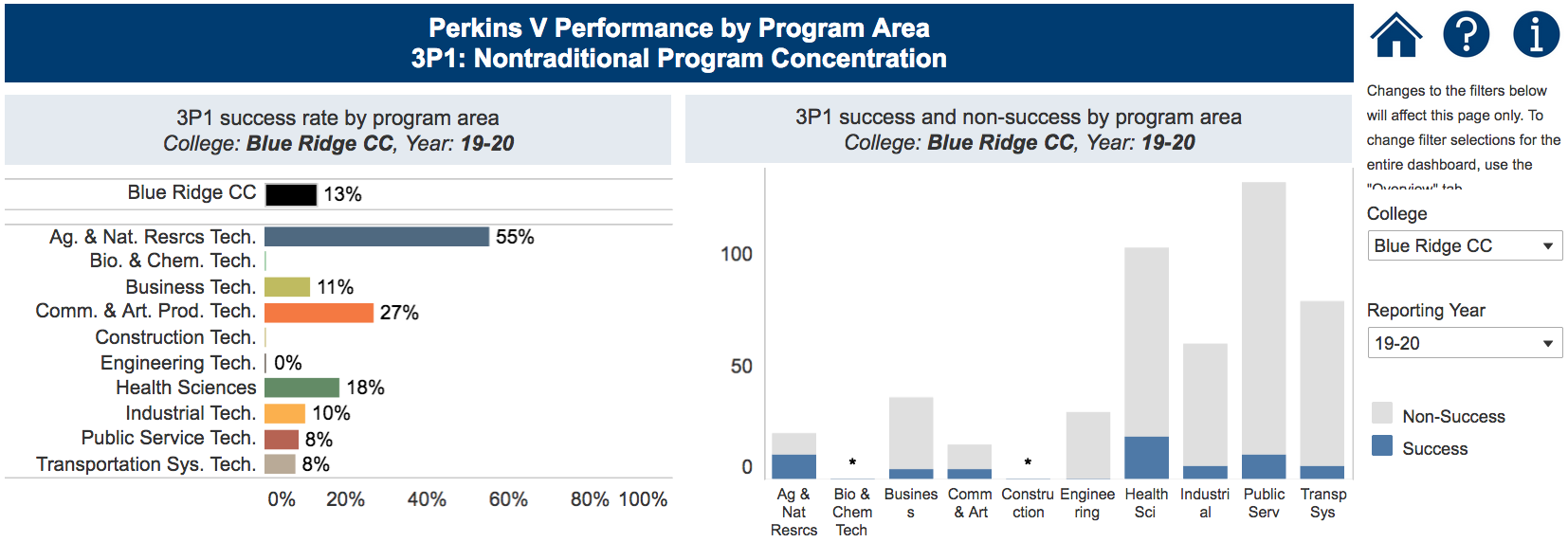 [Speaker Notes: Blue Ridge CC


https://www.nccommunitycolleges.edu/analytics/dashboards/cte-perkins-v-performance-indicator-3p1-nontraditional-program-concentration-%E2%80%93]
Caldwell Community College and Technical Institute
Have CLNA findings improved CTE?
Share a Promising Practice.
How is college coping under COVID-19?
Budget and spending plan.
Comments and questions.
[Speaker Notes: Caldwell CC and TI]
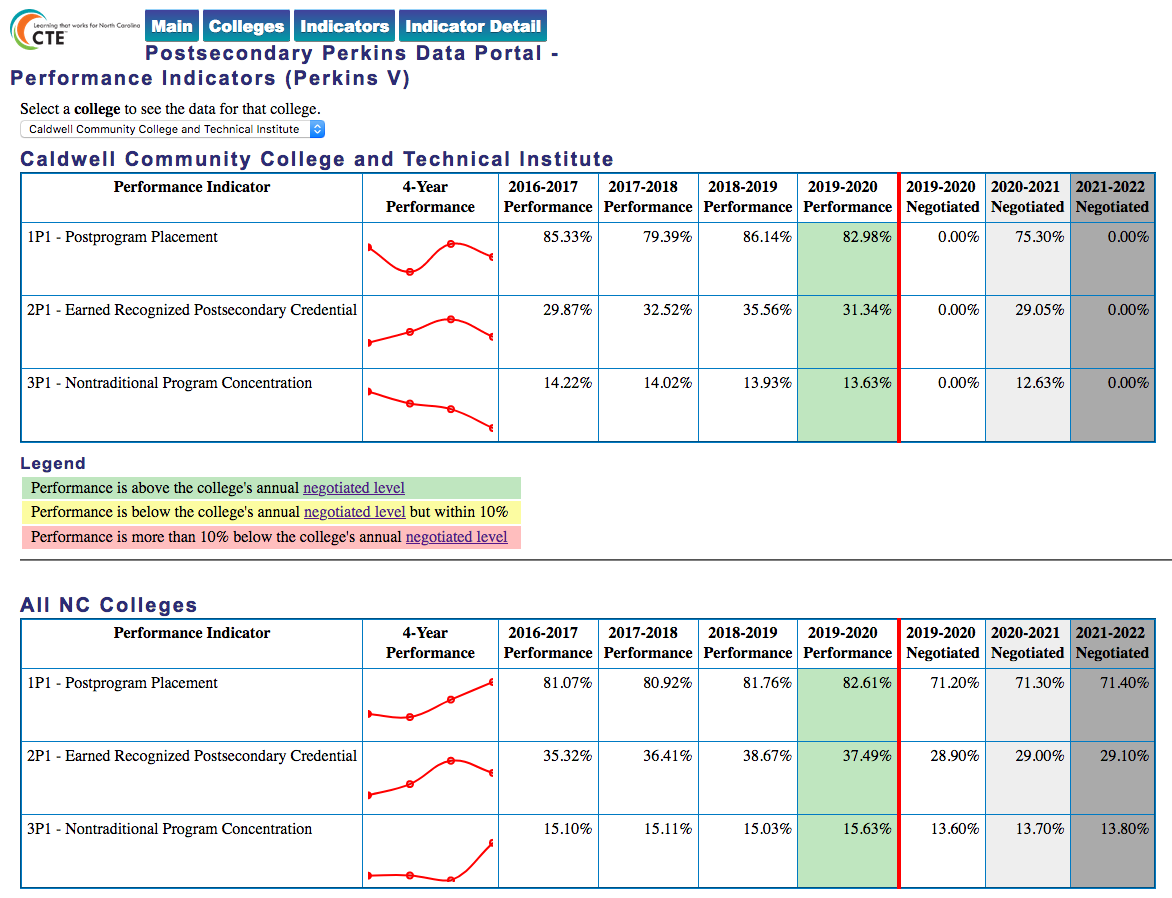 [Speaker Notes: Caldwell CC and TI



https://www.ncperkins.org/data/indicatorV.php]
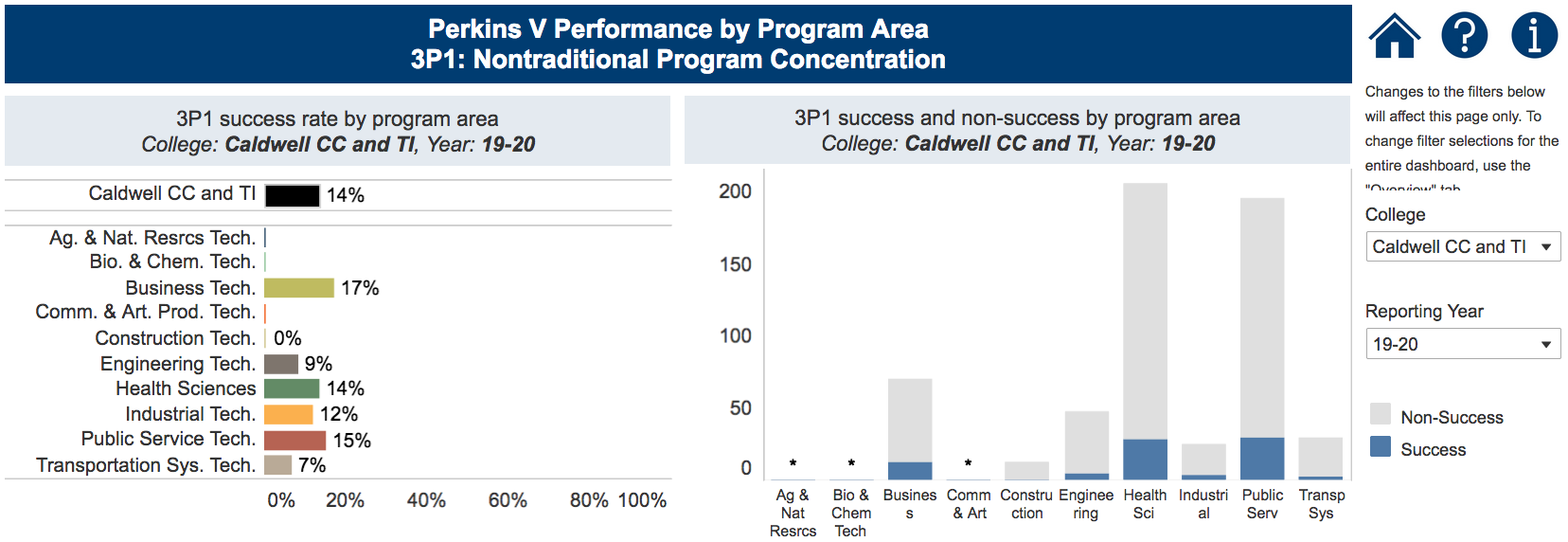 [Speaker Notes: Caldwell CC and TI


https://www.nccommunitycolleges.edu/analytics/dashboards/cte-perkins-v-performance-indicator-3p1-nontraditional-program-concentration-%E2%80%93]
Cleveland Community College
Have CLNA findings improved CTE?
Share a Promising Practice.
How is college coping under COVID-19?
Budget and spending plan.
Comments and questions.
[Speaker Notes: Cleveland CC]
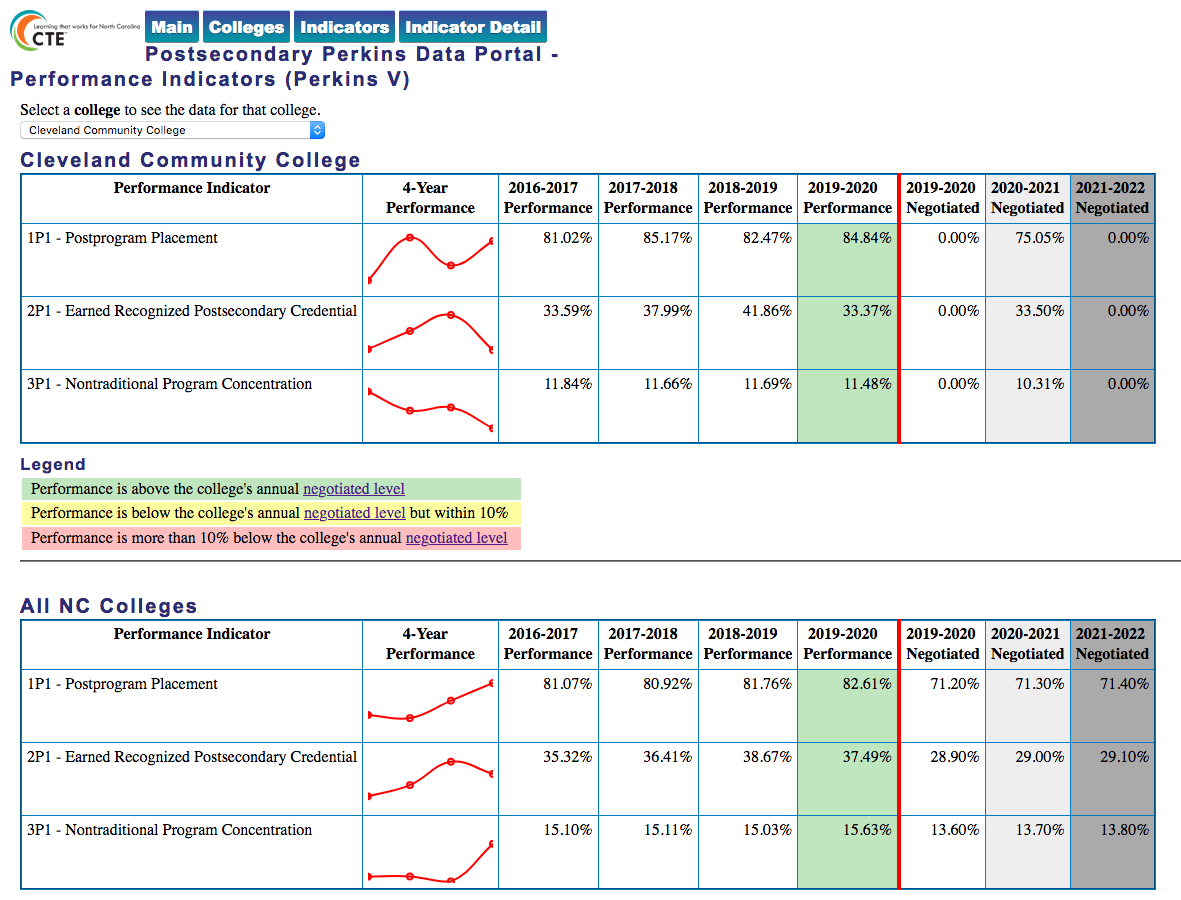 [Speaker Notes: Cleveland CC



https://www.ncperkins.org/data/indicatorV.php]
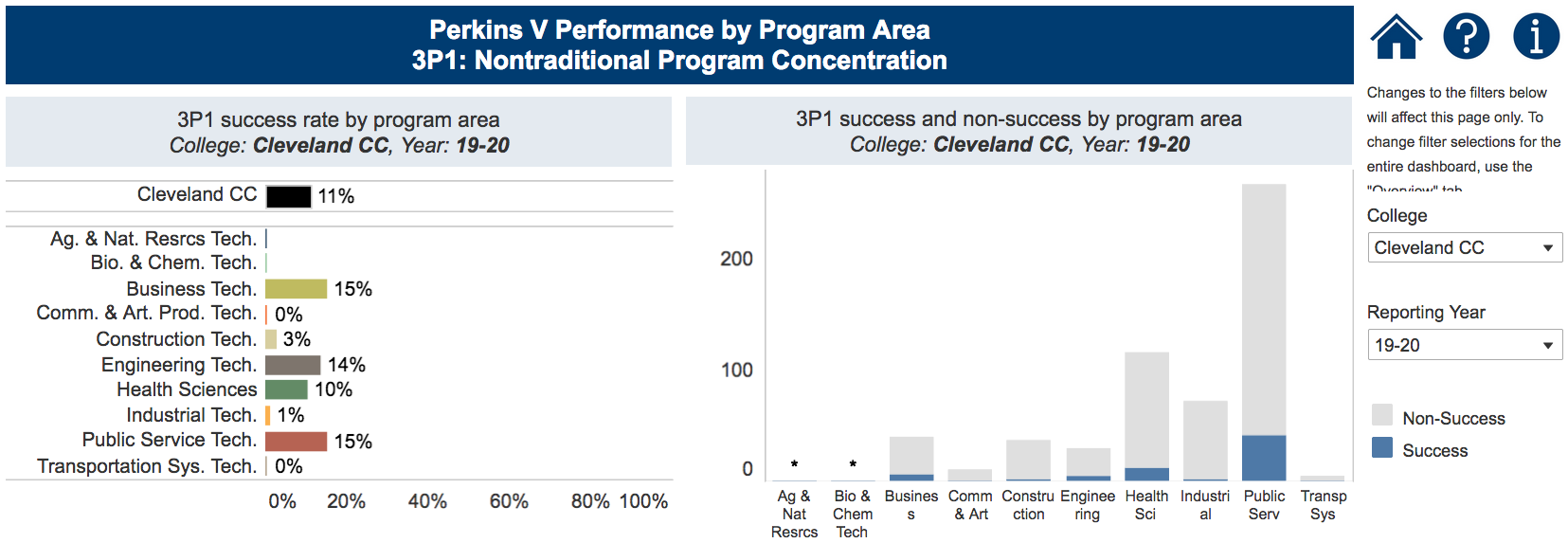 [Speaker Notes: Cleveland CC


https://www.nccommunitycolleges.edu/analytics/dashboards/cte-perkins-v-performance-indicator-3p1-nontraditional-program-concentration-%E2%80%93]
Coastal Carolina Community College
Have CLNA findings improved CTE?
Share a Promising Practice.
How is college coping under COVID-19?
Budget and spending plan.
Comments and questions.
[Speaker Notes: Coastal Carolina CC]
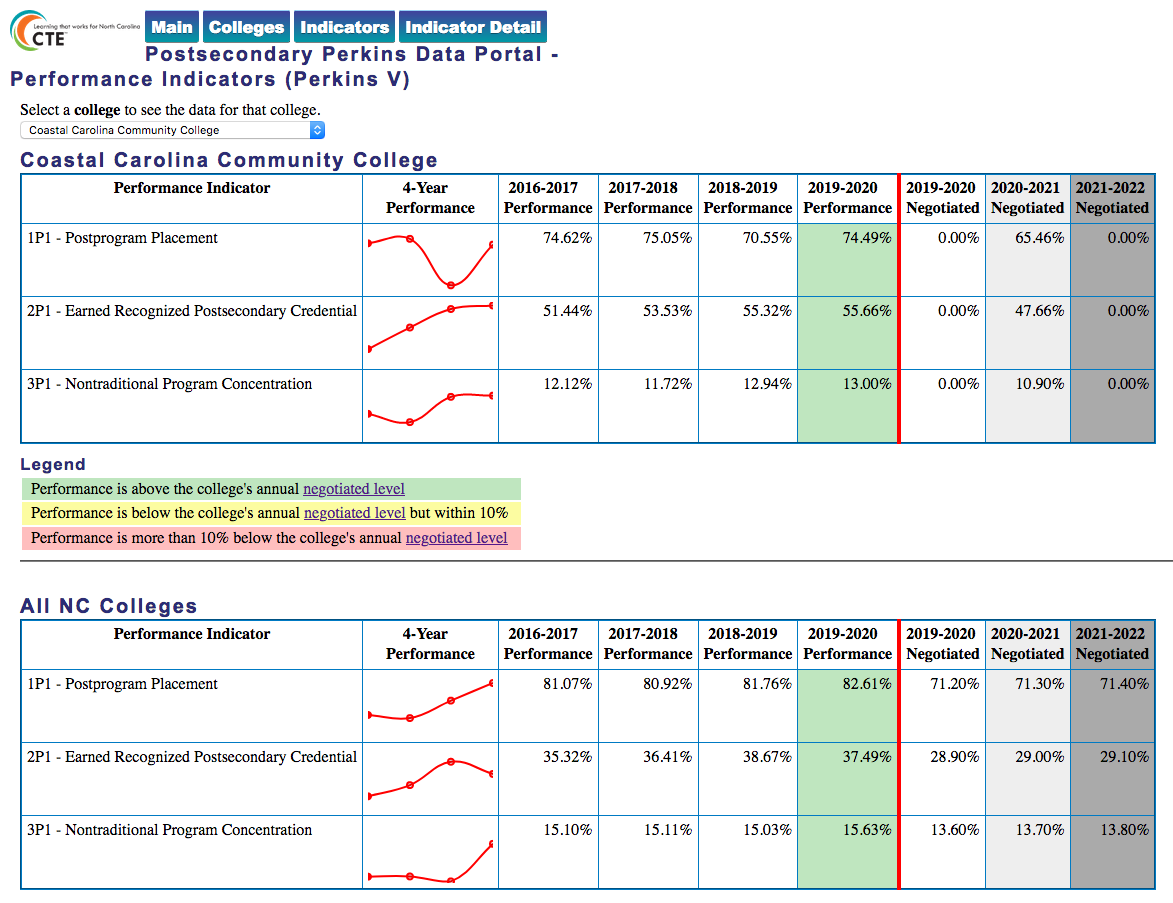 [Speaker Notes: Coastal Carolina CC



https://www.ncperkins.org/data/indicatorV.php]
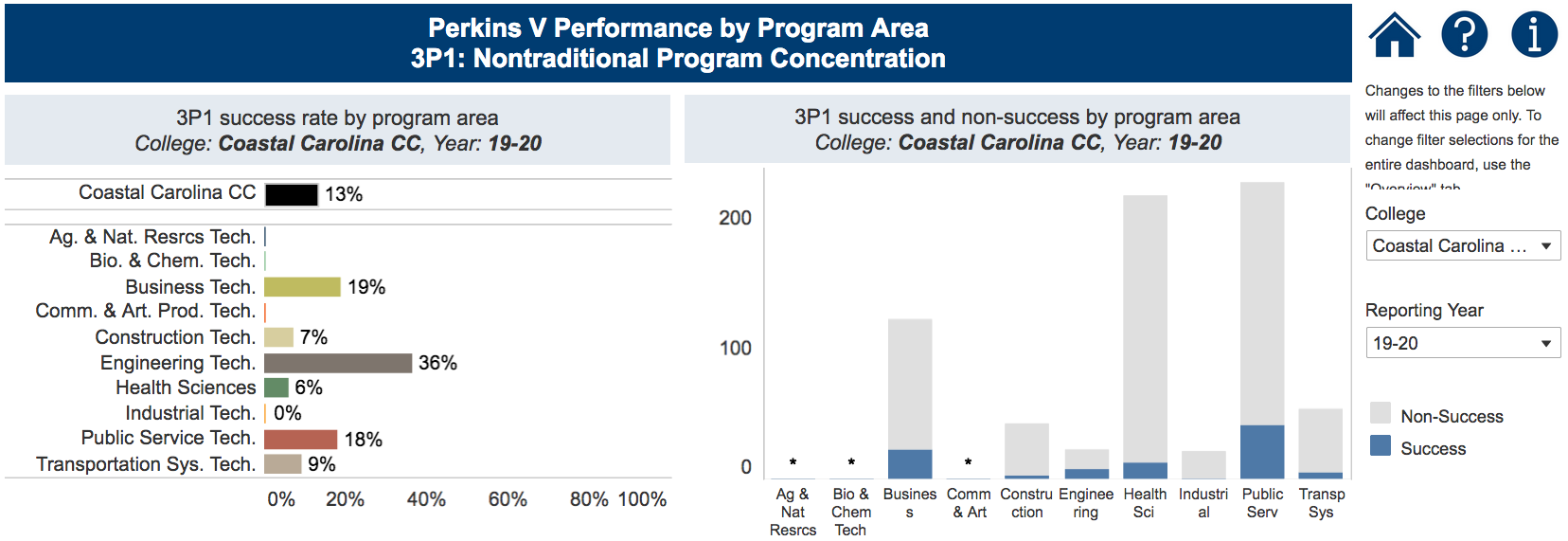 [Speaker Notes: Coastal Carolina CC


https://www.nccommunitycolleges.edu/analytics/dashboards/cte-perkins-v-performance-indicator-3p1-nontraditional-program-concentration-%E2%80%93]
Edgecombe Community College
Have CLNA findings improved CTE?
Share a Promising Practice.
How is college coping under COVID-19?
Budget and spending plan.
Comments and questions.
[Speaker Notes: Edgecombe CC]
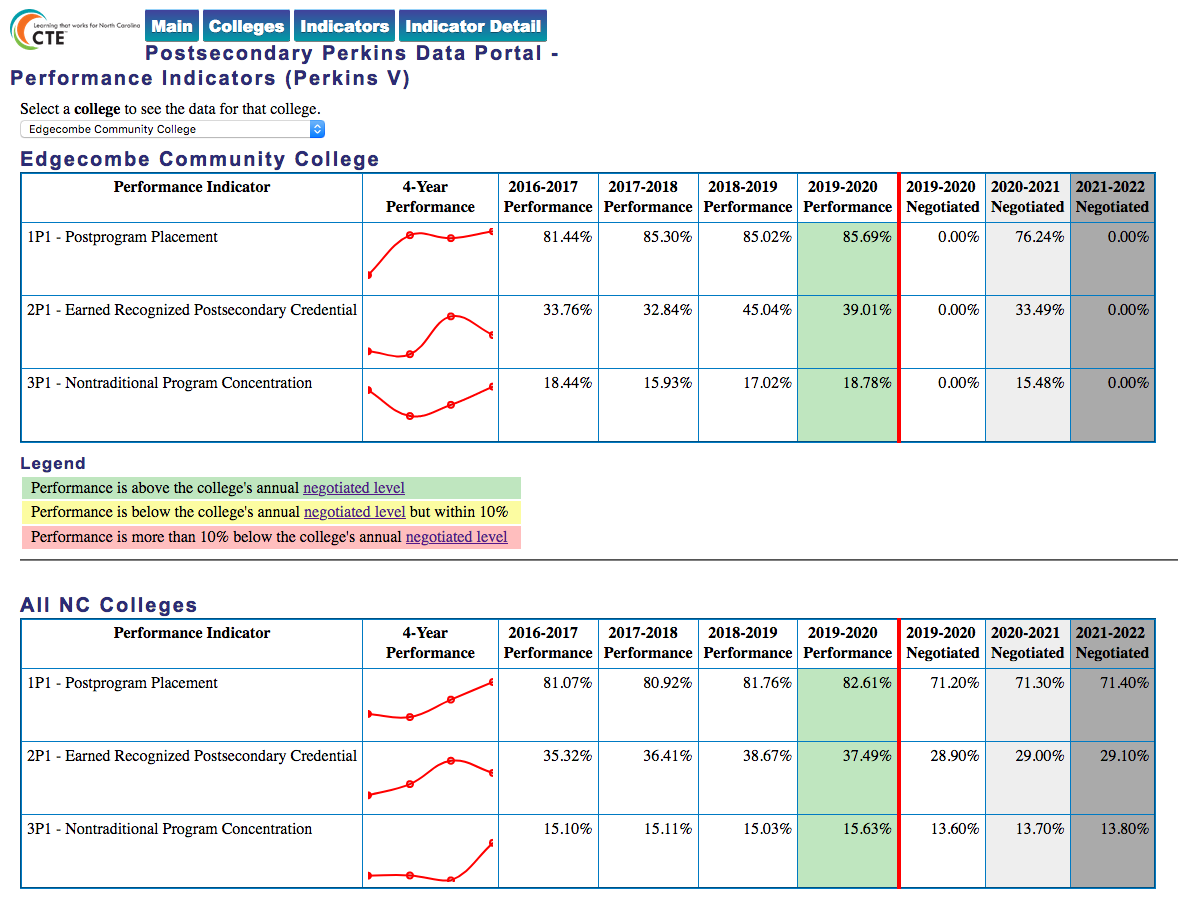 [Speaker Notes: Edgecombe CC



https://www.ncperkins.org/data/indicatorV.php]
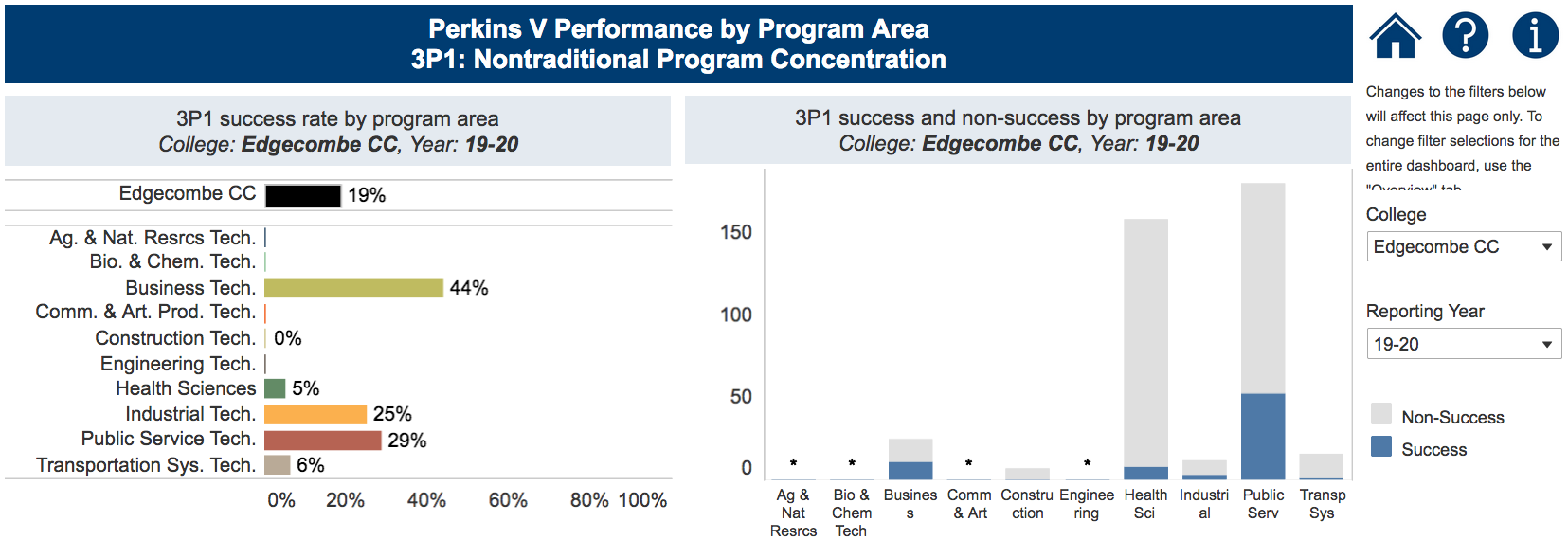 [Speaker Notes: Edgecombe CC


https://www.nccommunitycolleges.edu/analytics/dashboards/cte-perkins-v-performance-indicator-3p1-nontraditional-program-concentration-%E2%80%93]
Isothermal Community College
Have CLNA findings improved CTE?
Share a Promising Practice.
How is college coping under COVID-19?
Budget and spending plan.
Comments and questions.
[Speaker Notes: Isothermal CC]
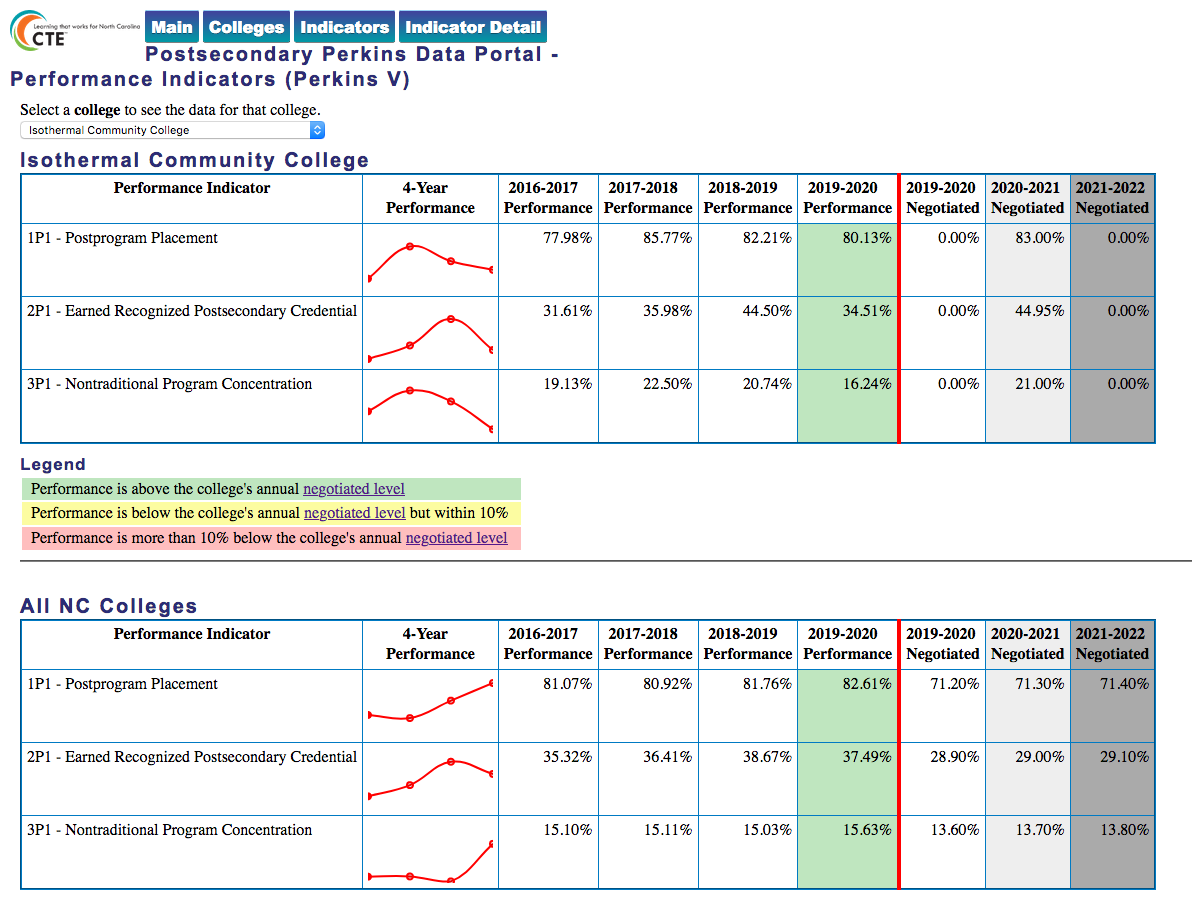 [Speaker Notes: Isothermal CC



https://www.ncperkins.org/data/indicatorV.php]
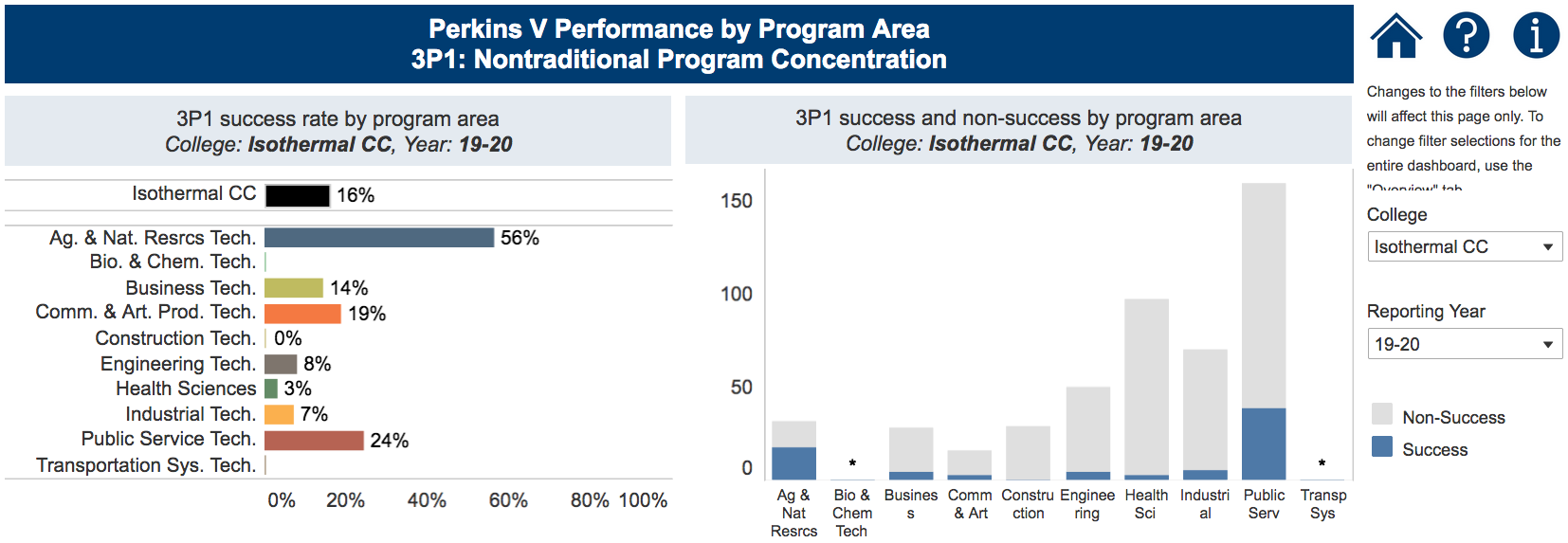 [Speaker Notes: Isothermal CC


https://www.nccommunitycolleges.edu/analytics/dashboards/cte-perkins-v-performance-indicator-3p1-nontraditional-program-concentration-%E2%80%93]
Lenoir Community College
Have CLNA findings improved CTE?
Share a Promising Practice.
How is college coping under COVID-19?
Budget and spending plan.
Comments and questions.
[Speaker Notes: Lenoir CC]
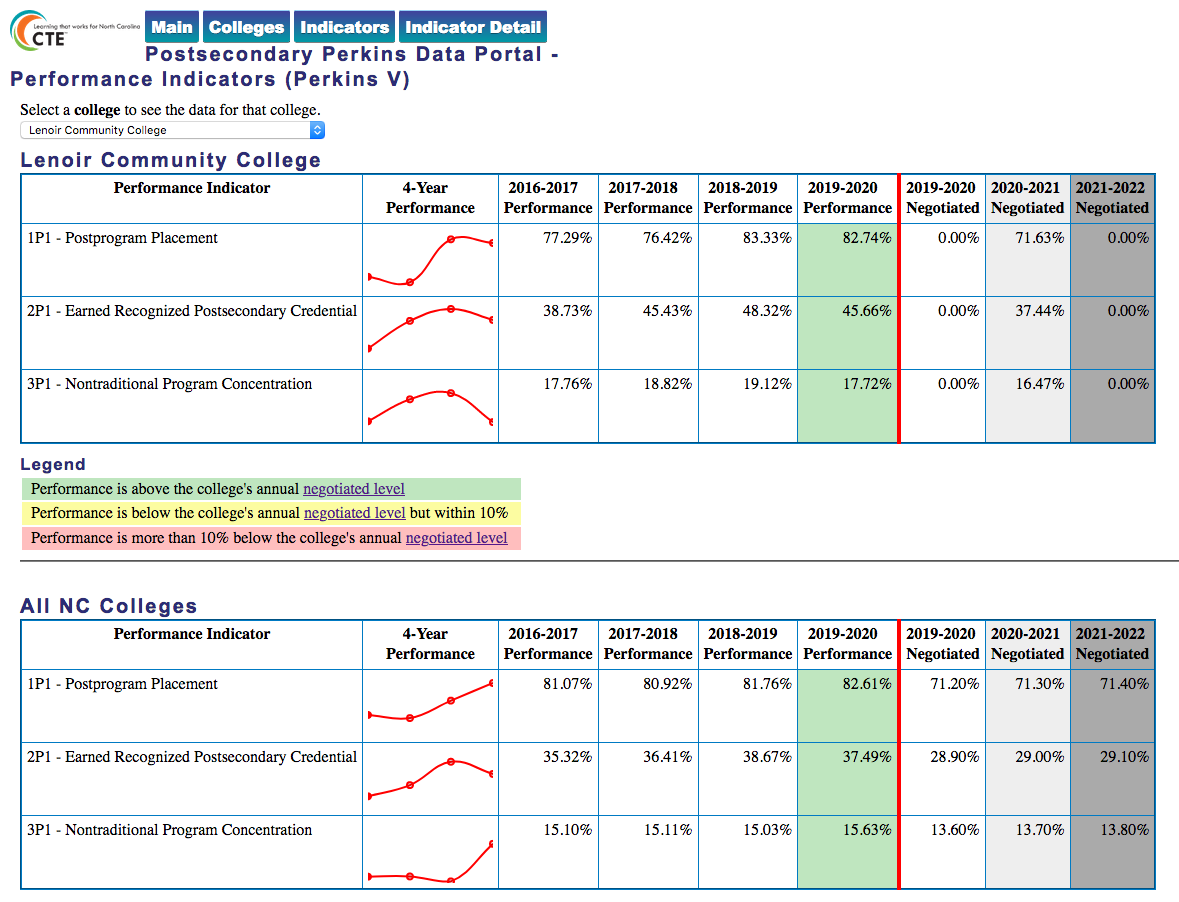 [Speaker Notes: Lenoir CC



https://www.ncperkins.org/data/indicatorV.php]
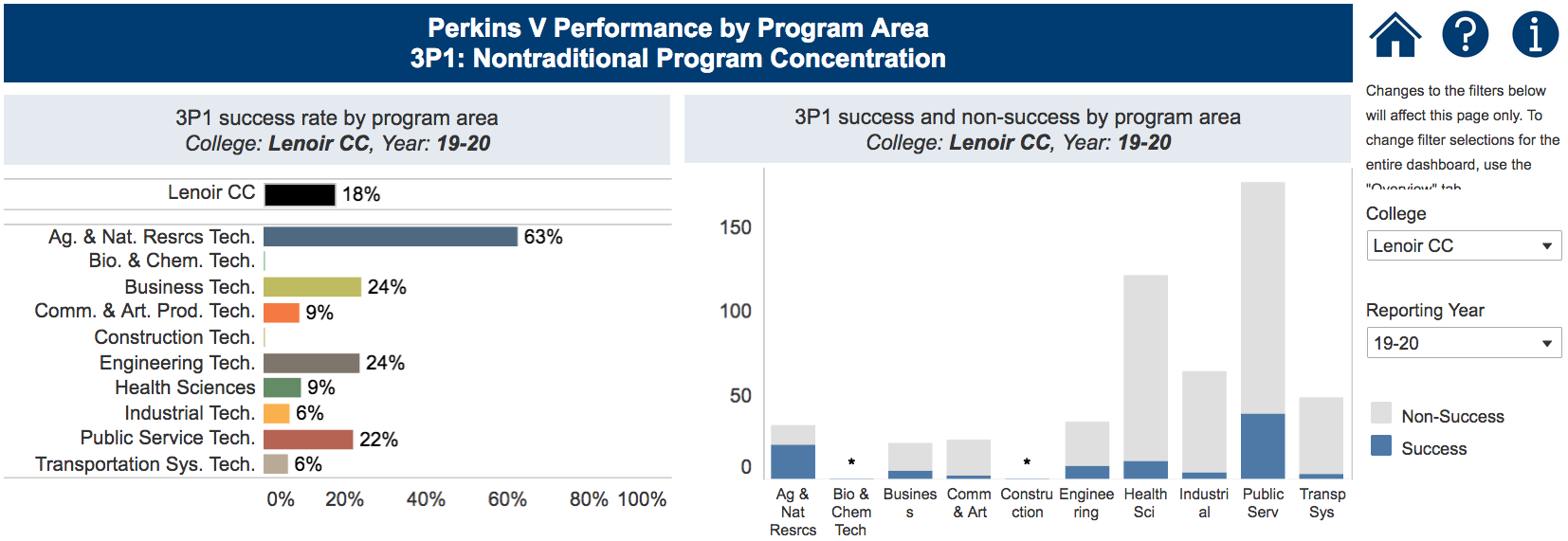 [Speaker Notes: Lenoir CC


https://www.nccommunitycolleges.edu/analytics/dashboards/cte-perkins-v-performance-indicator-3p1-nontraditional-program-concentration-%E2%80%93]
Richmond Community College
Have CLNA findings improved CTE?
Share a Promising Practice.
How is college coping under COVID-19?
Budget and spending plan.
Comments and questions.
[Speaker Notes: Richmond CC]
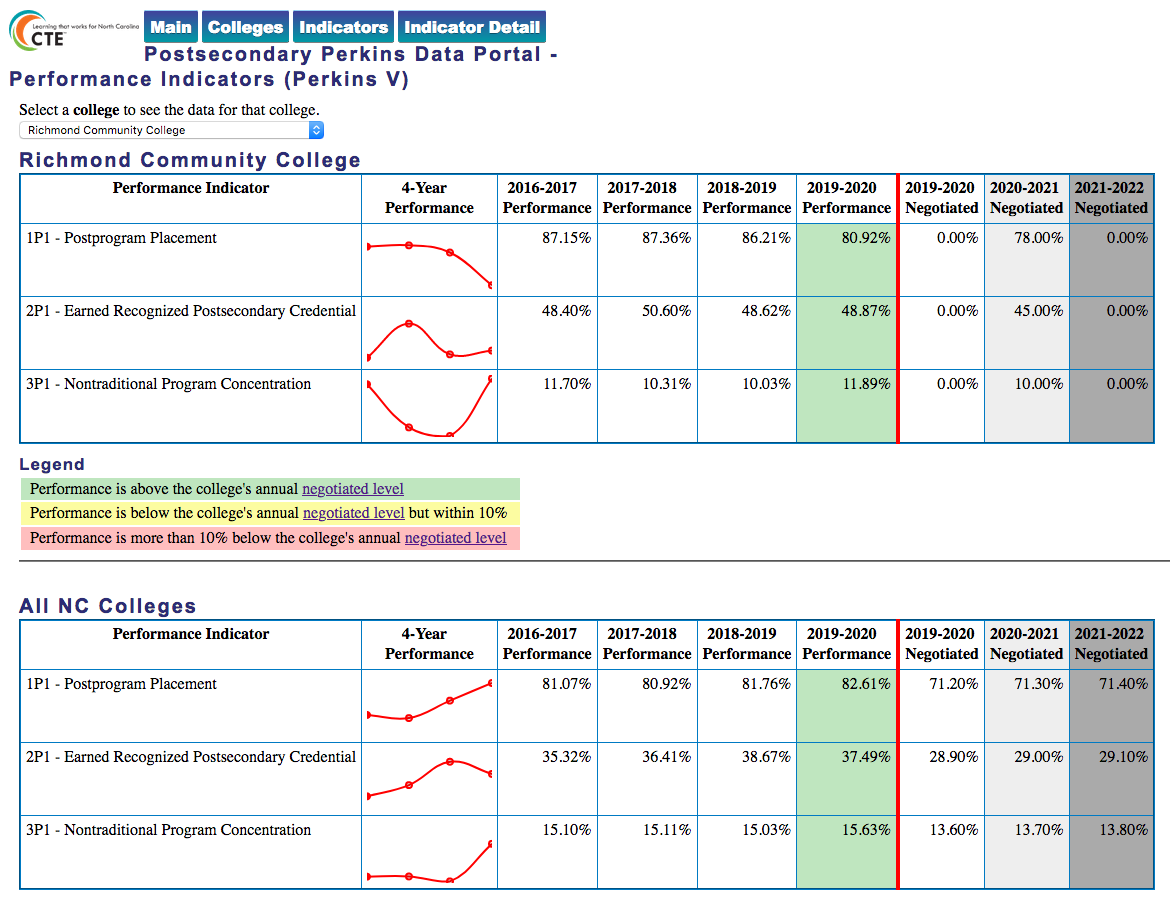 [Speaker Notes: Richmond CC



https://www.ncperkins.org/data/indicatorV.php]
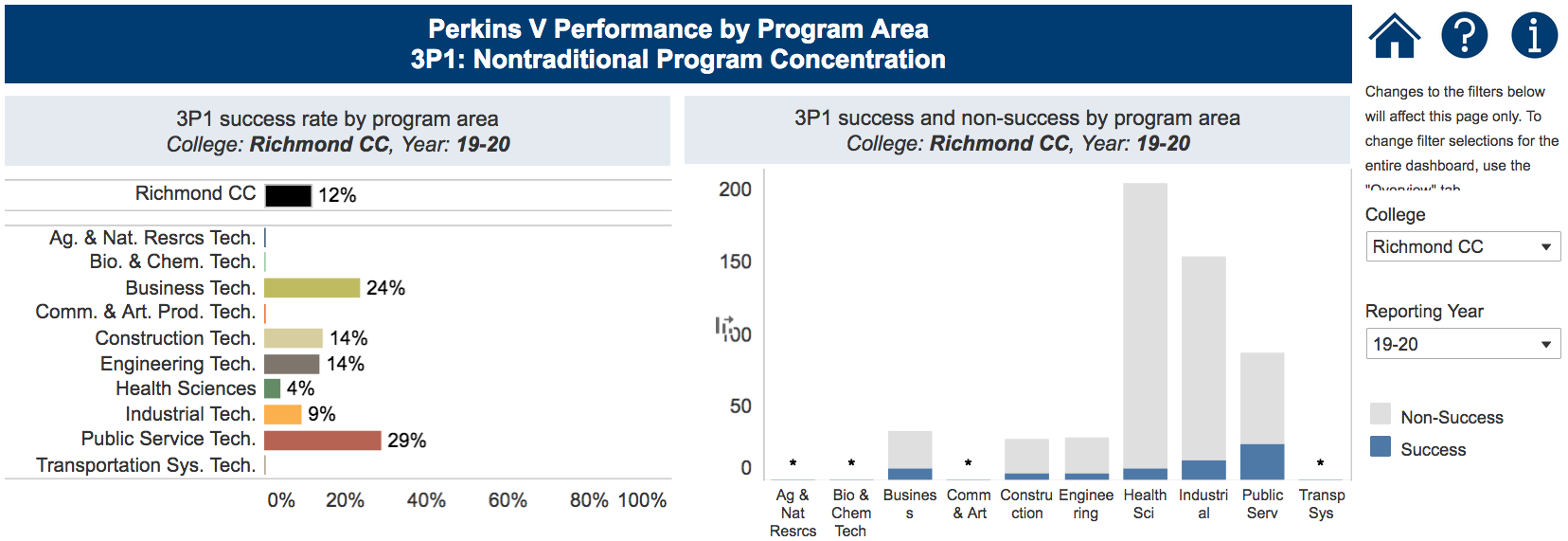 [Speaker Notes: Richmond CC


https://www.nccommunitycolleges.edu/analytics/dashboards/cte-perkins-v-performance-indicator-3p1-nontraditional-program-concentration-%E2%80%93]
South Piedmont Community College
Have CLNA findings improved CTE?
Share a Promising Practice.
How is college coping under COVID-19?
Budget and spending plan.
Comments and questions.
[Speaker Notes: South Piedmont CC]
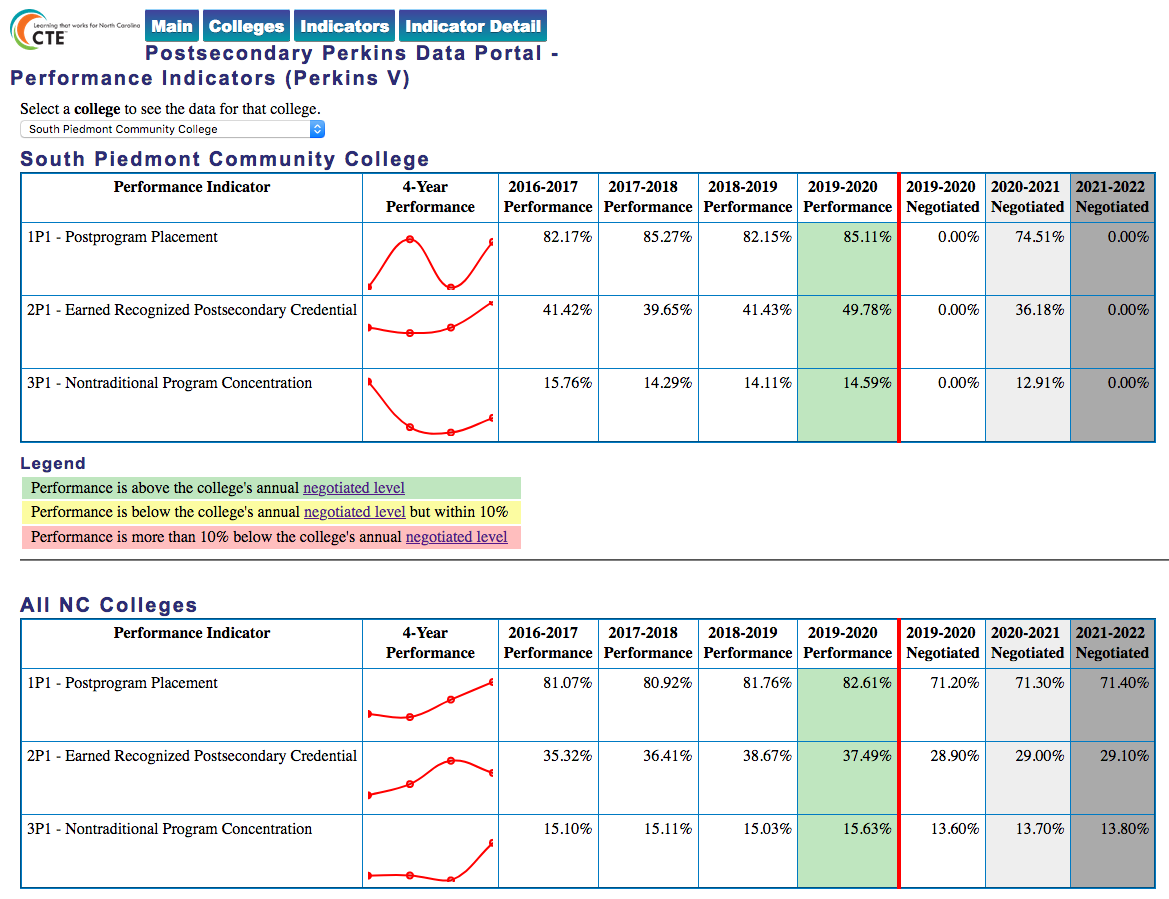 [Speaker Notes: South Piedmont CC



https://www.ncperkins.org/data/indicatorV.php]
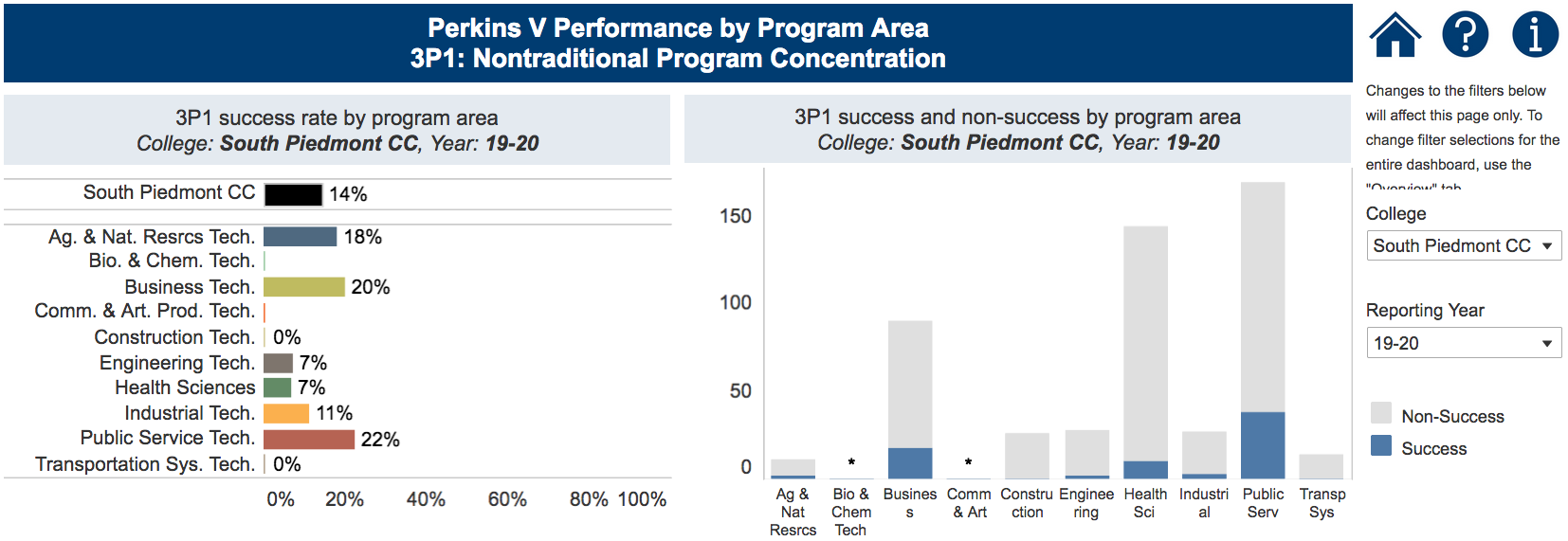 [Speaker Notes: South Piedmont CC


https://www.nccommunitycolleges.edu/analytics/dashboards/cte-perkins-v-performance-indicator-3p1-nontraditional-program-concentration-%E2%80%93]
Southwestern Community College
Have CLNA findings improved CTE?
Share a Promising Practice.
How is college coping under COVID-19?
Budget and spending plan.
Comments and questions.
[Speaker Notes: Southwestern CC]
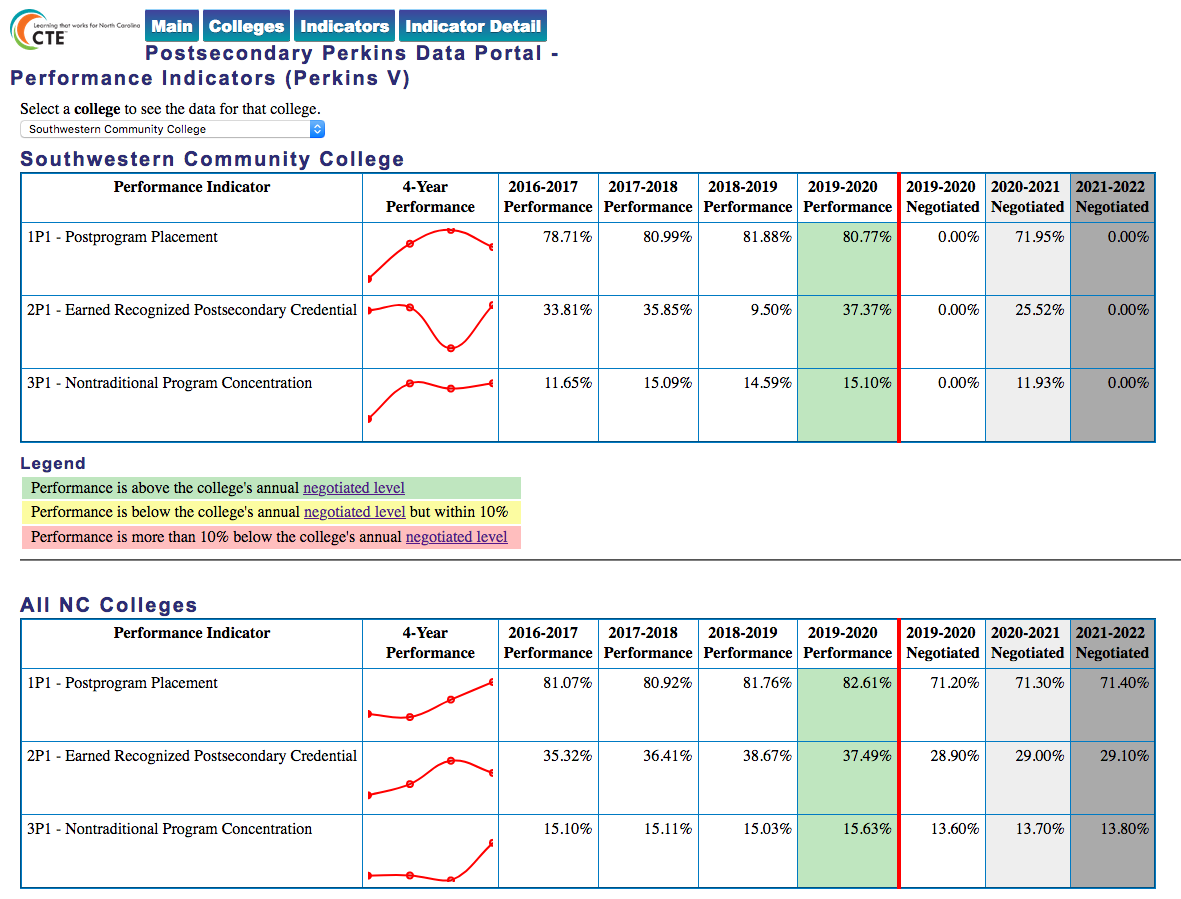 [Speaker Notes: Southwestern CC



https://www.ncperkins.org/data/indicatorV.php]
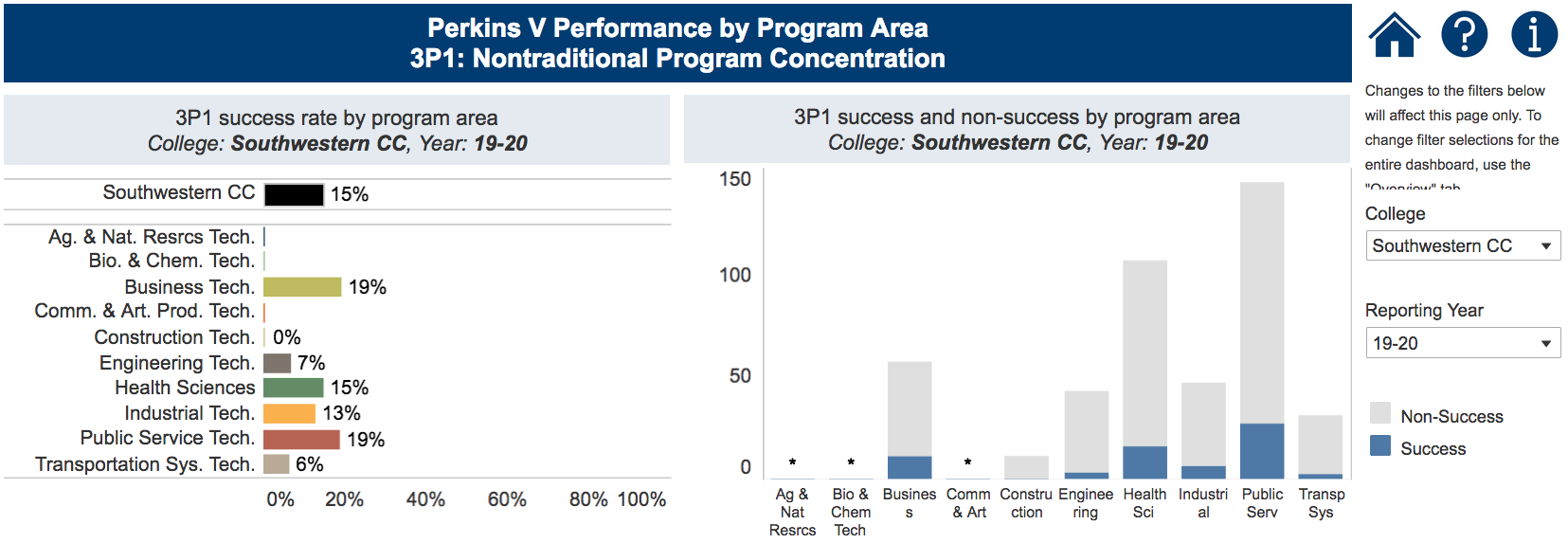 [Speaker Notes: Southwestern CC


https://www.nccommunitycolleges.edu/analytics/dashboards/cte-perkins-v-performance-indicator-3p1-nontraditional-program-concentration-%E2%80%93]
Surry Community College
Have CLNA findings improved CTE?
Share a Promising Practice.
How is college coping under COVID-19?
Budget and spending plan.
Comments and questions.
[Speaker Notes: Surry CC]
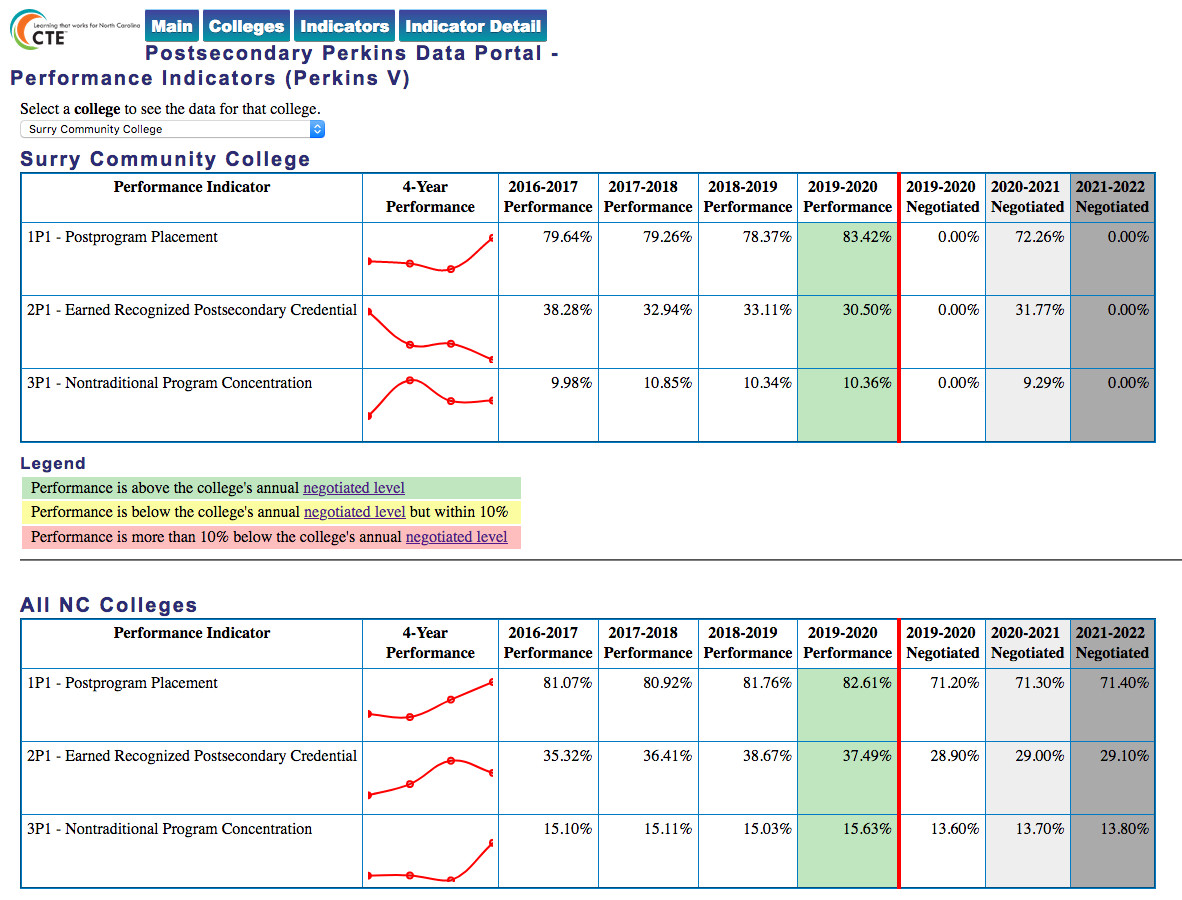 [Speaker Notes: Surry CC



https://www.ncperkins.org/data/indicatorV.php]
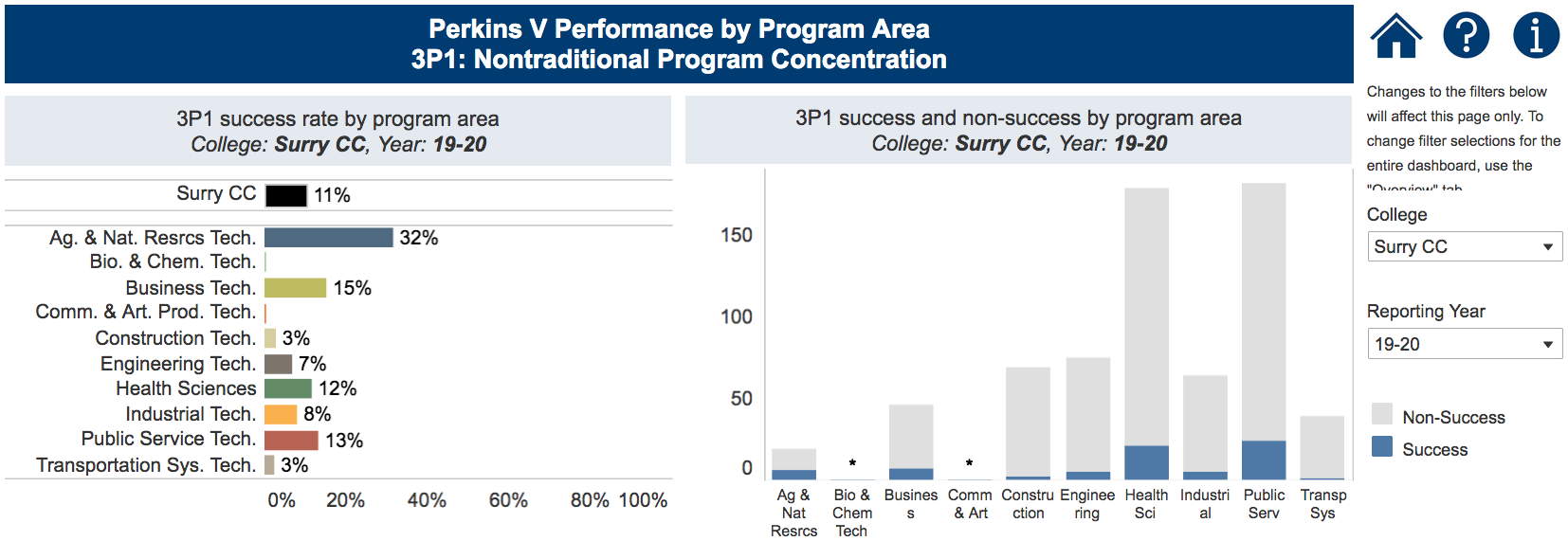 [Speaker Notes: Surry CC


https://www.nccommunitycolleges.edu/analytics/dashboards/cte-perkins-v-performance-indicator-3p1-nontraditional-program-concentration-%E2%80%93]
Vance-Granville Community College
Have CLNA findings improved CTE?
Share a Promising Practice.
How is college coping under COVID-19?
Budget and spending plan.
Comments and questions.
[Speaker Notes: Vance-Granville CC]
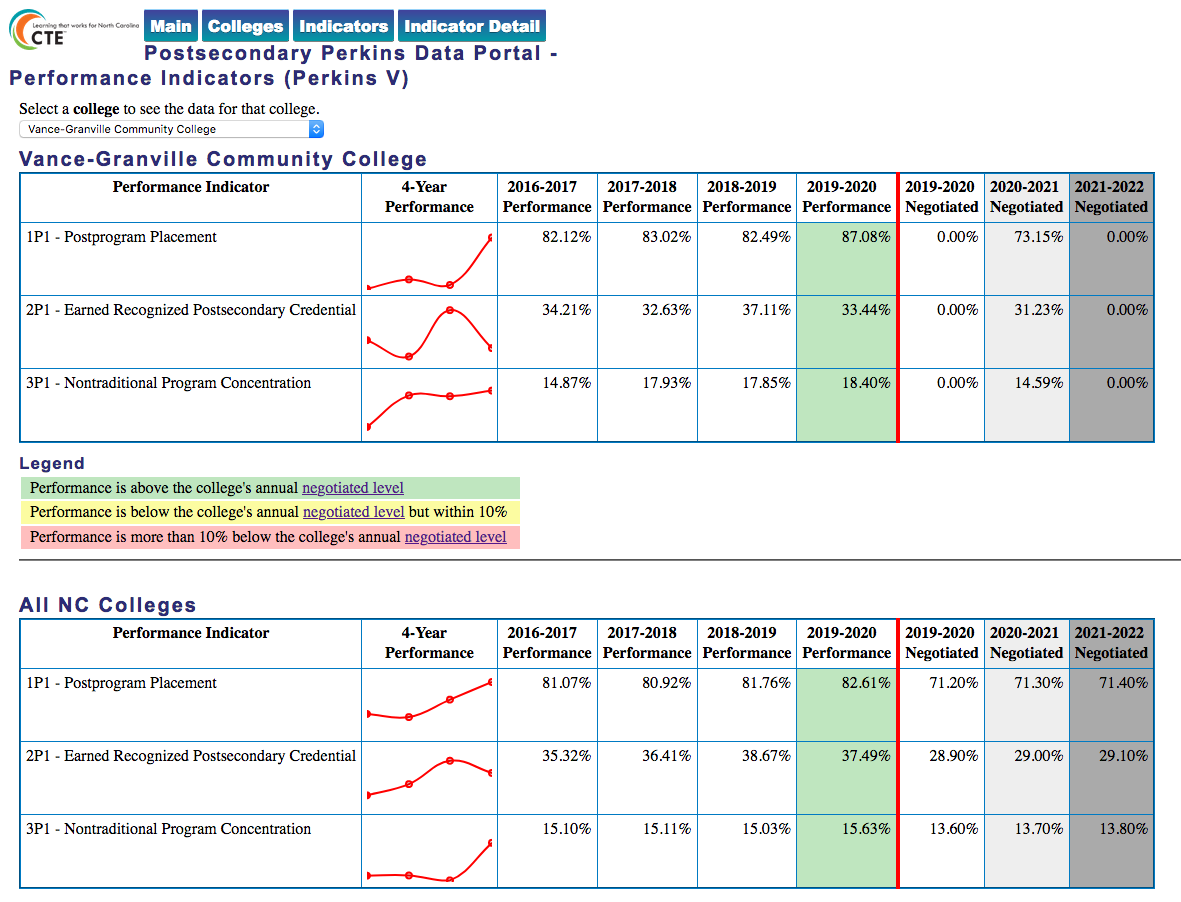 [Speaker Notes: Vance-Granville CC



https://www.ncperkins.org/data/indicatorV.php]
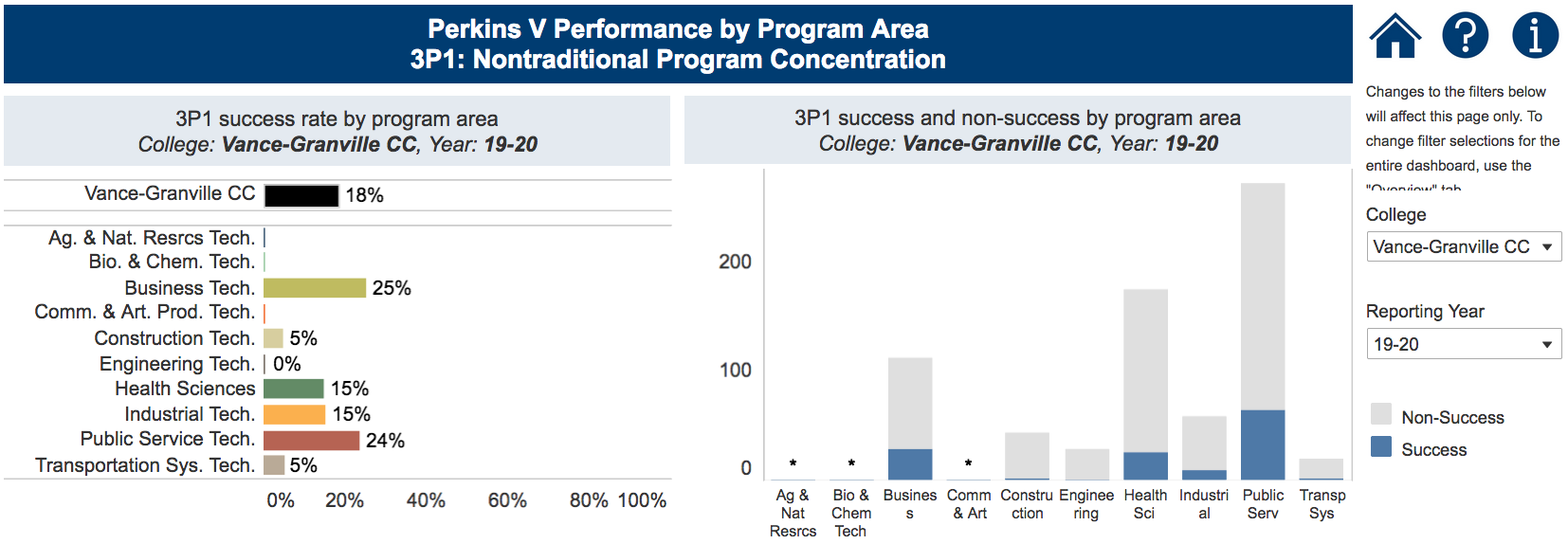 [Speaker Notes: Vance-Granville CC


https://www.nccommunitycolleges.edu/analytics/dashboards/cte-perkins-v-performance-indicator-3p1-nontraditional-program-concentration-%E2%80%93]
Wilkes Community College
Have CLNA findings improved CTE?
Share a Promising Practice.
How is college coping under COVID-19?
Budget and spending plan.
Comments and questions.
[Speaker Notes: Wilkes CC]
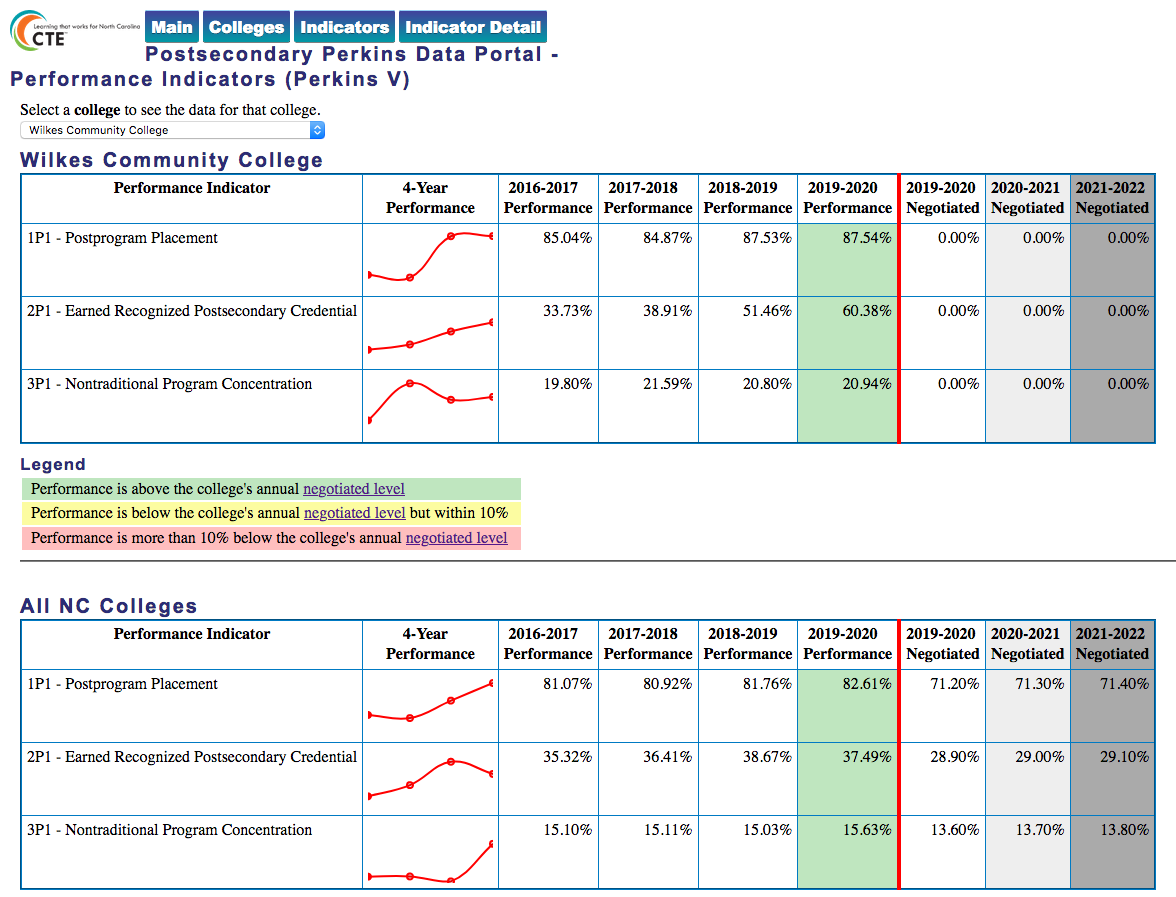 [Speaker Notes: Wilkes CC



https://www.ncperkins.org/data/indicatorV.php]
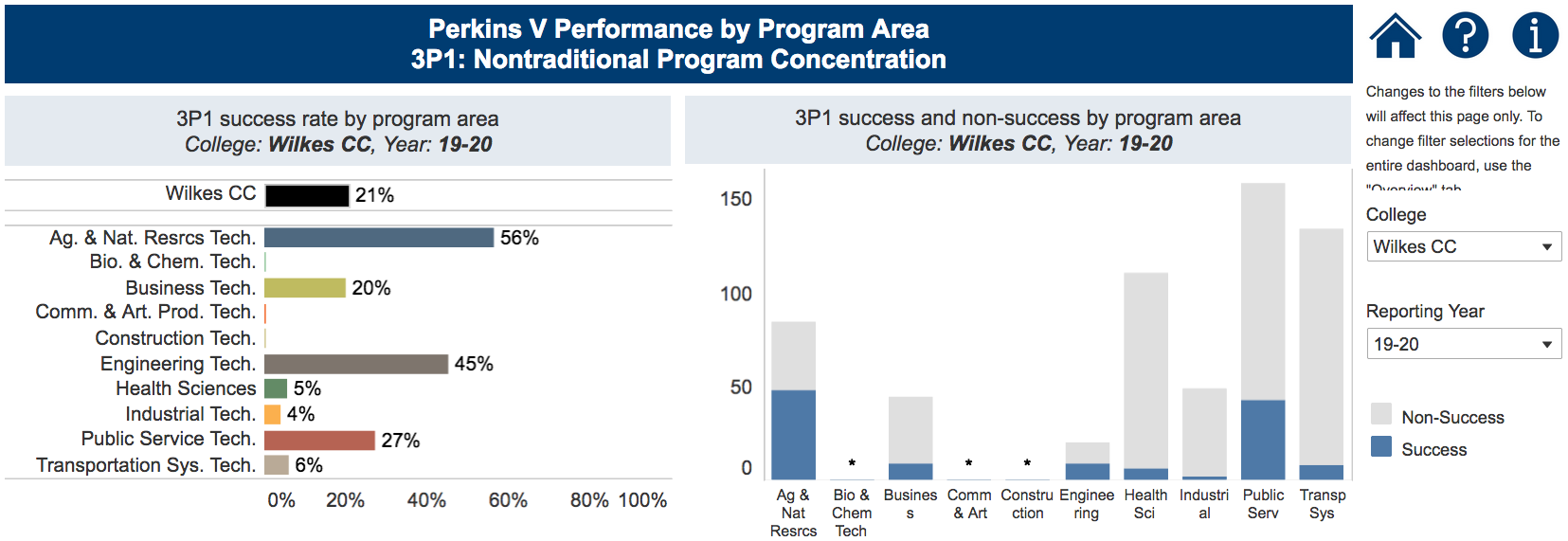 [Speaker Notes: Wilkes CC


https://www.nccommunitycolleges.edu/analytics/dashboards/cte-perkins-v-performance-indicator-3p1-nontraditional-program-concentration-%E2%80%93]
January 28, 2021
Alamance Community College
Catawba Valley Community College
Davidson-Davie Community College
Durham Technical Community College
Gaston College
Johnston Community College
Nash Community College
Randolph Community College
Rowan-Cabarrus Community College
Sandhills Community College
Stanly Community College
Wayne Community College
Alamance Community College
Have CLNA findings improved CTE?
Share a Promising Practice.
How is college coping under COVID-19?
Budget and spending plan.
Comments and questions.
[Speaker Notes: Alamance CC]
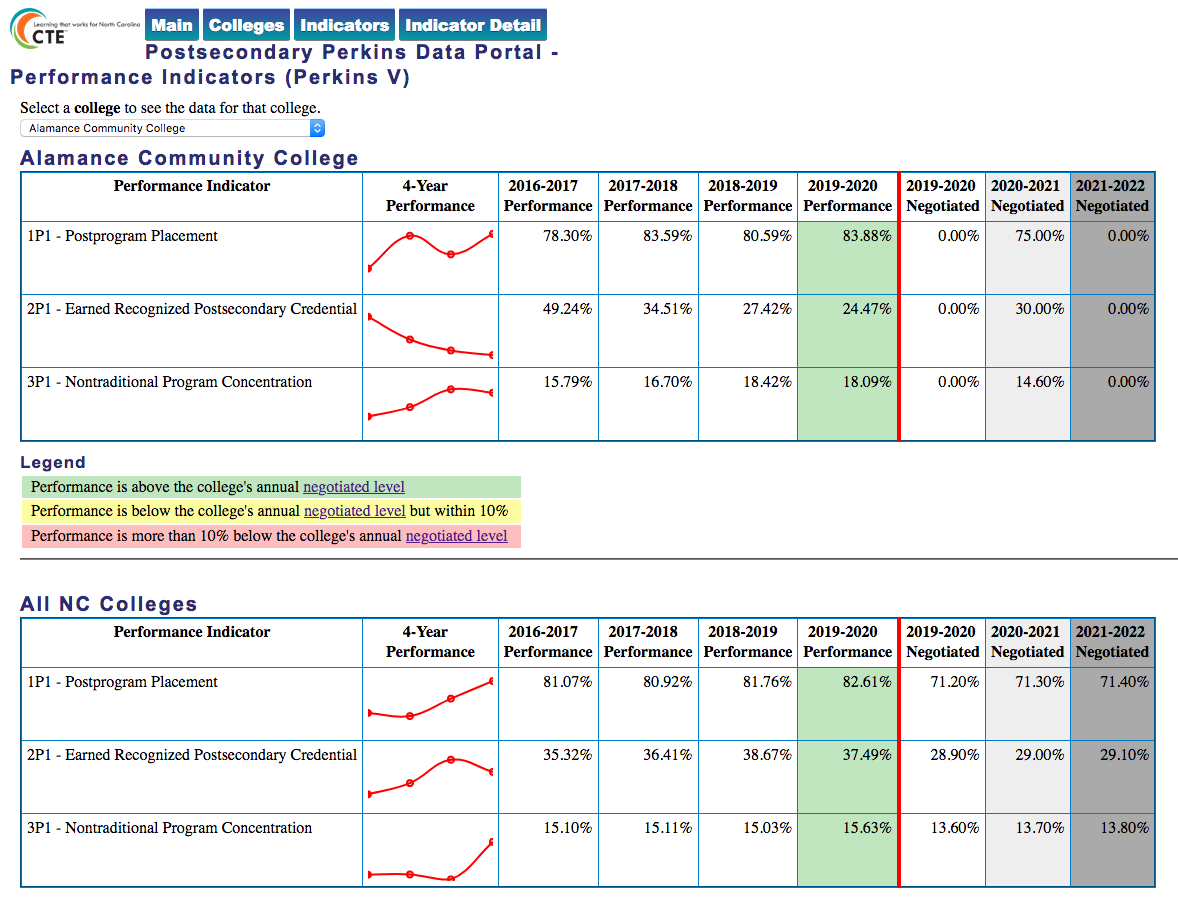 [Speaker Notes: Alamance CC



https://www.ncperkins.org/data/indicatorV.php]
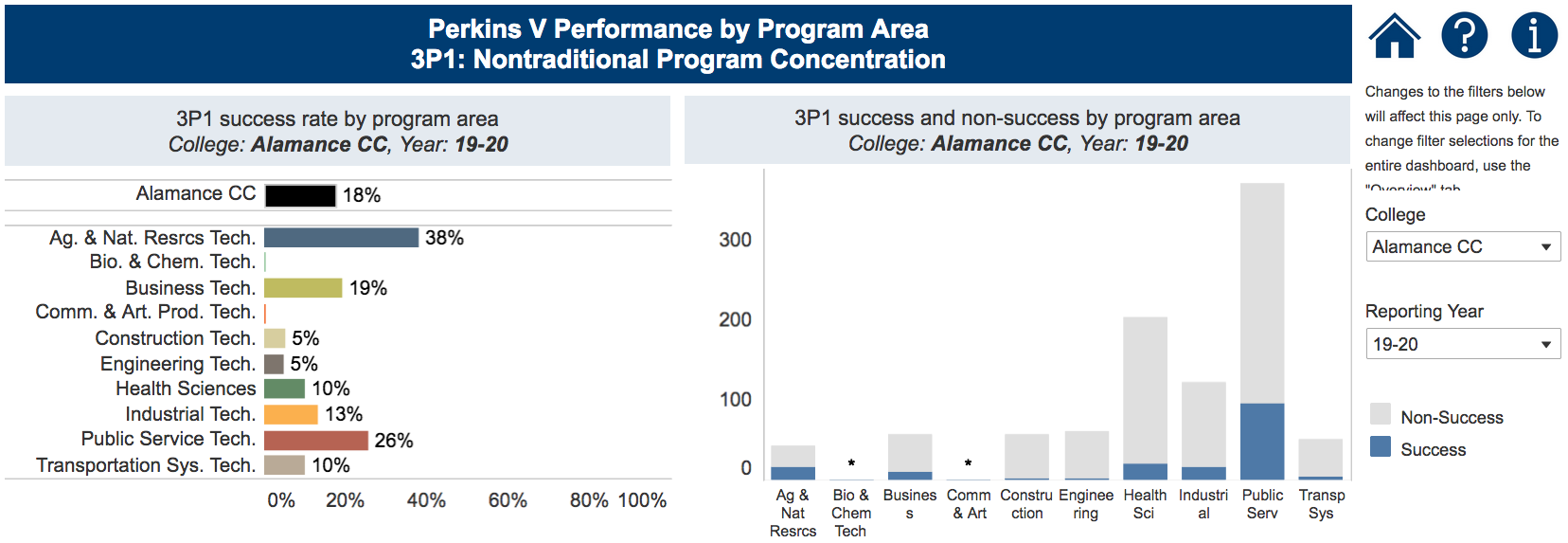 [Speaker Notes: Alamance CC


https://www.nccommunitycolleges.edu/analytics/dashboards/cte-perkins-v-performance-indicator-3p1-nontraditional-program-concentration-%E2%80%93]
Catawba Valley Community College
Have CLNA findings improved CTE?
Share a Promising Practice.
How is college coping under COVID-19?
Budget and spending plan.
Comments and questions.
[Speaker Notes: Catawba Valley CC]
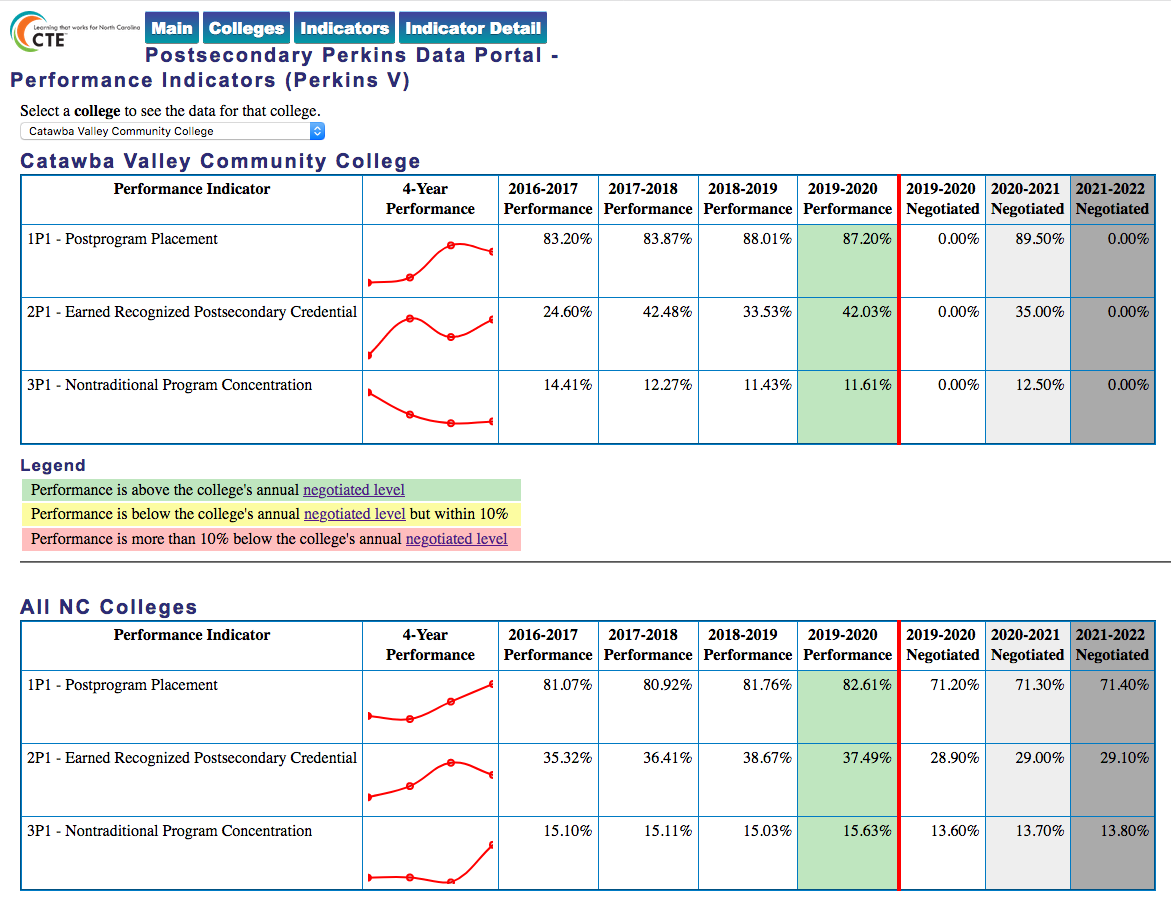 [Speaker Notes: Catawba Valley CC



https://www.ncperkins.org/data/indicatorV.php]
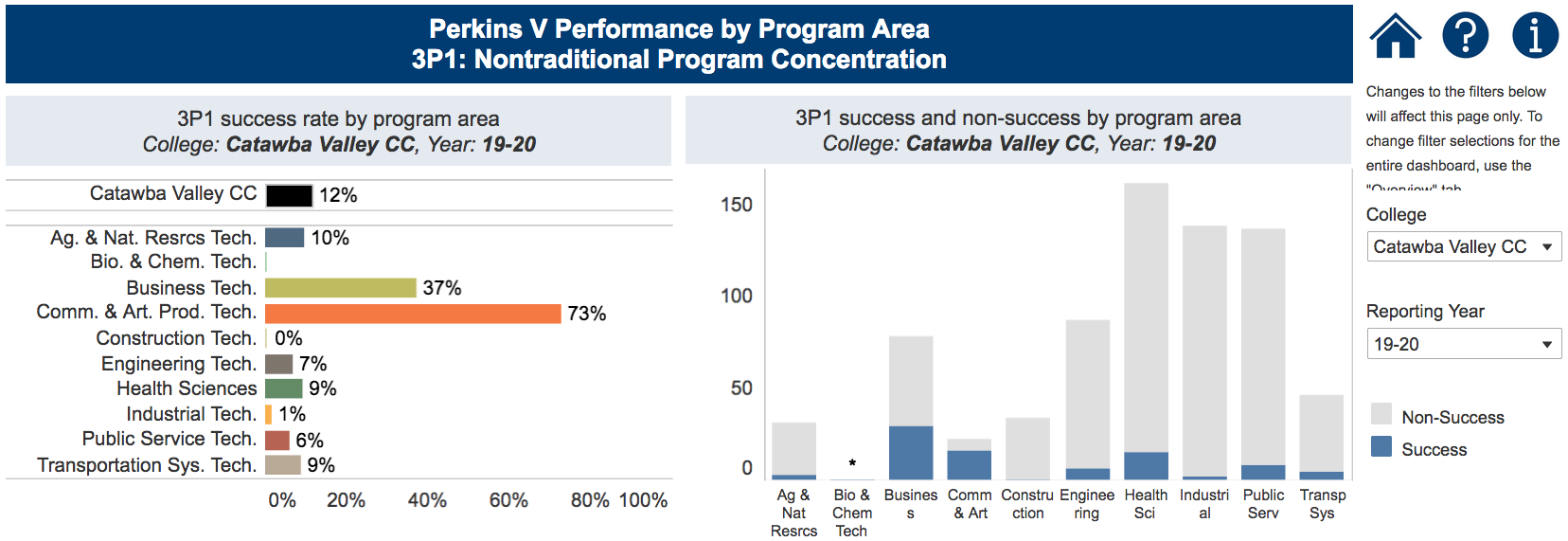 [Speaker Notes: Catawba Valley CC


https://www.nccommunitycolleges.edu/analytics/dashboards/cte-perkins-v-performance-indicator-3p1-nontraditional-program-concentration-%E2%80%93]
Davidson-Davie Community College
Have CLNA findings improved CTE?
Share a Promising Practice.
How is college coping under COVID-19?
Budget and spending plan.
Comments and questions.
[Speaker Notes: Davidson County CC]
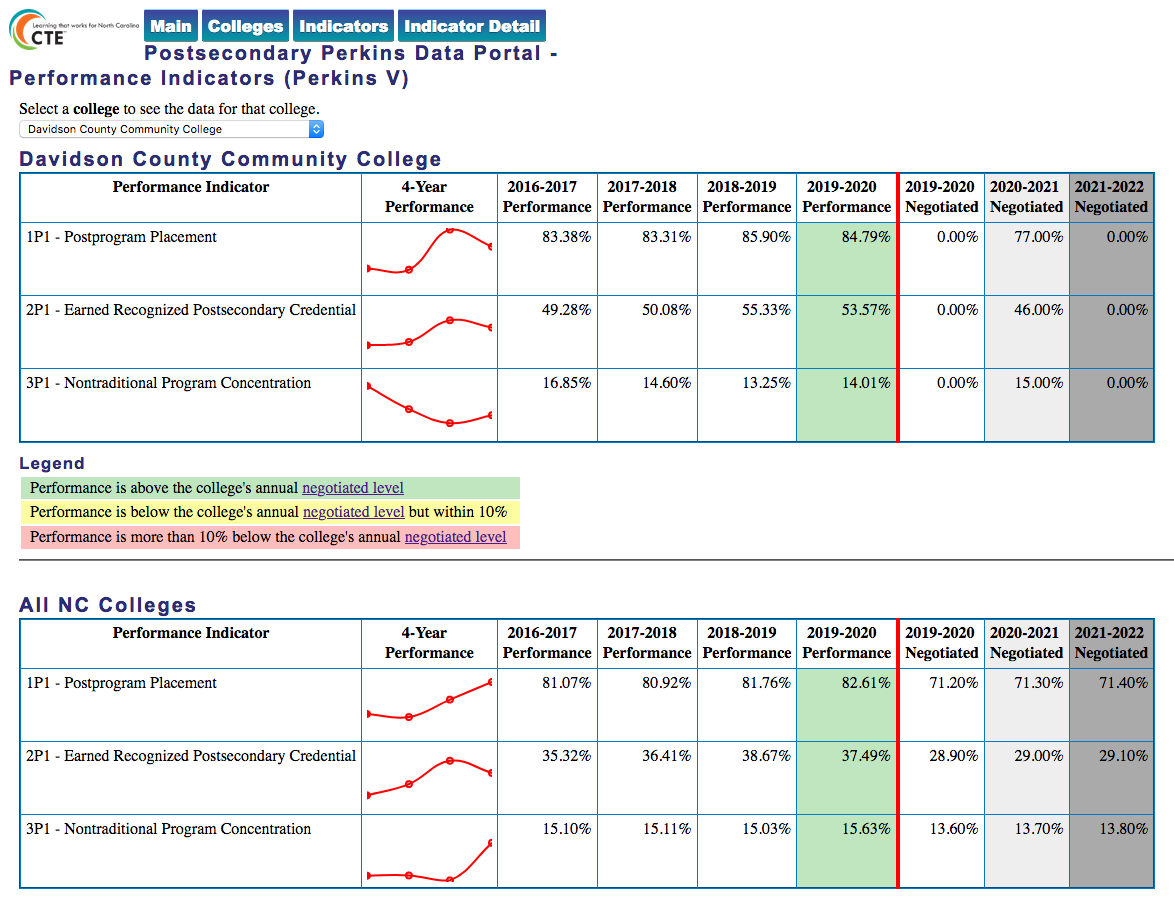 [Speaker Notes: Davidson County CC



https://www.ncperkins.org/data/indicatorV.php]
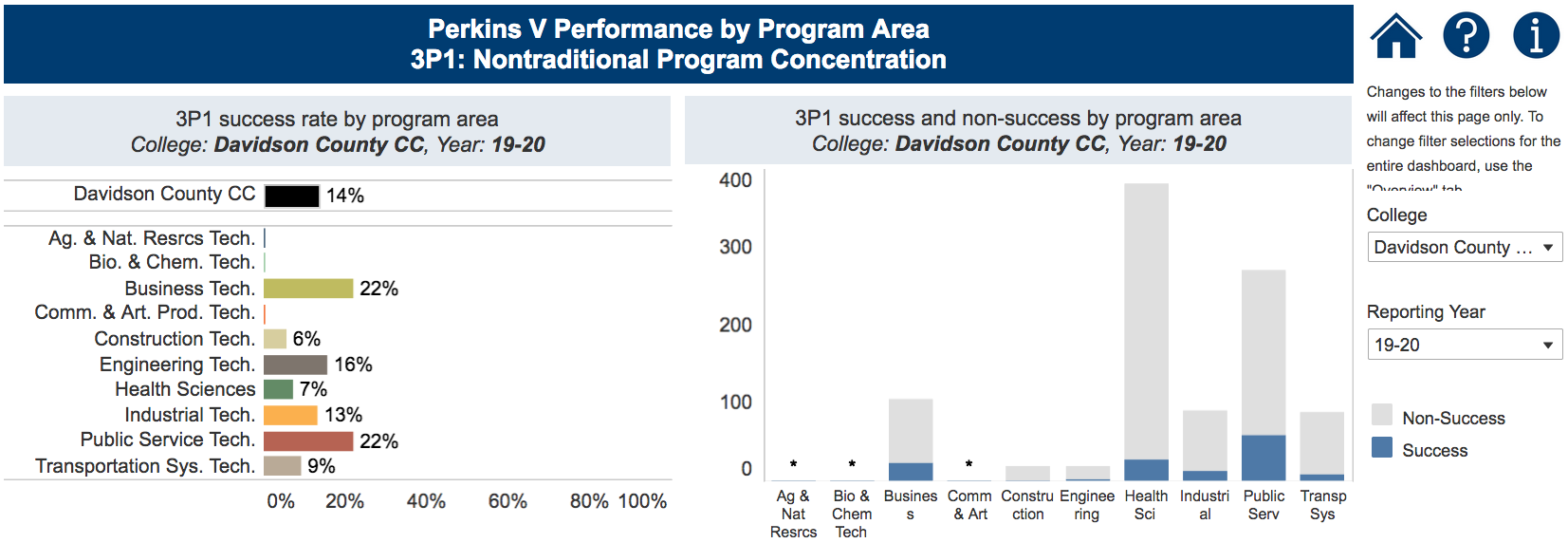 [Speaker Notes: Davidson County CC


https://www.nccommunitycolleges.edu/analytics/dashboards/cte-perkins-v-performance-indicator-3p1-nontraditional-program-concentration-%E2%80%93]
Durham Technical Community College
Have CLNA findings improved CTE?
Share a Promising Practice.
How is college coping under COVID-19?
Budget and spending plan.
Comments and questions.
[Speaker Notes: Durham TCC]
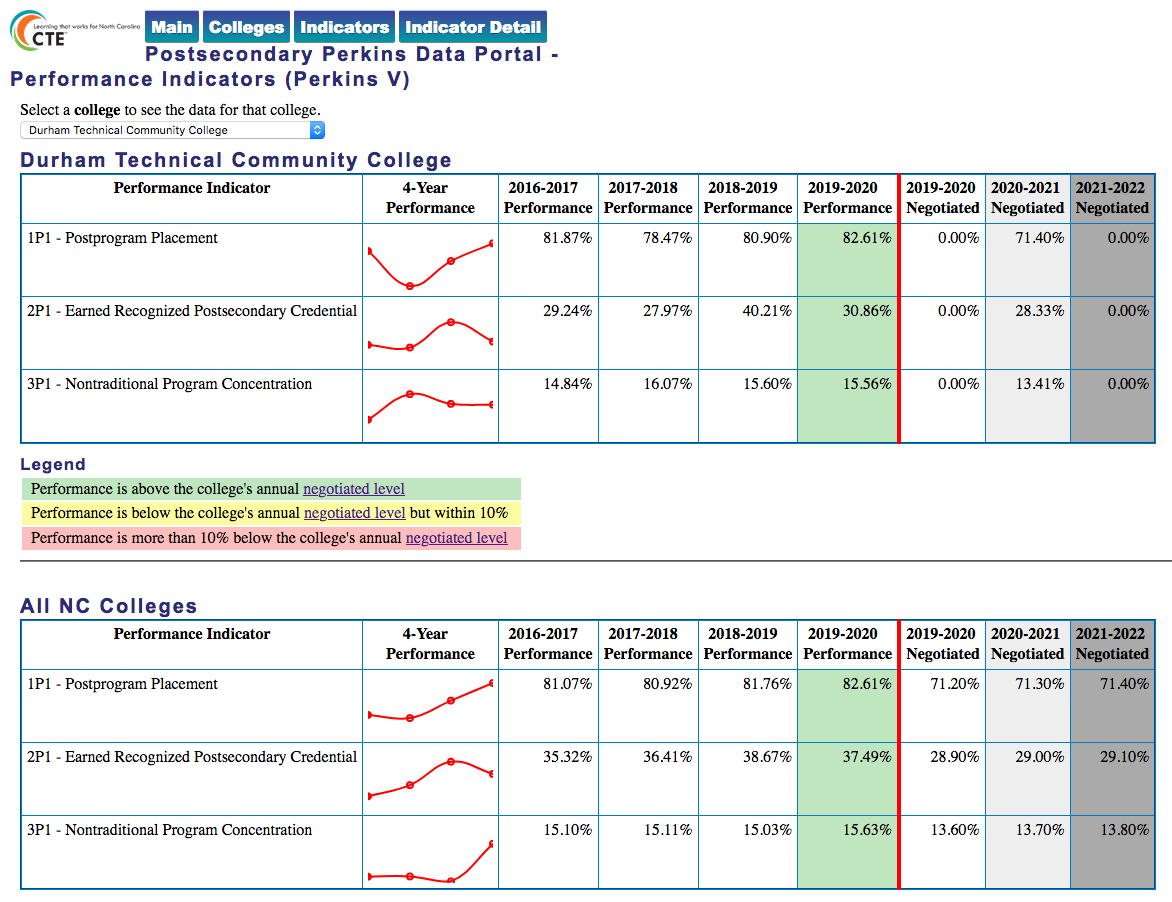 [Speaker Notes: Durham TCC



https://www.ncperkins.org/data/indicatorV.php]
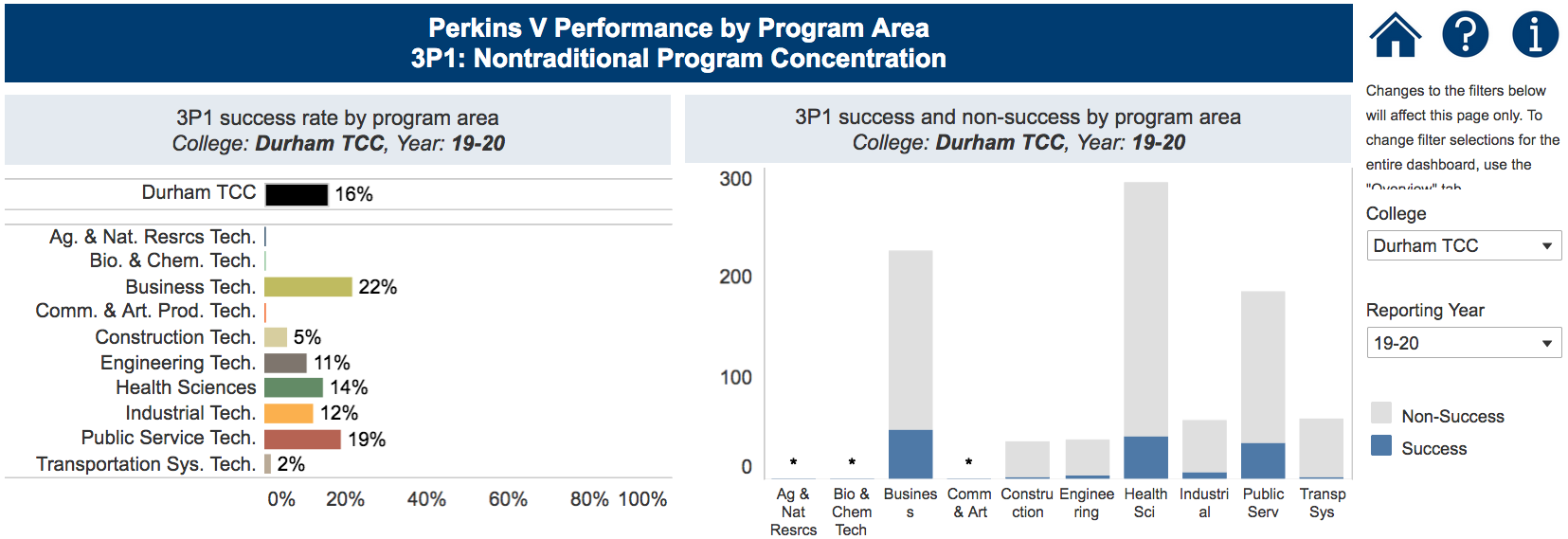 [Speaker Notes: Durham TCC


https://www.nccommunitycolleges.edu/analytics/dashboards/cte-perkins-v-performance-indicator-3p1-nontraditional-program-concentration-%E2%80%93]
Gaston College
Have CLNA findings improved CTE?
Share a Promising Practice.
How is college coping under COVID-19?
Budget and spending plan.
Comments and questions.
[Speaker Notes: Gaston College]
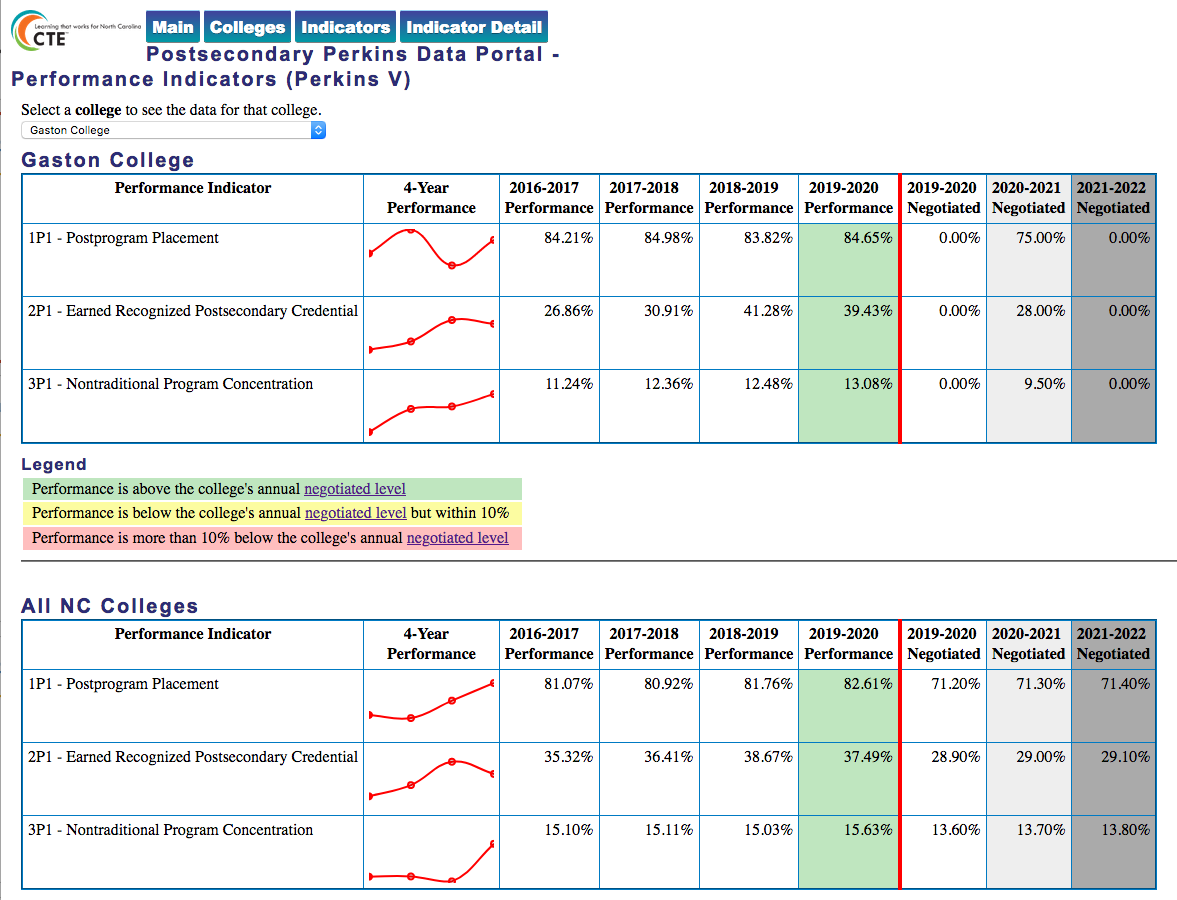 [Speaker Notes: Gaston College



https://www.ncperkins.org/data/indicatorV.php]
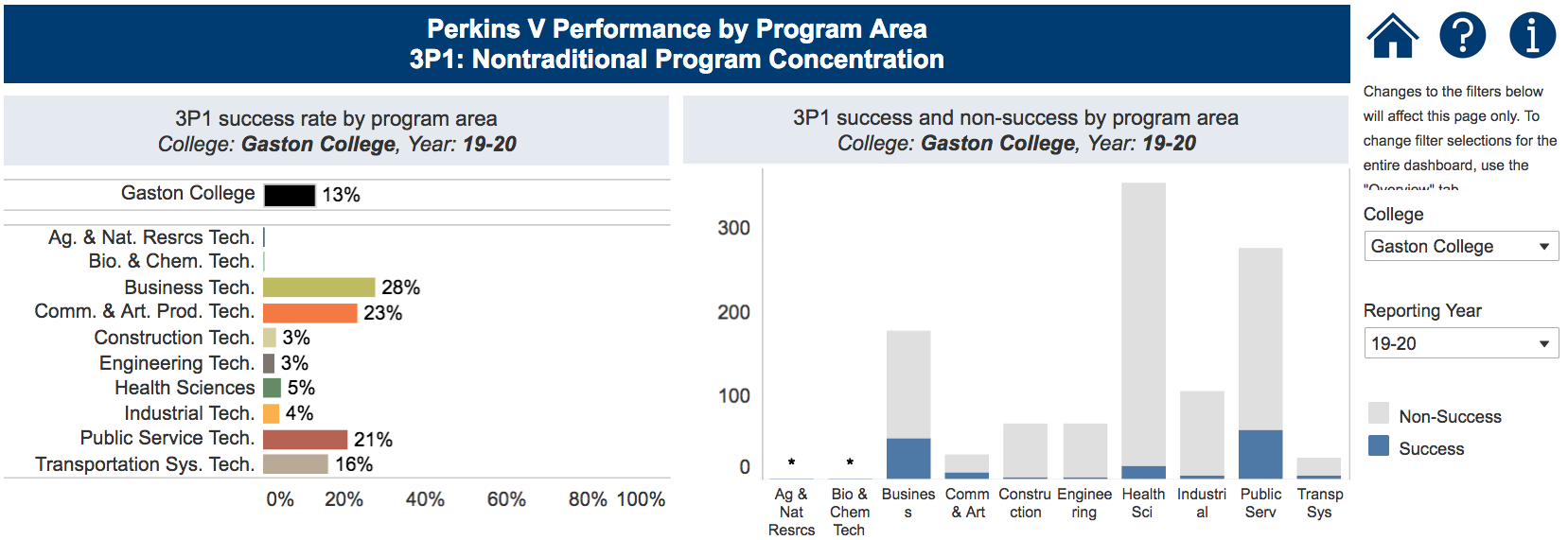 [Speaker Notes: Gaston College


https://www.nccommunitycolleges.edu/analytics/dashboards/cte-perkins-v-performance-indicator-3p1-nontraditional-program-concentration-%E2%80%93]
Johnston Community College
Have CLNA findings improved CTE?
Share a Promising Practice.
How is college coping under COVID-19?
Budget and spending plan.
Comments and questions.
[Speaker Notes: Johnston CC]
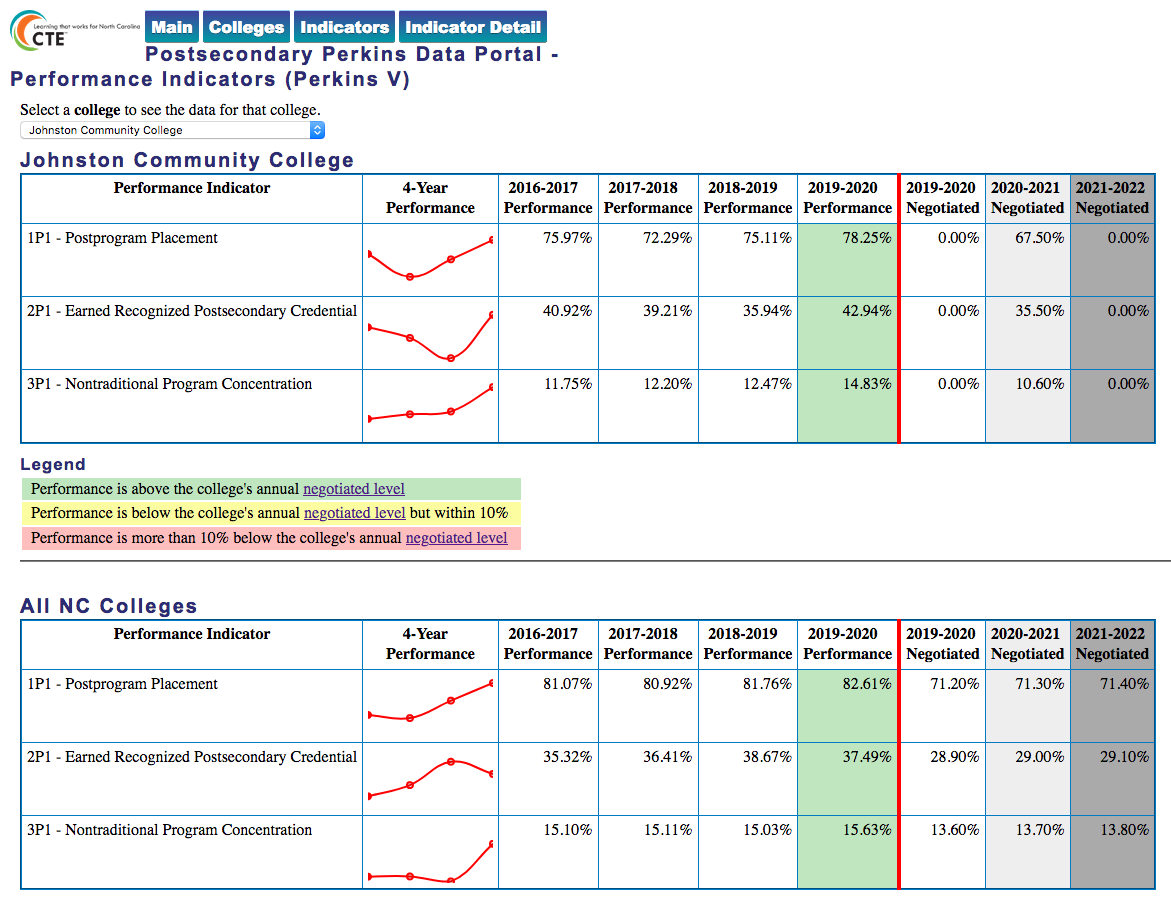 [Speaker Notes: Johnston CC



https://www.ncperkins.org/data/indicatorV.php]
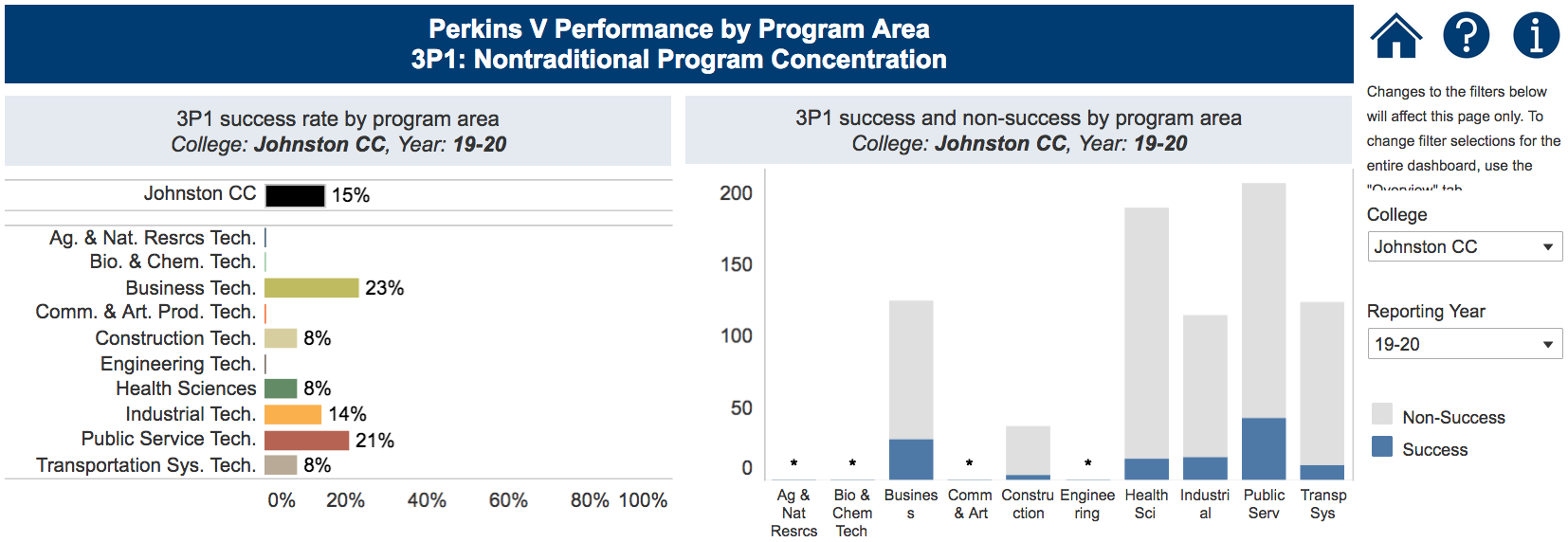 [Speaker Notes: Johnston CC


https://www.nccommunitycolleges.edu/analytics/dashboards/cte-perkins-v-performance-indicator-3p1-nontraditional-program-concentration-%E2%80%93]
Nash Community College
Have CLNA findings improved CTE?
Share a Promising Practice.
How is college coping under COVID-19?
Budget and spending plan.
Comments and questions.
[Speaker Notes: Nash CC]
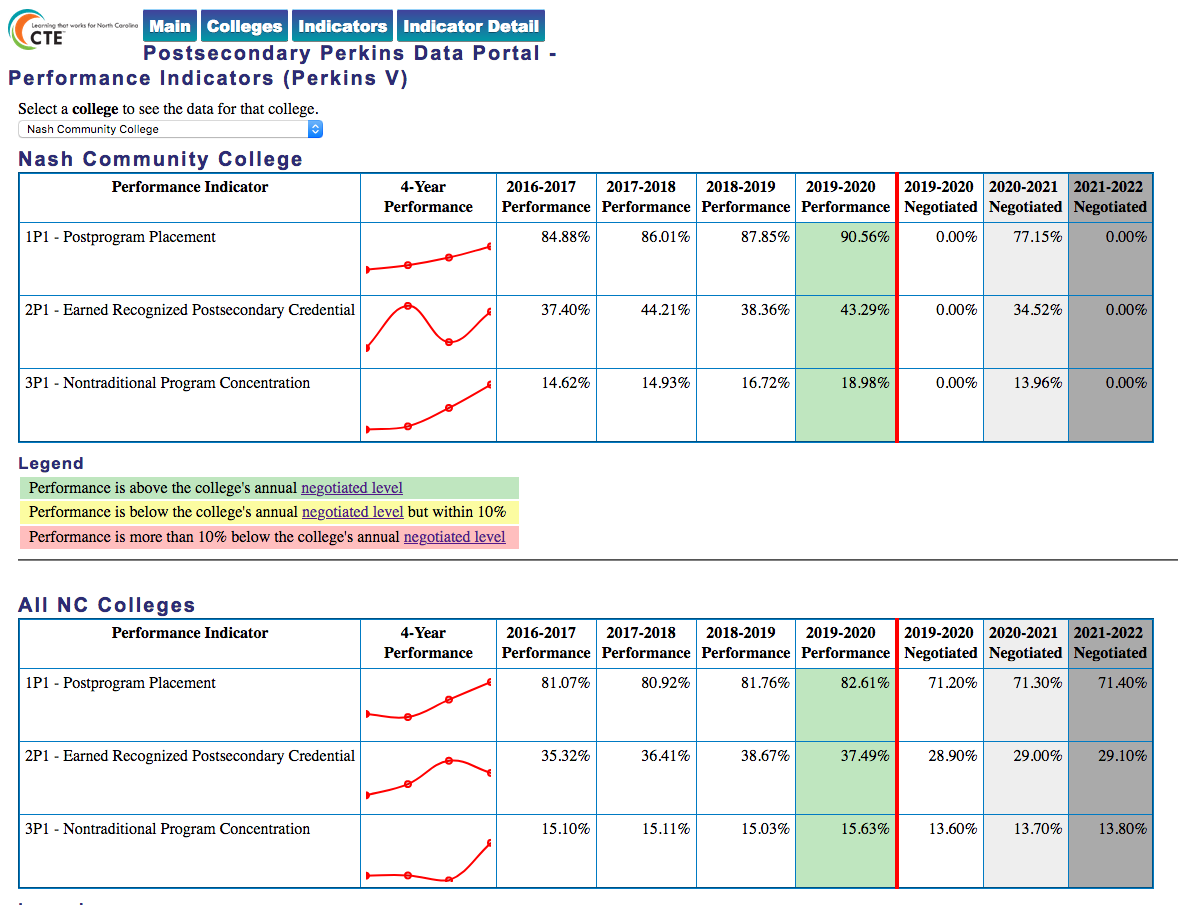 [Speaker Notes: Nash CC



https://www.ncperkins.org/data/indicatorV.php]
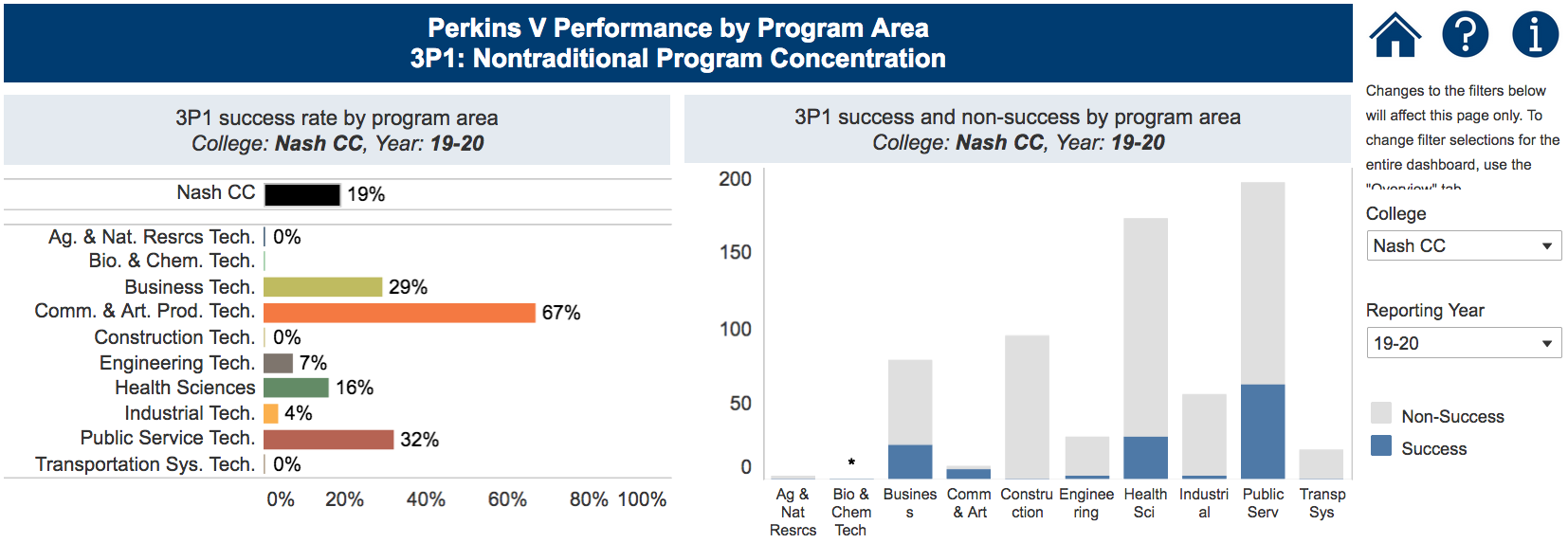 [Speaker Notes: Nash CC


https://www.nccommunitycolleges.edu/analytics/dashboards/cte-perkins-v-performance-indicator-3p1-nontraditional-program-concentration-%E2%80%93]
Randolph Community College
Have CLNA findings improved CTE?
Share a Promising Practice.
How is college coping under COVID-19?
Budget and spending plan.
Comments and questions.
[Speaker Notes: Randolph CC]
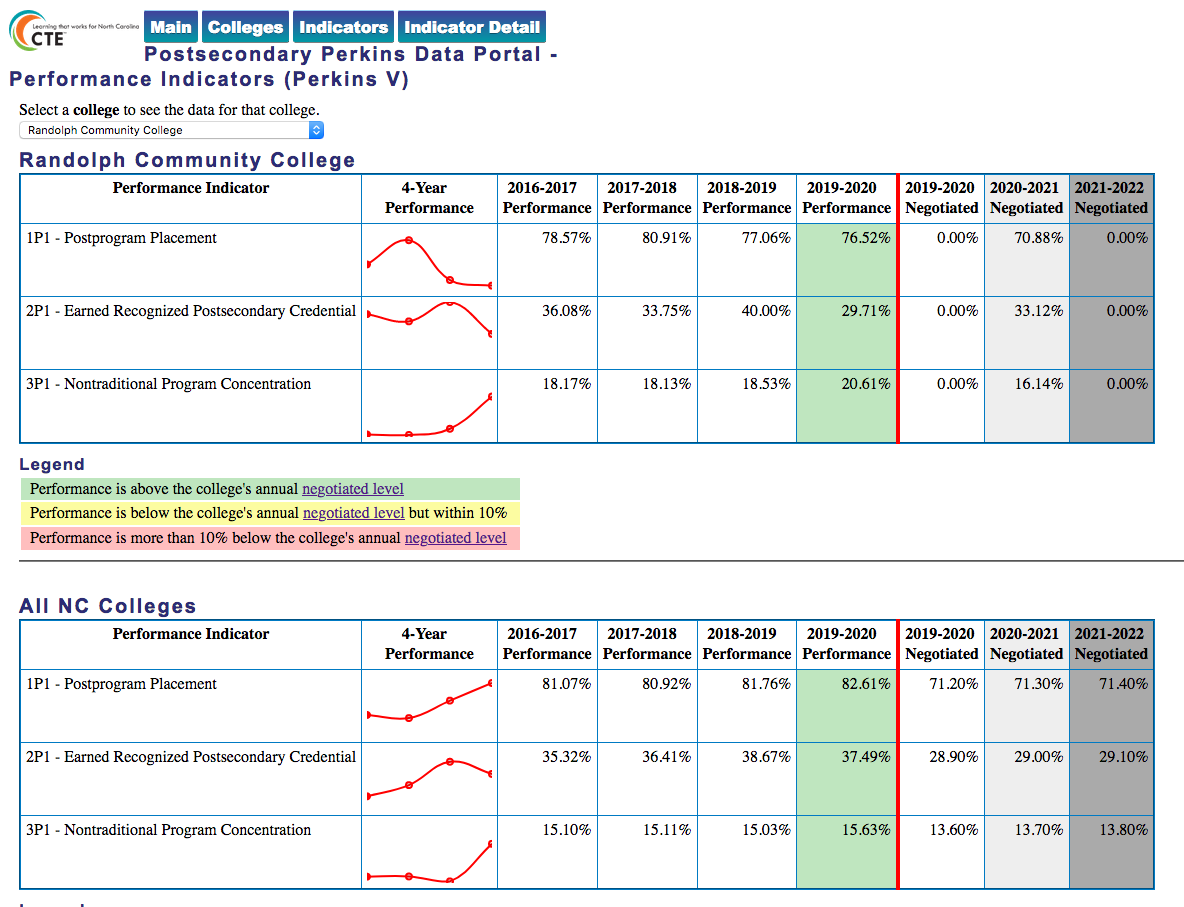 [Speaker Notes: Randolph CC



https://www.ncperkins.org/data/indicatorV.php]
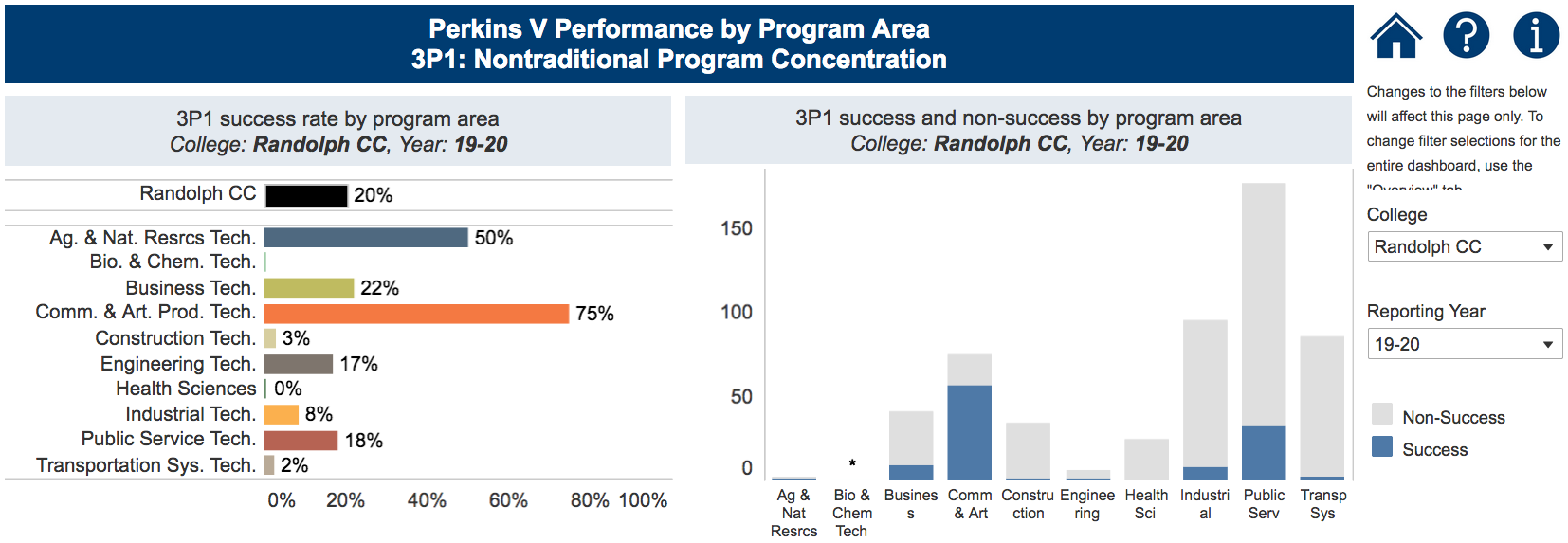 [Speaker Notes: Randolph CC


https://www.nccommunitycolleges.edu/analytics/dashboards/cte-perkins-v-performance-indicator-3p1-nontraditional-program-concentration-%E2%80%93]
Rowan-Cabarrus Community College CC
Have CLNA findings improved CTE?
Share a Promising Practice.
How is college coping under COVID-19?
Budget and spending plan.
Comments and questions.
[Speaker Notes: Rowan-Cabarrus CC]
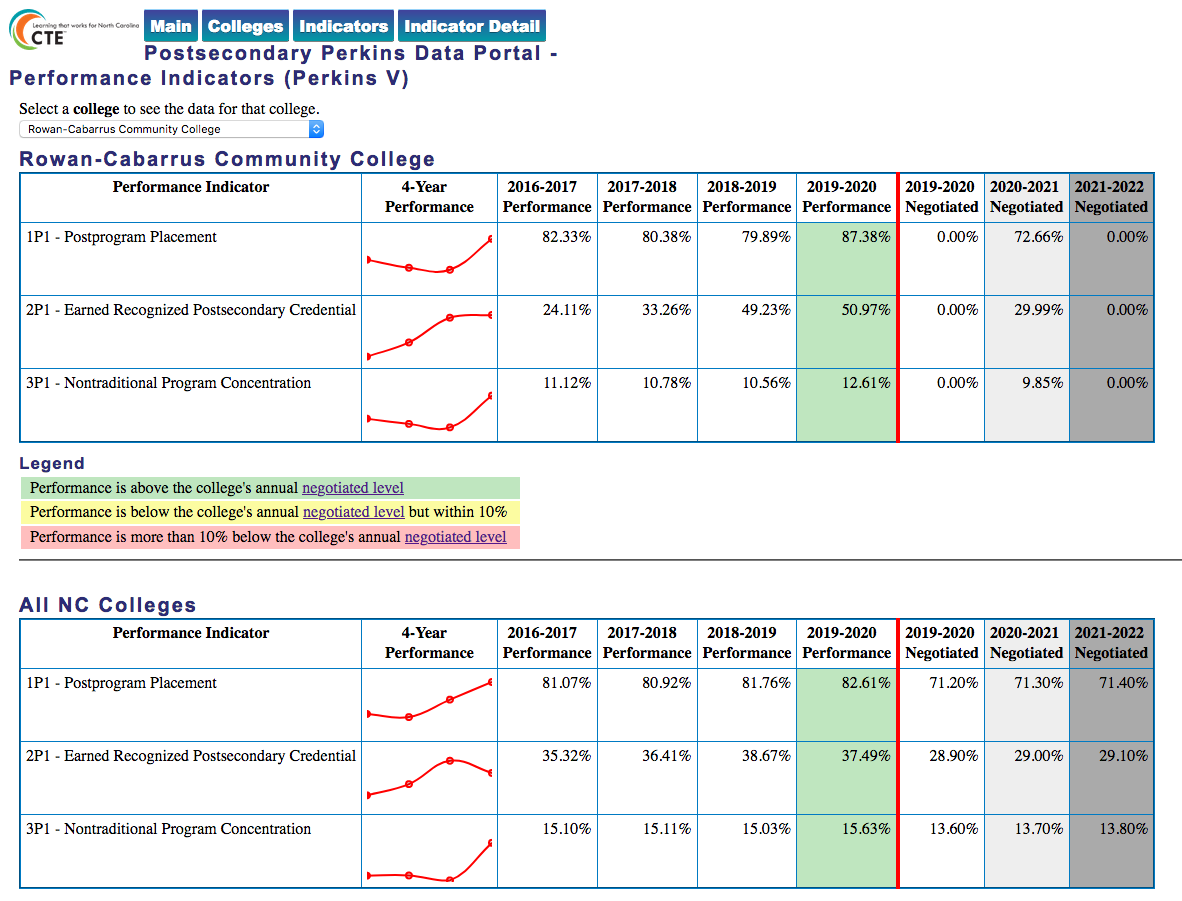 [Speaker Notes: Rowan-Cabarrus CC



https://www.ncperkins.org/data/indicatorV.php]
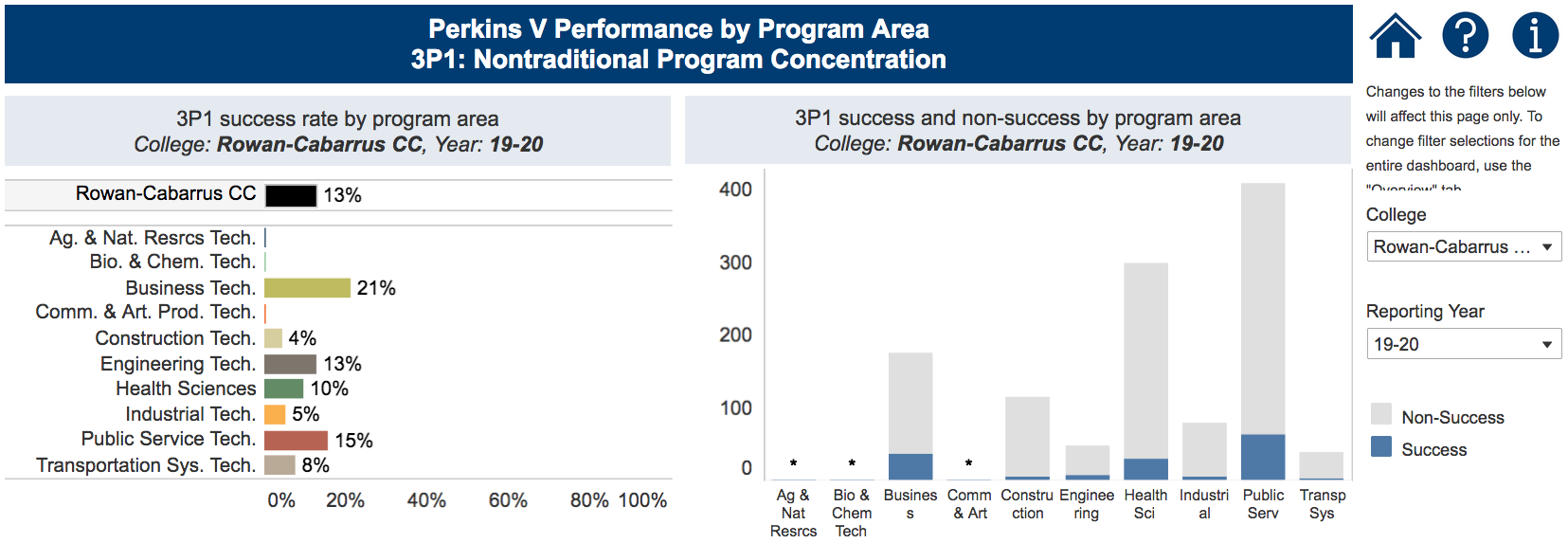 [Speaker Notes: Rowan-Cabarrus CC


https://www.nccommunitycolleges.edu/analytics/dashboards/cte-perkins-v-performance-indicator-3p1-nontraditional-program-concentration-%E2%80%93]
Sandhills Community College
Have CLNA findings improved CTE?
Share a Promising Practice.
How is college coping under COVID-19?
Budget and spending plan.
Comments and questions.
[Speaker Notes: Sandhills CC]
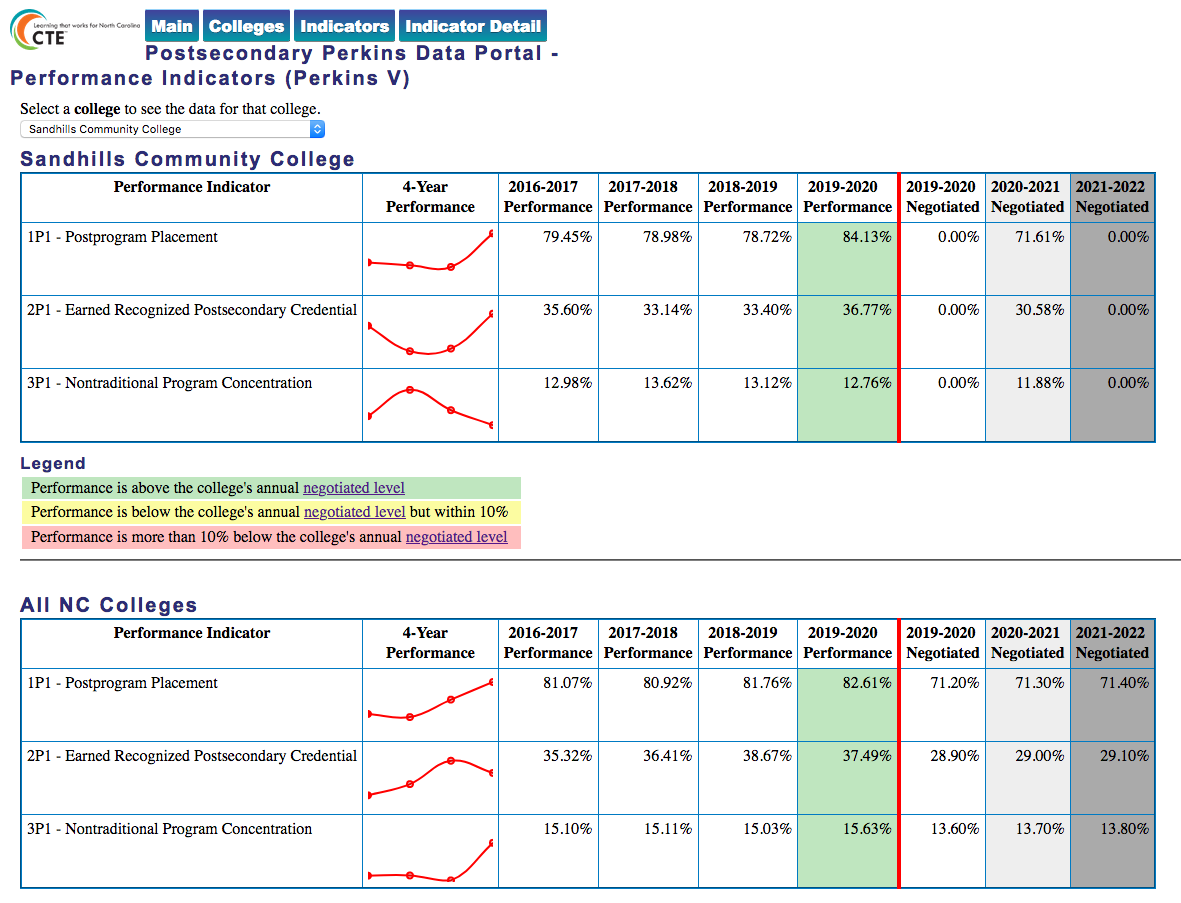 [Speaker Notes: Sandhills CC



https://www.ncperkins.org/data/indicatorV.php]
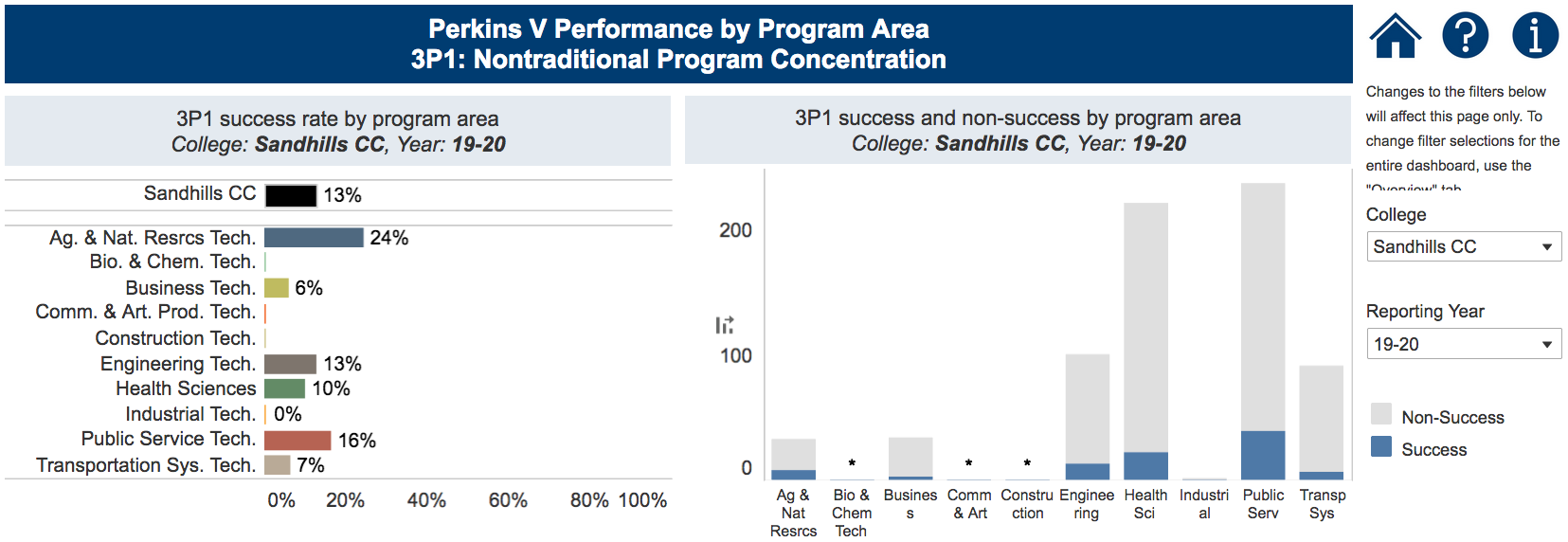 [Speaker Notes: Sandhills CC


https://www.nccommunitycolleges.edu/analytics/dashboards/cte-perkins-v-performance-indicator-3p1-nontraditional-program-concentration-%E2%80%93]
Stanly Community College
Have CLNA findings improved CTE?
Share a Promising Practice.
How is college coping under COVID-19?
Budget and spending plan.
Comments and questions.
[Speaker Notes: Stanly CC]
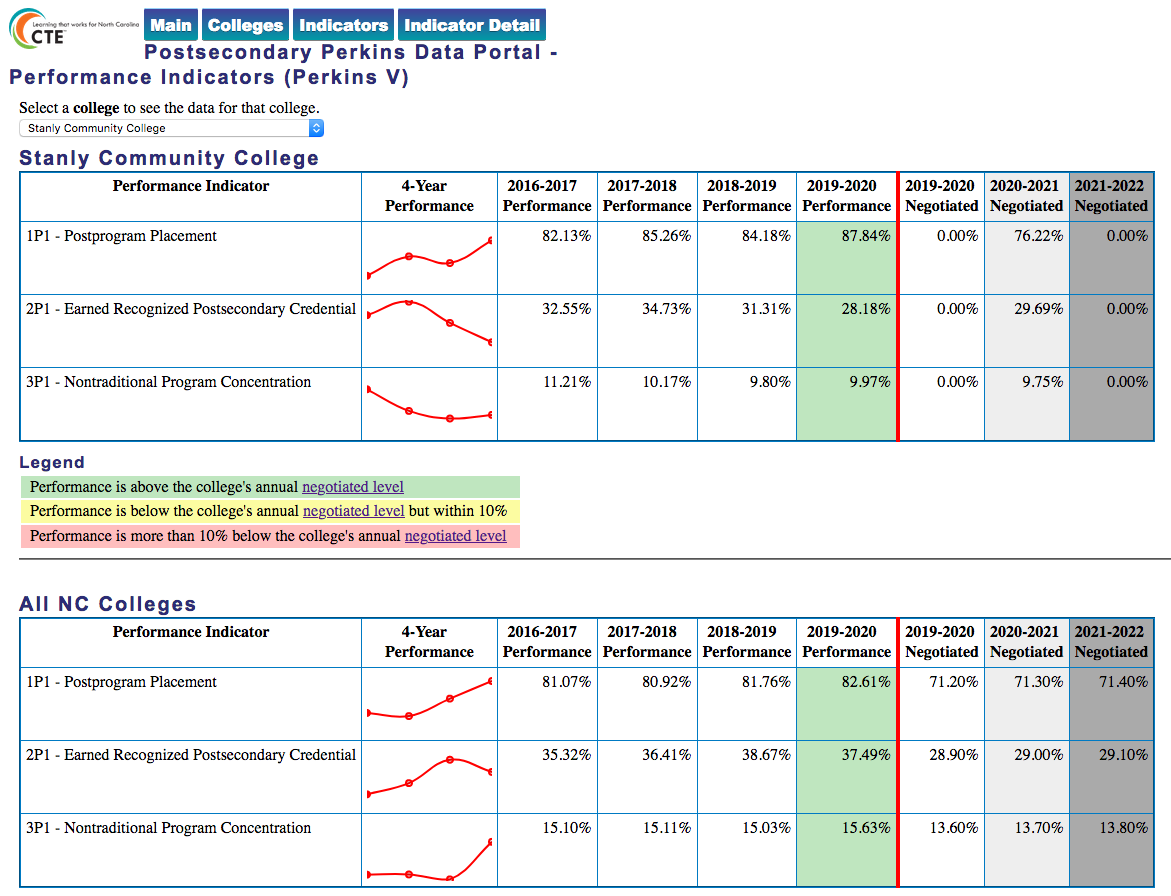 [Speaker Notes: Stanly CC



https://www.ncperkins.org/data/indicatorV.php]
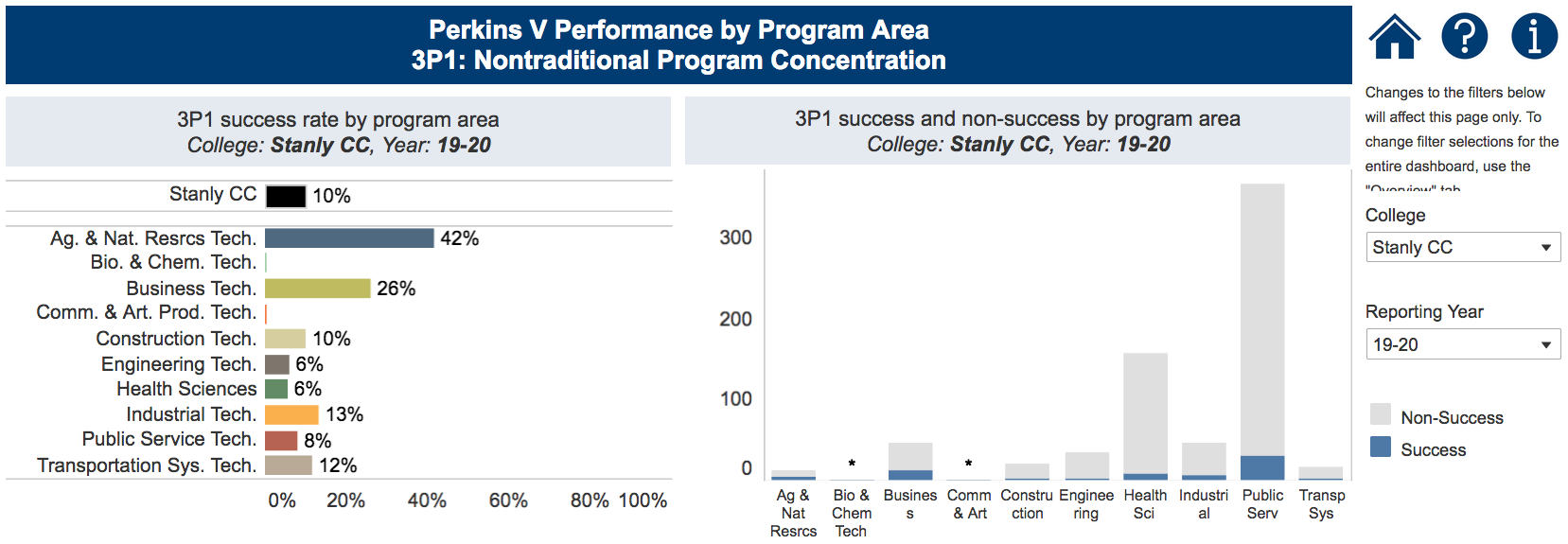 [Speaker Notes: Stanly CC


https://www.nccommunitycolleges.edu/analytics/dashboards/cte-perkins-v-performance-indicator-3p1-nontraditional-program-concentration-%E2%80%93]
Wayne Community College
Have CLNA findings improved CTE?
Share a Promising Practice.
How is college coping under COVID-19?
Budget and spending plan.
Comments and questions.
[Speaker Notes: Wayne CC]
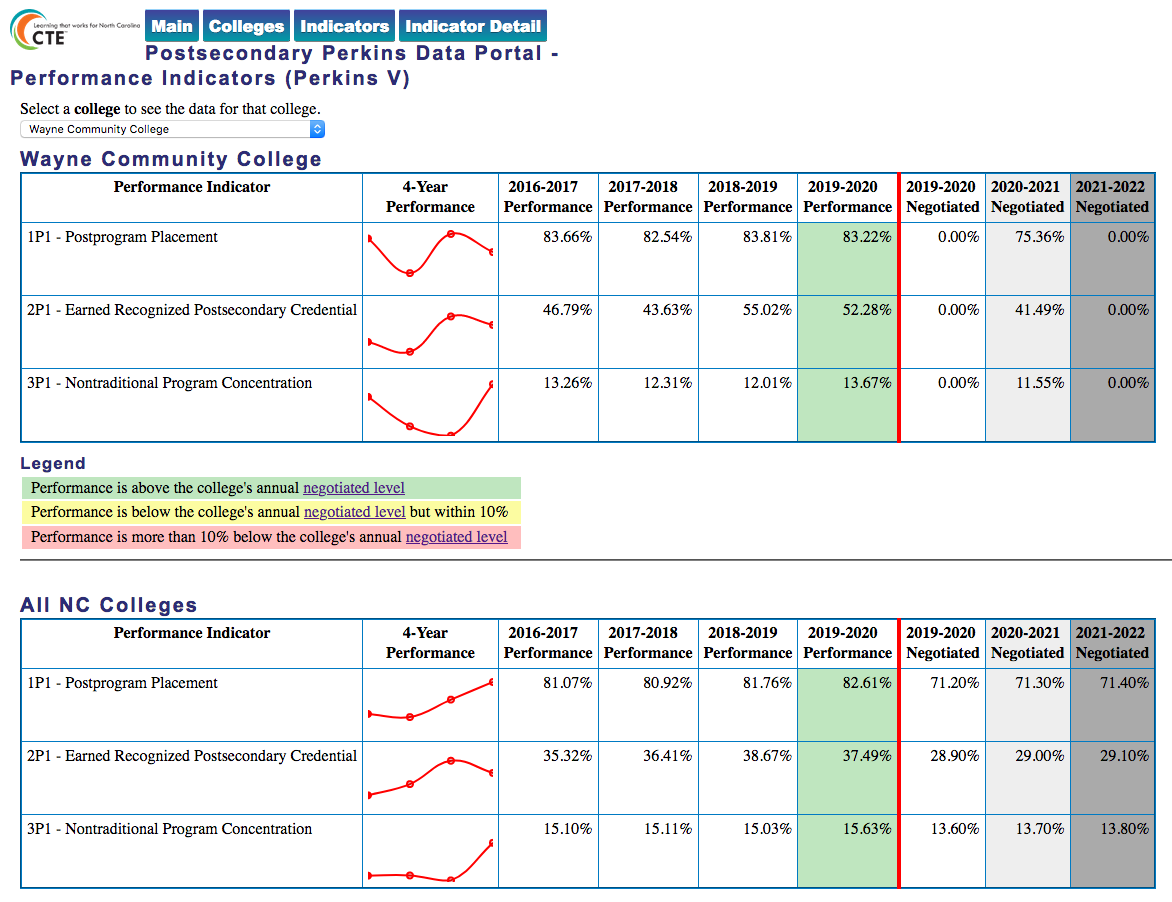 [Speaker Notes: Wayne CC



https://www.ncperkins.org/data/indicatorV.php]
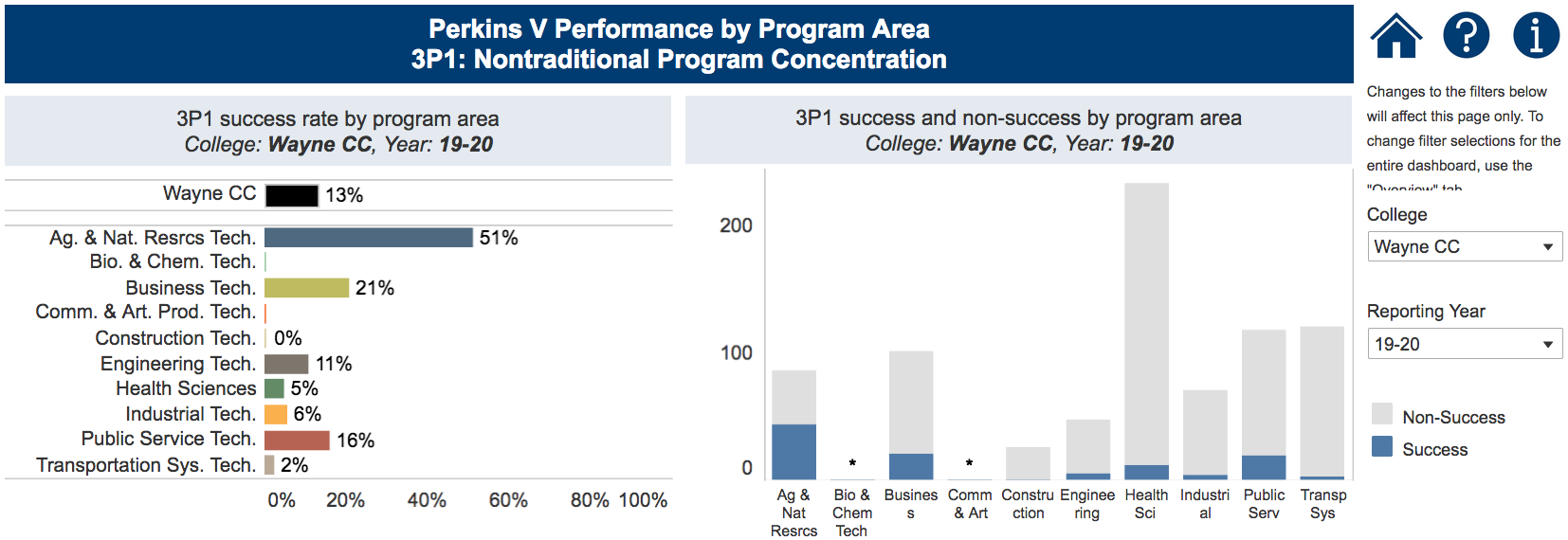 [Speaker Notes: Wayne CC


https://www.nccommunitycolleges.edu/analytics/dashboards/cte-perkins-v-performance-indicator-3p1-nontraditional-program-concentration-%E2%80%93]
February 2, 2021
Asheville-Buncombe Technical Community College
Cape Fear Community College
Central Carolina Community College
Central Piedmont Community College
Fayetteville Technical Community College
Forsyth Technical Community College
Guilford Technical Community College
Pitt Community College
Wake Technical Community College
Asheville-Buncombe Technical Community College
Have CLNA findings improved CTE?
Share a Promising Practice.
How is college coping under COVID-19?
Budget and spending plan.
Comments and questions.
[Speaker Notes: Asheville-Buncombe TCC]
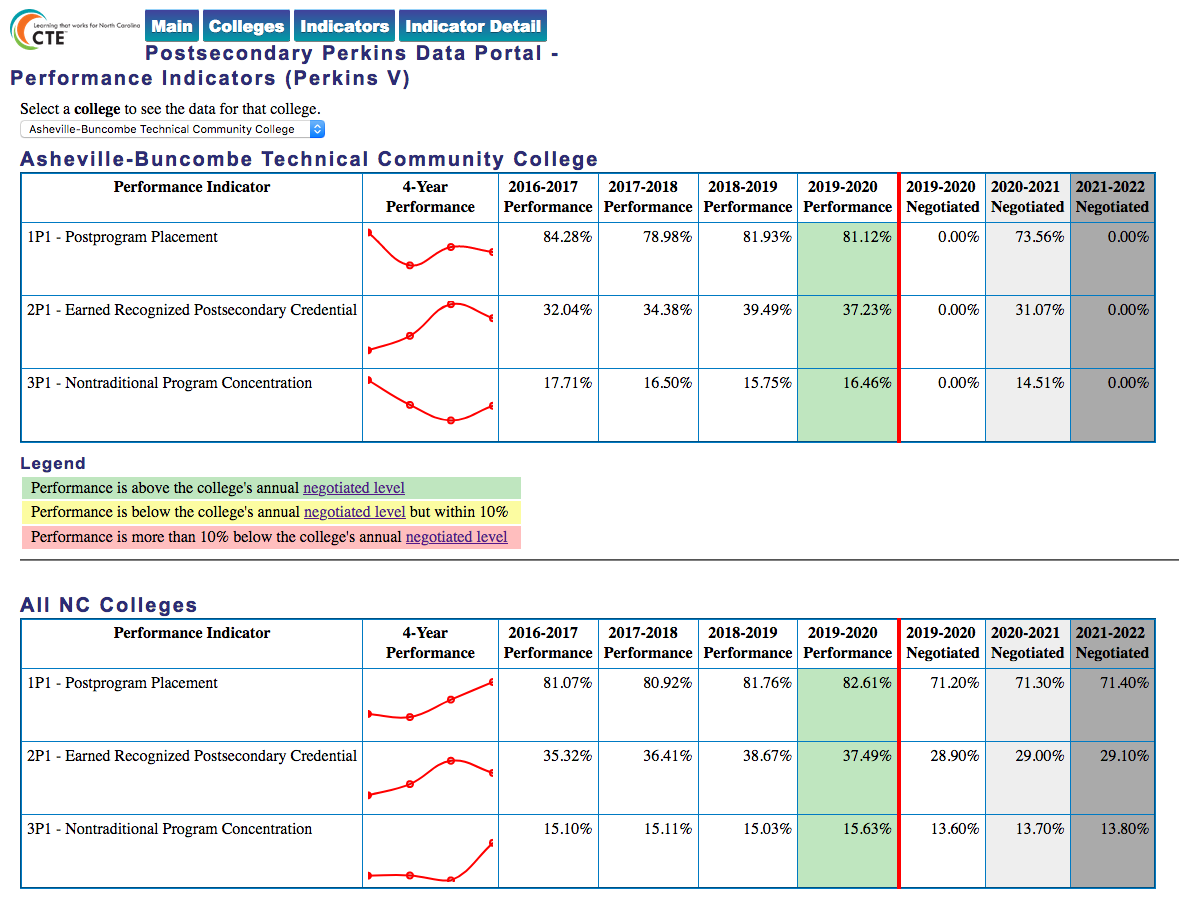 [Speaker Notes: Asheville-Buncombe TCC



https://www.ncperkins.org/data/indicatorV.php]
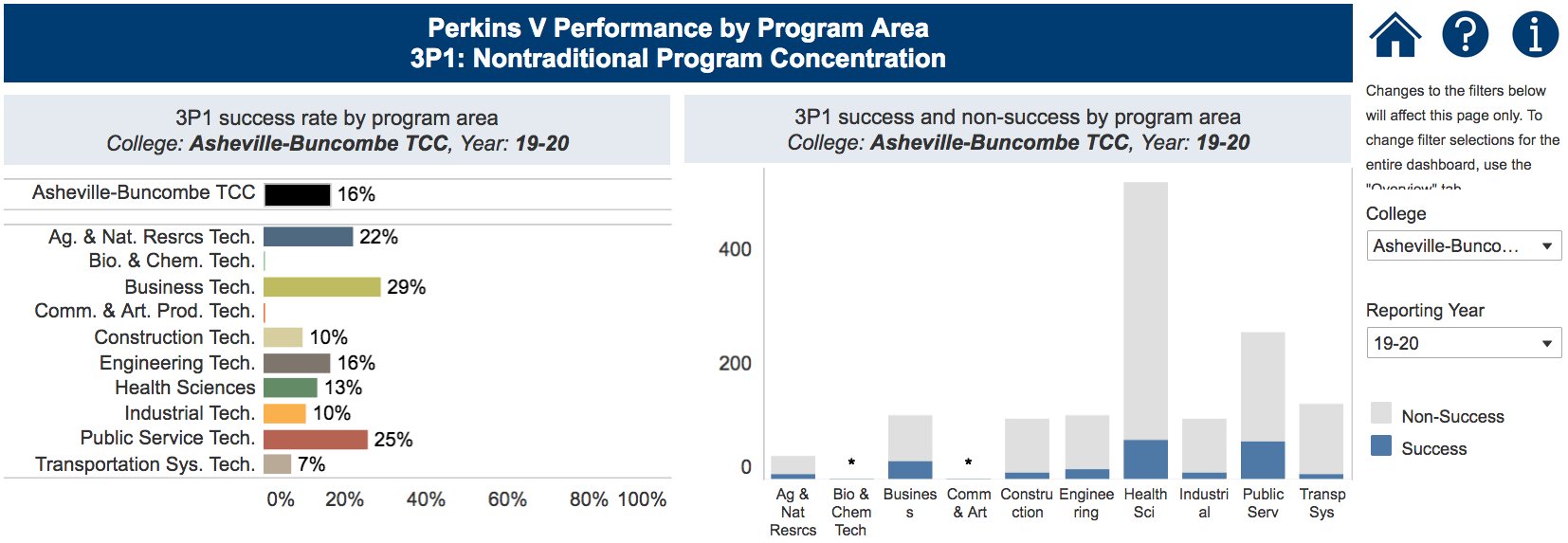 [Speaker Notes: Asheville-Buncombe TCC


https://www.nccommunitycolleges.edu/analytics/dashboards/cte-perkins-v-performance-indicator-3p1-nontraditional-program-concentration-%E2%80%93]
Cape Fear Community College
Have CLNA findings improved CTE?
Share a Promising Practice.
How is college coping under COVID-19?
Budget and spending plan.
Comments and questions.
[Speaker Notes: Cape Fear CC]
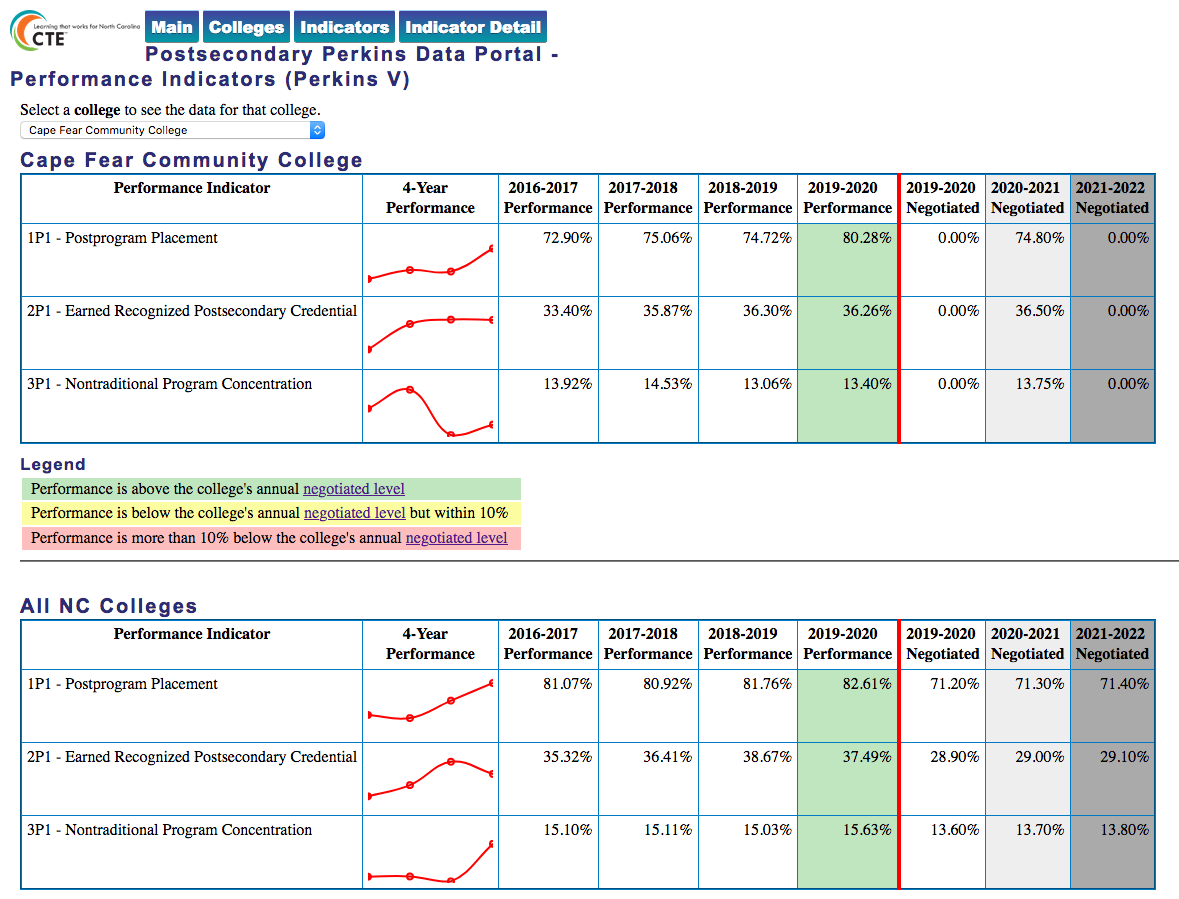 [Speaker Notes: Cape Fear CC



https://www.ncperkins.org/data/indicatorV.php]
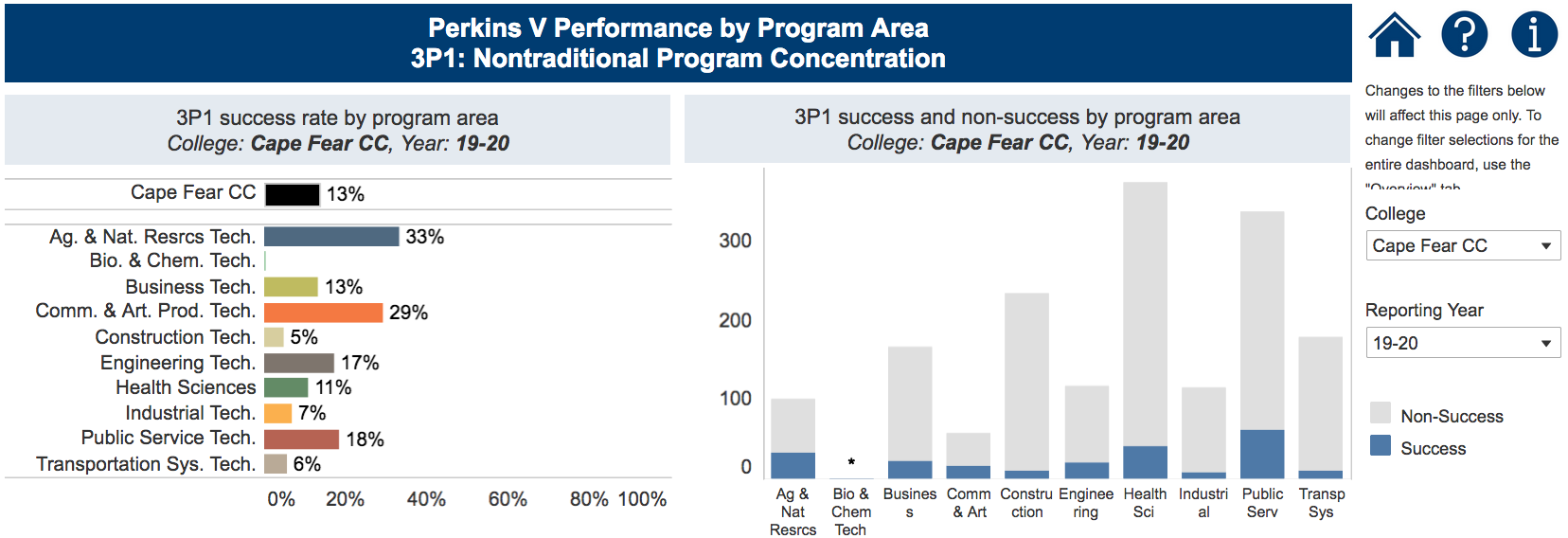 [Speaker Notes: Cape Fear CC


https://www.nccommunitycolleges.edu/analytics/dashboards/cte-perkins-v-performance-indicator-3p1-nontraditional-program-concentration-%E2%80%93]
Central Carolina Community College
Have CLNA findings improved CTE?
Share a Promising Practice.
How is college coping under COVID-19?
Budget and spending plan.
Comments and questions.
[Speaker Notes: Central Carolina CC]
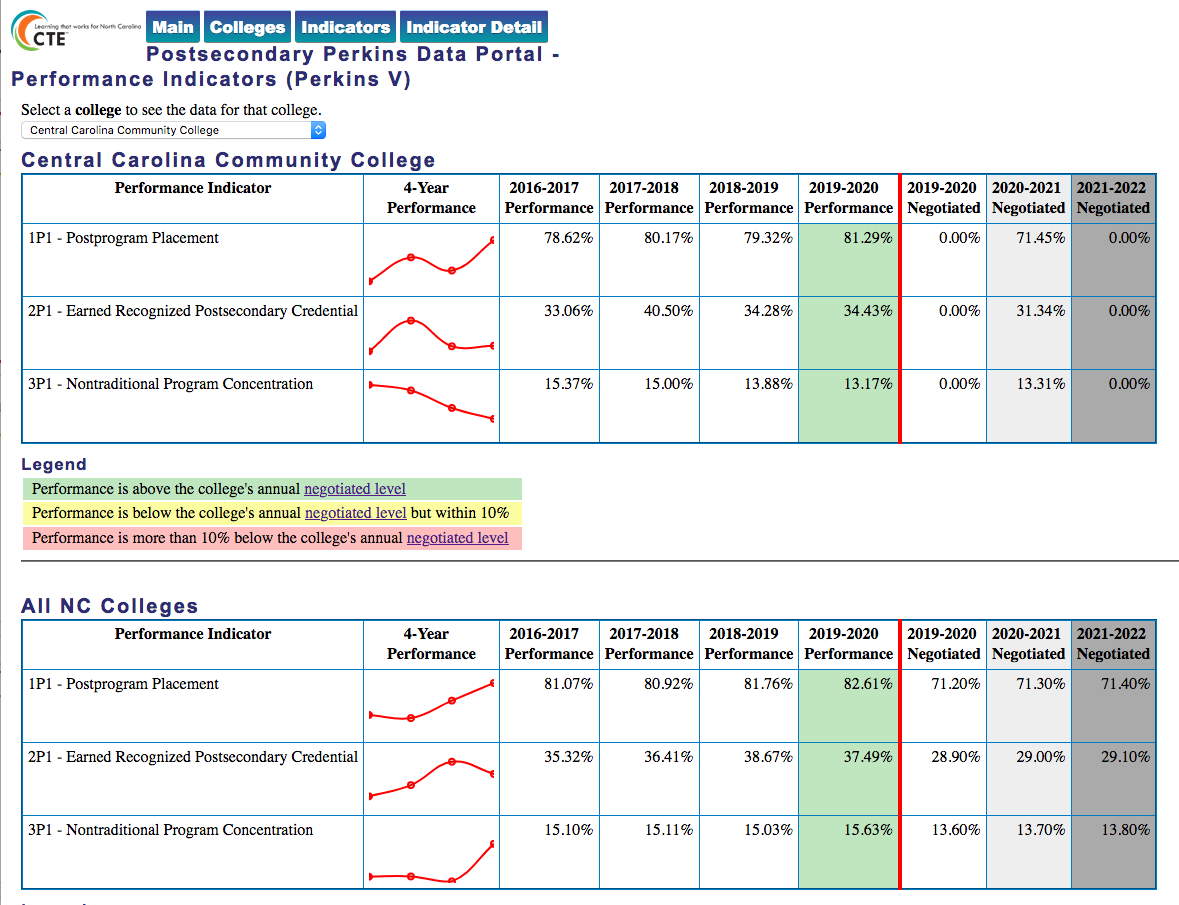 [Speaker Notes: Central Carolina CC



https://www.ncperkins.org/data/indicatorV.php]
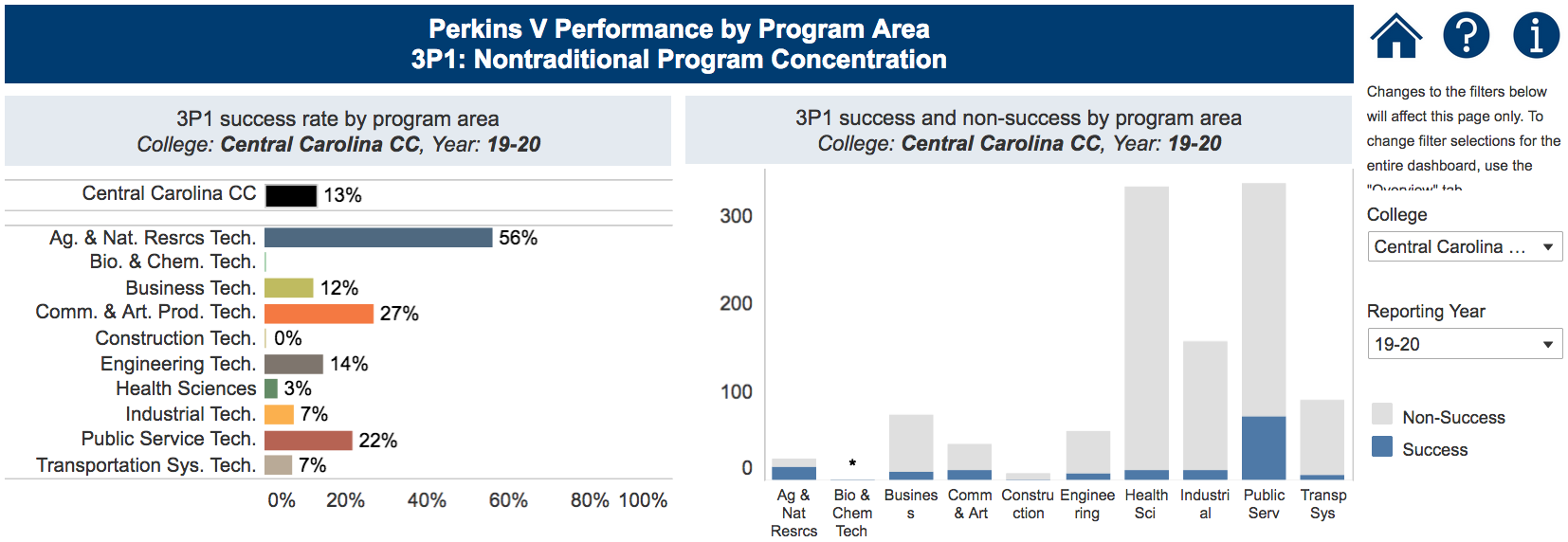 [Speaker Notes: Central Carolina CC


https://www.nccommunitycolleges.edu/analytics/dashboards/cte-perkins-v-performance-indicator-3p1-nontraditional-program-concentration-%E2%80%93]
Central Piedmont Community College
Have CLNA findings improved CTE?
Share a Promising Practice.
How is college coping under COVID-19?
Budget and spending plan.
Comments and questions.
[Speaker Notes: Central Piedmont CC]
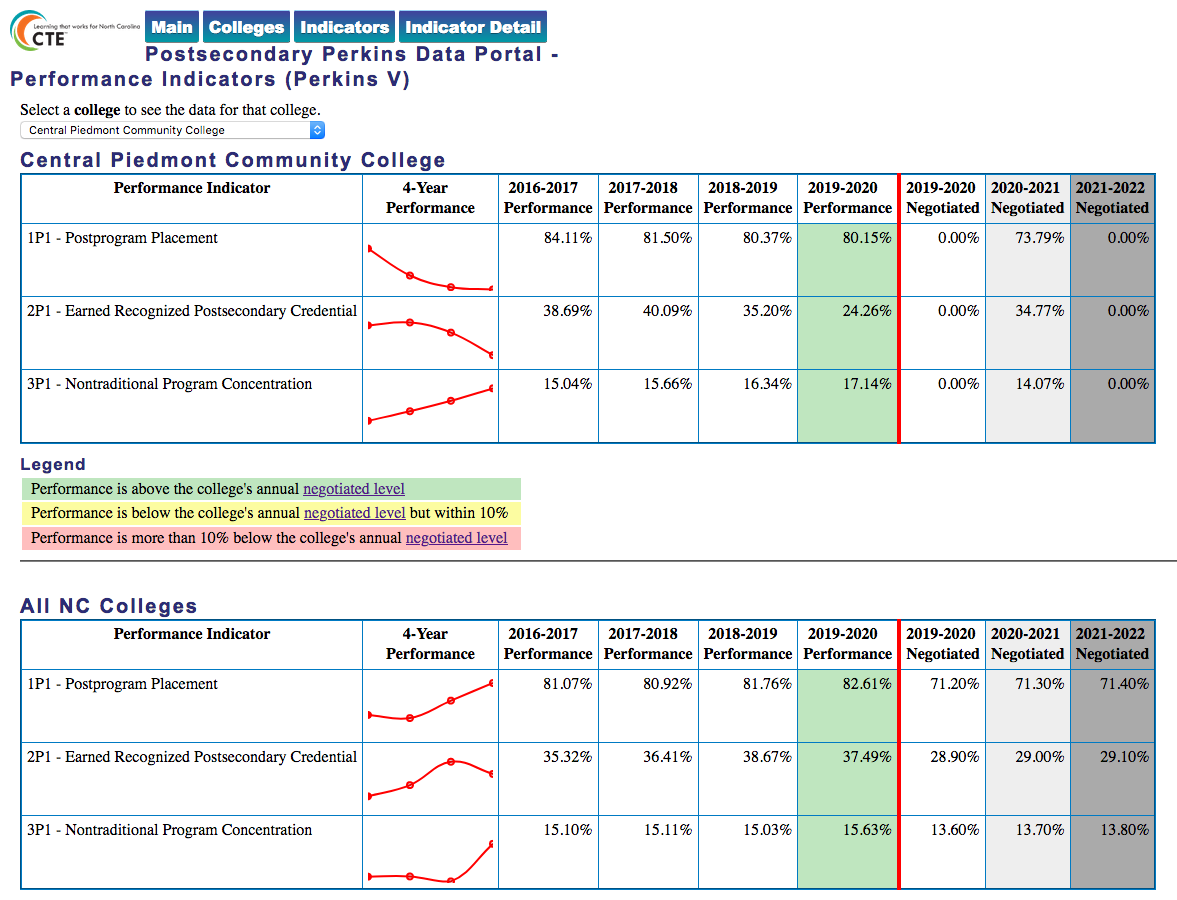 [Speaker Notes: Central Piedmont CC



https://www.ncperkins.org/data/indicatorV.php]
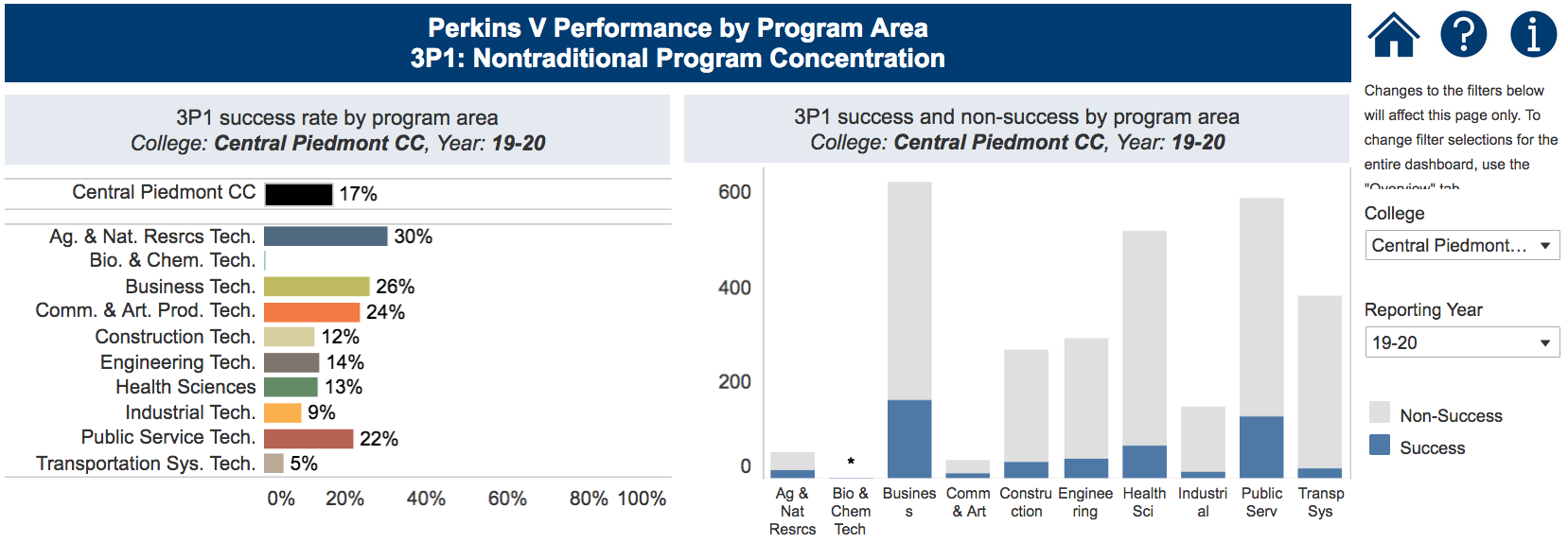 [Speaker Notes: Central Piedmont CC


https://www.nccommunitycolleges.edu/analytics/dashboards/cte-perkins-v-performance-indicator-3p1-nontraditional-program-concentration-%E2%80%93]
Fayetteville Technical Community College
Have CLNA findings improved CTE?
Share a Promising Practice.
How is college coping under COVID-19?
Budget and spending plan.
Comments and questions.
[Speaker Notes: Fayetteville TCC]
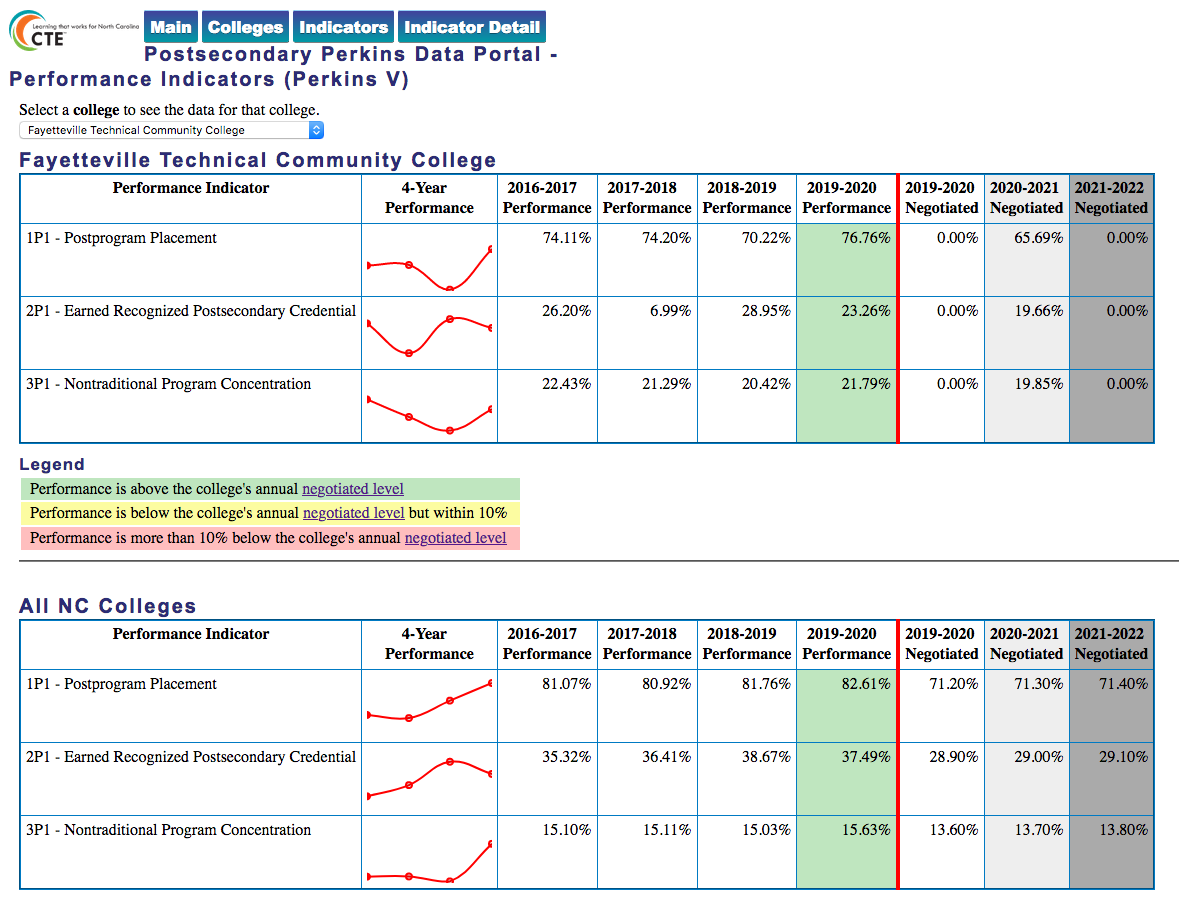 [Speaker Notes: Fayetteville TCC



https://www.ncperkins.org/data/indicatorV.php]
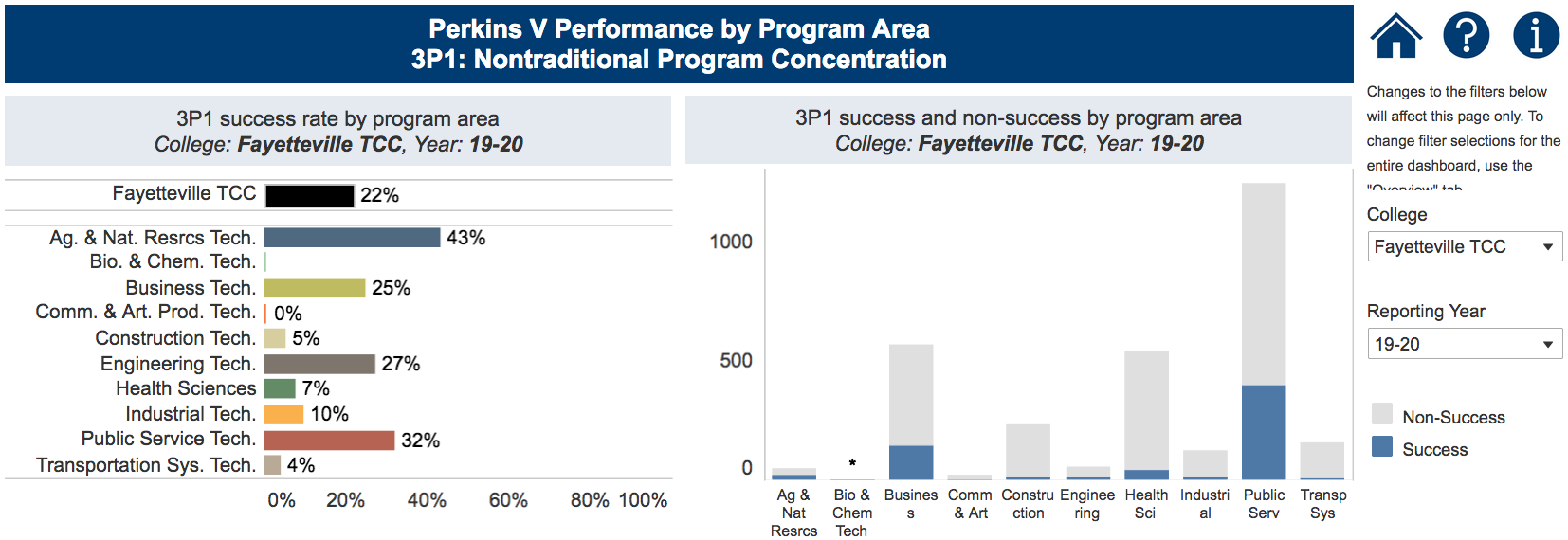 [Speaker Notes: Fayetteville TCC


https://www.nccommunitycolleges.edu/analytics/dashboards/cte-perkins-v-performance-indicator-3p1-nontraditional-program-concentration-%E2%80%93]
Forsyth Technical Community College
Have CLNA findings improved CTE?
Share a Promising Practice.
How is college coping under COVID-19?
Budget and spending plan.
Comments and questions.
[Speaker Notes: Forsyth TCC]
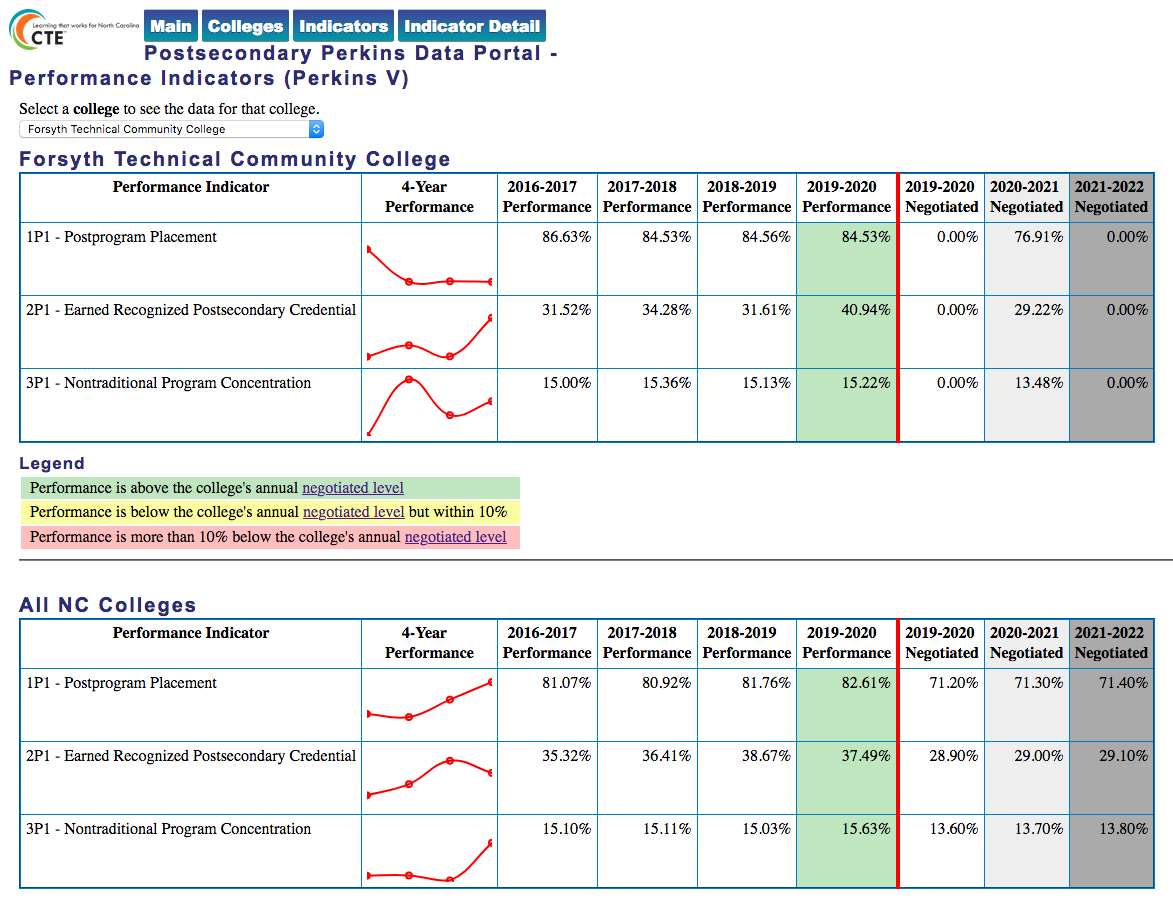 [Speaker Notes: Forsyth TCC



https://www.ncperkins.org/data/indicatorV.php]
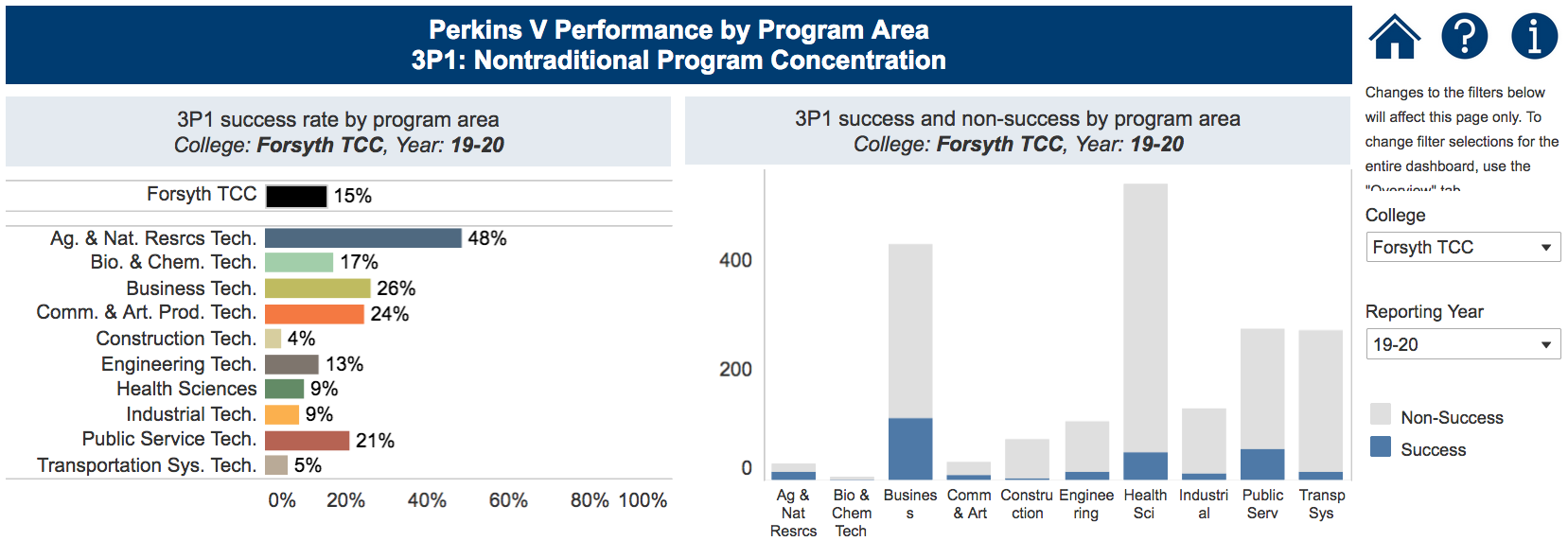 [Speaker Notes: Forsyth TCC


https://www.nccommunitycolleges.edu/analytics/dashboards/cte-perkins-v-performance-indicator-3p1-nontraditional-program-concentration-%E2%80%93]
Guilford Technical Community College
Have CLNA findings improved CTE?
Share a Promising Practice.
How is college coping under COVID-19?
Budget and spending plan.
Comments and questions.
[Speaker Notes: Guilford TCC]
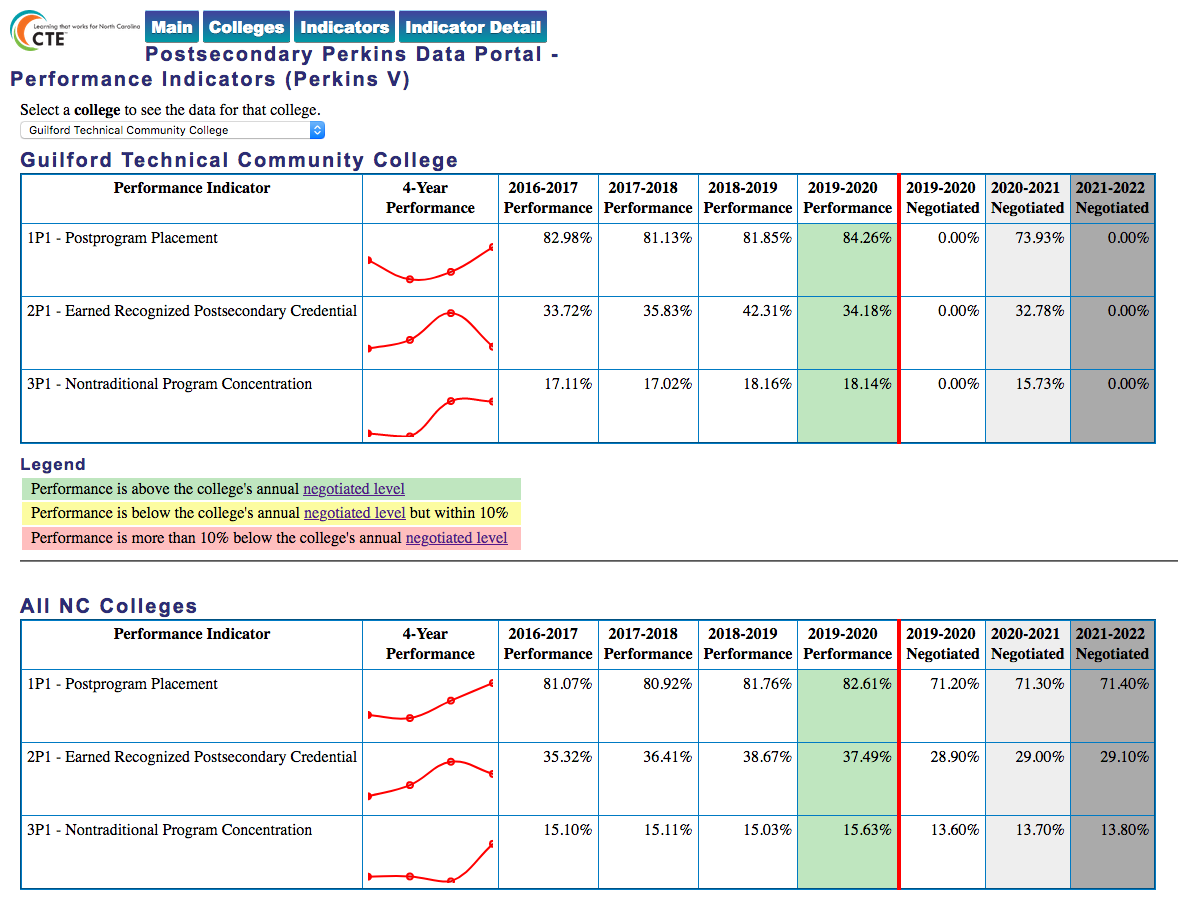 [Speaker Notes: Guilford TCC



https://www.ncperkins.org/data/indicatorV.php]
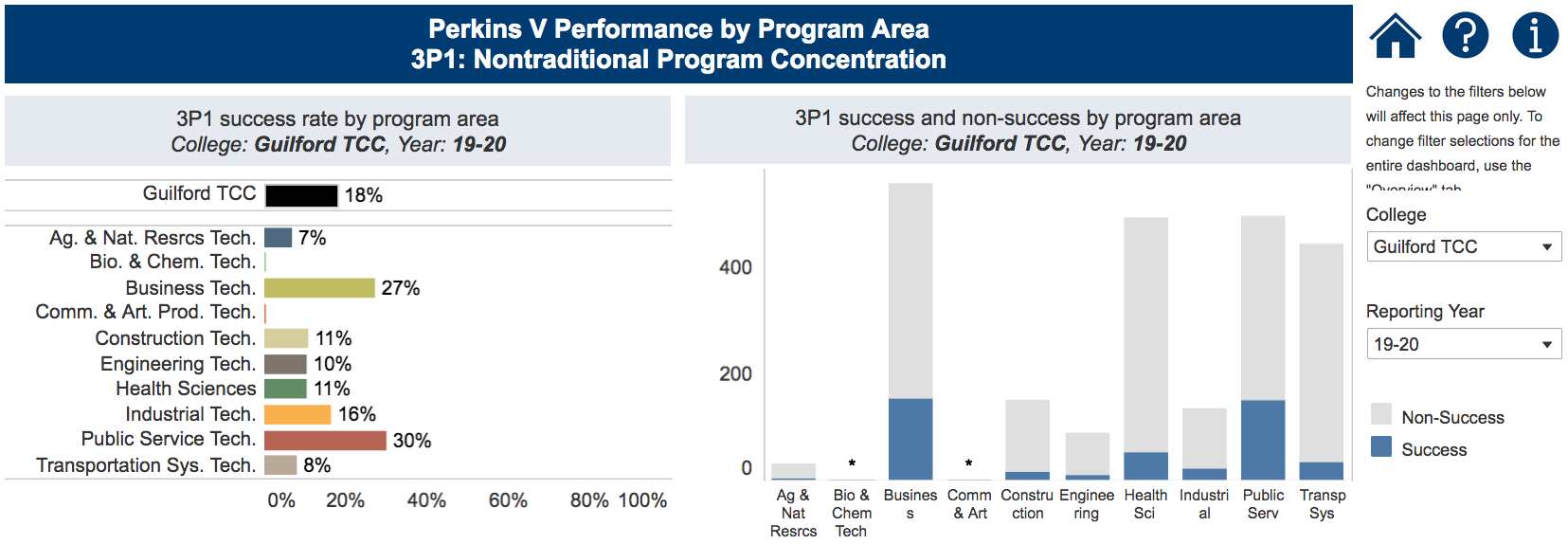 [Speaker Notes: Guilford TCC


https://www.nccommunitycolleges.edu/analytics/dashboards/cte-perkins-v-performance-indicator-3p1-nontraditional-program-concentration-%E2%80%93]
Pitt Community College
Have CLNA findings improved CTE?
Share a Promising Practice.
How is college coping under COVID-19?
Budget and spending plan.
Comments and questions.
[Speaker Notes: Pitt CC]
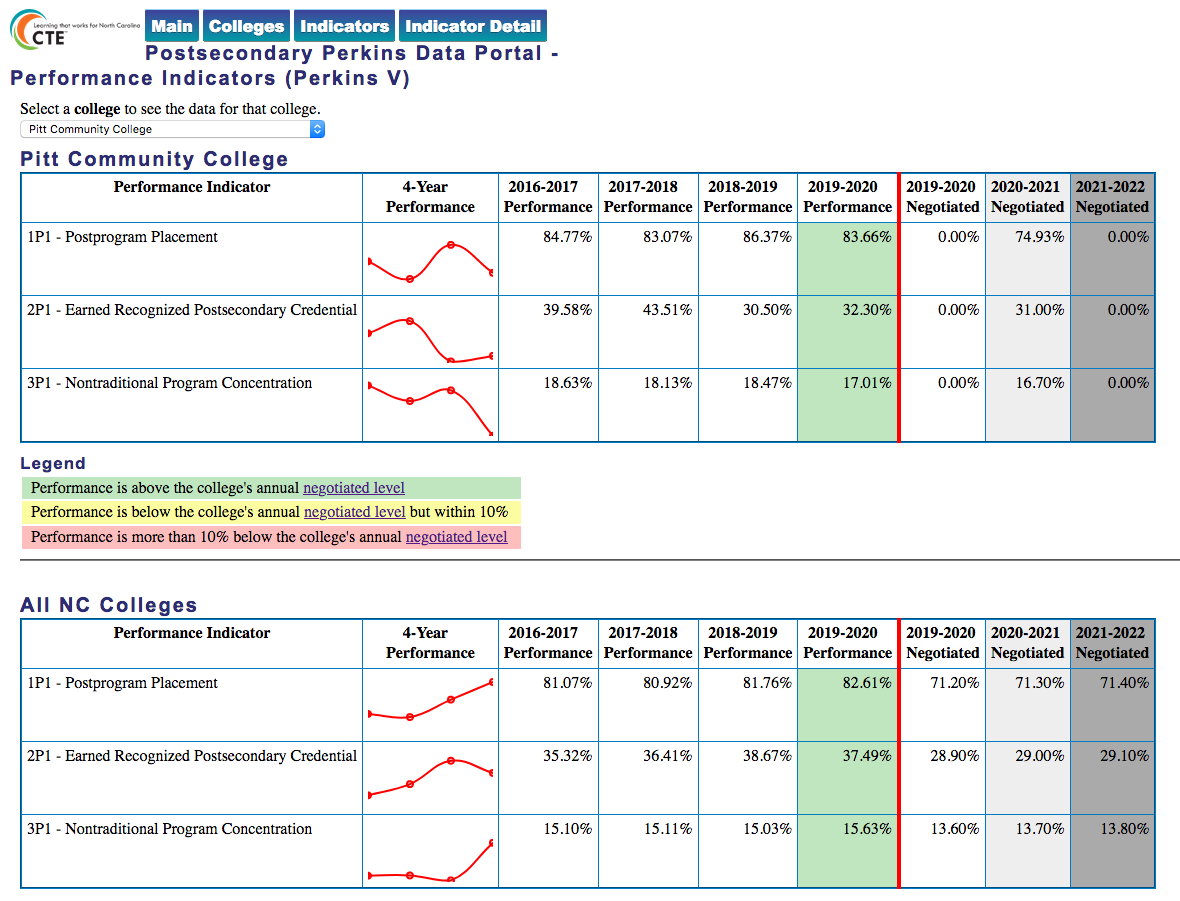 [Speaker Notes: Pitt CC



https://www.ncperkins.org/data/indicatorV.php]
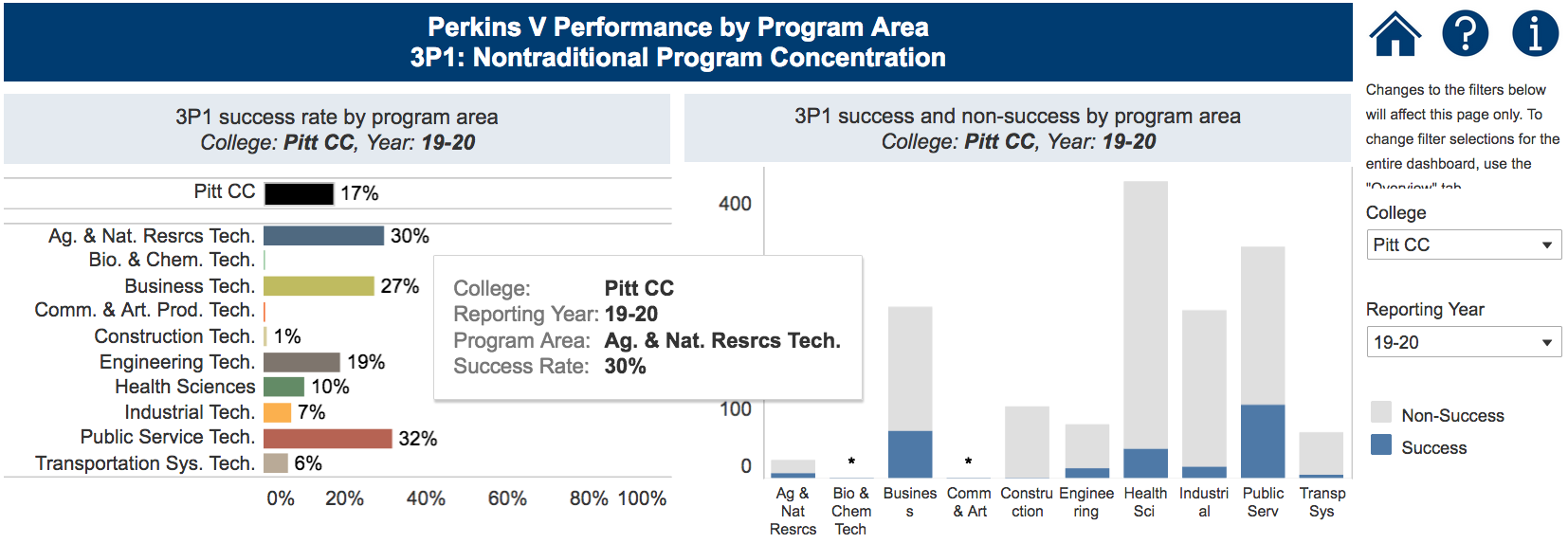 [Speaker Notes: Pitt CC


https://www.nccommunitycolleges.edu/analytics/dashboards/cte-perkins-v-performance-indicator-3p1-nontraditional-program-concentration-%E2%80%93]
Wake Technical Community College
Have CLNA findings improved CTE?
Share a Promising Practice.
How is college coping under COVID-19?
Budget and spending plan.
Comments and questions.
[Speaker Notes: Wake TCC]
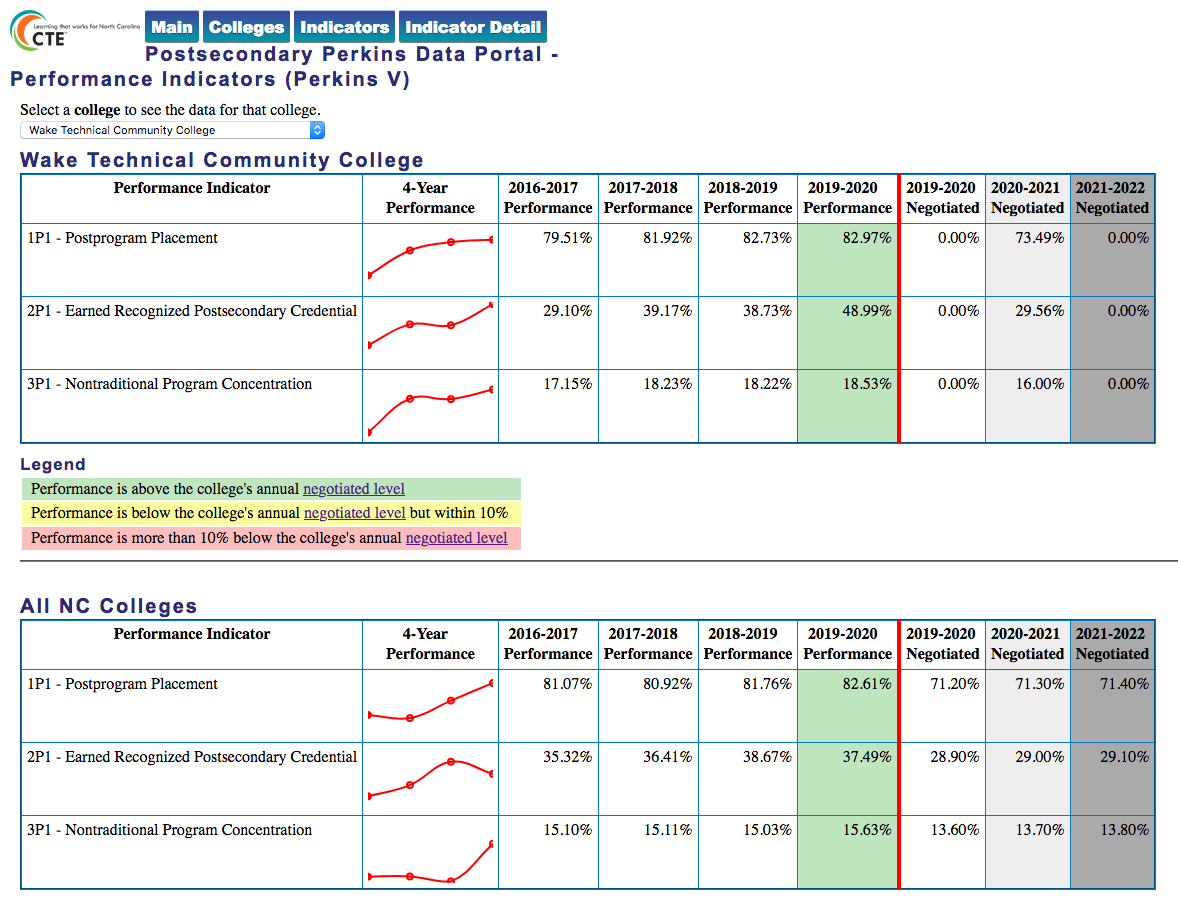 [Speaker Notes: Wake TCC



https://www.ncperkins.org/data/indicatorV.php]
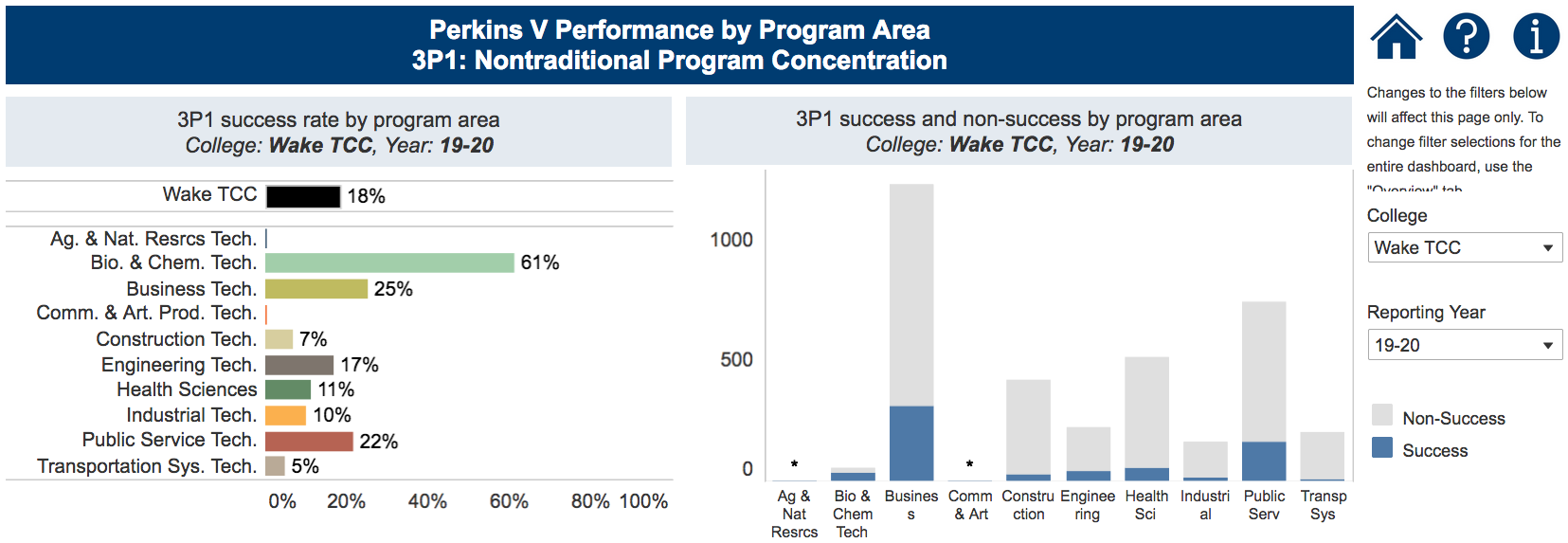 [Speaker Notes: Wake TCC


https://www.nccommunitycolleges.edu/analytics/dashboards/cte-perkins-v-performance-indicator-3p1-nontraditional-program-concentration-%E2%80%93]
Perkins/CTE State Staff
Dr. Bob Witchger	Director, Career & Technical Education	WitchgerB@nccommunitycolleges.edu	919-807-7126
Dr. Tony R. Reggi	Coordinator, Career & Technical Education	ReggiA@nccommunitycolleges.edu	919-807-7131
Patti Coultas	Coordinator, Career & Technical Education	CoultasP@nccommunitycolleges.edu	919-807-7130
Dr. Mary Olvera	Coordinator, Career & Technical Education	OlveraM@nccommunitycolleges.edu	919-807-7120
Michelle Lair	Coordinator, Career & Technical Education	LairM@nccommunitycolleges.edu	919-807-7227
Chris Droessler	Coordinator, Career & Technical Education	DroesslerC@nccommunitycolleges.edu	919-807-7068
Darice McDougald	CTE Administrative Assistant	McDougaldD@nccommunitycolleges.edu	919-807-7219
[Speaker Notes: http://www.ncperkins.org/course/view.php?id=6]